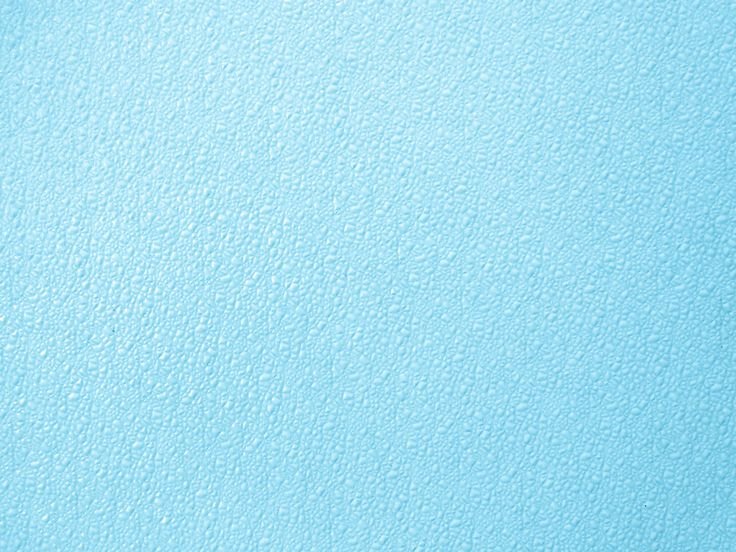 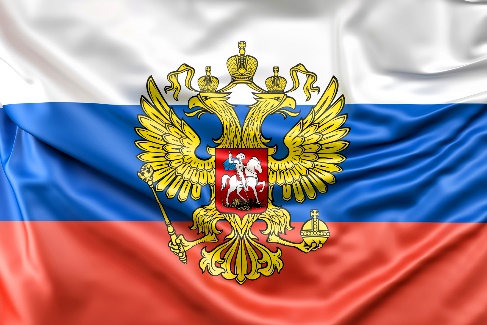 Государственное бюджетное дошкольное образовательное учреждение
                   детский сад №22 комбинированного вида
               Василеостровского района Санкт - Петербурга
Детско - родительский проект
Символы России
Руководитель проекта
воспитатель 
Пилипенко Дина Николаевна
Санкт – Петербург.  2025 г.
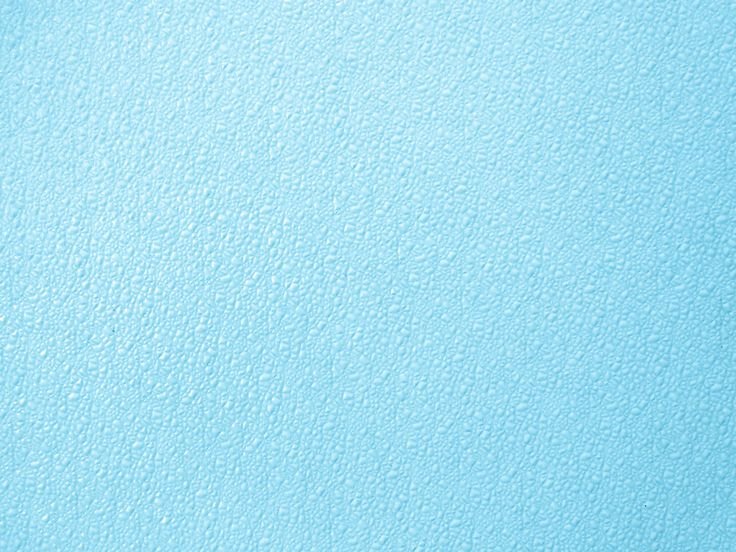 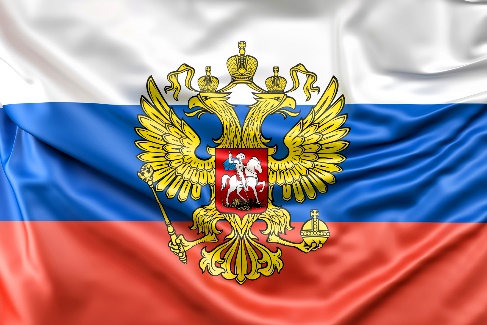 Тип проекта:
Среднесрочный.
Информационно-познавательный 

Участники проекта :
 - воспитанники старшей группы;
 - родители;
 - воспитатели.


Сроки реализации проекта:
28. 10 – 13.12 2024г
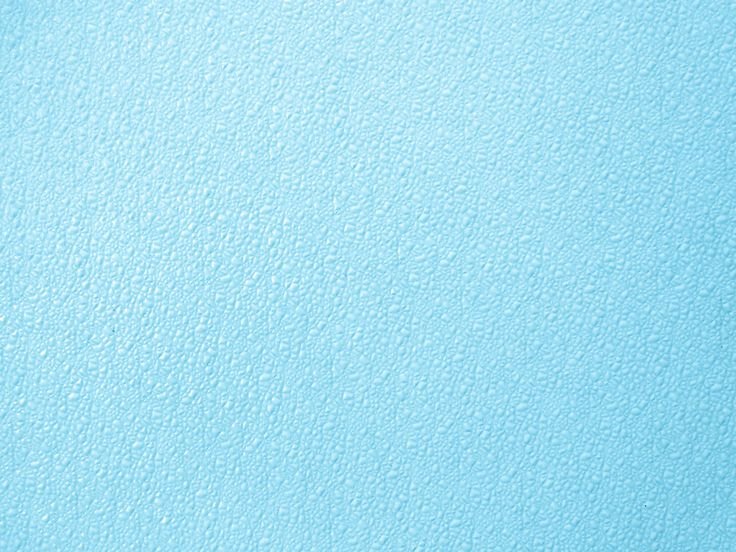 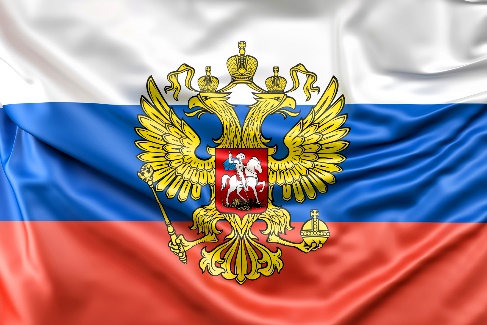 Актуальность проекта:
Нравственно- патриотическое воспитание является одной из основных задач дошкольного
воспитания. 
Не имея представления о российской символике, истории и культурных традициях своей страны,
невозможно испытывать чувство гордости за свою страну.
Воспитывая уважение к государственным и неофициальным символам страны, 
мы формируем любовь и уважение к своей Родине.
Проблема: у детей отмечается недостаточный уровень знаний о своей стране,
символике России, отсутствует познавательный интерес.
Не все родители компетентны в этом вопросе, и считают, что ещё 
рано уделять внимание нравственно-патриотическому воспитанию детей.
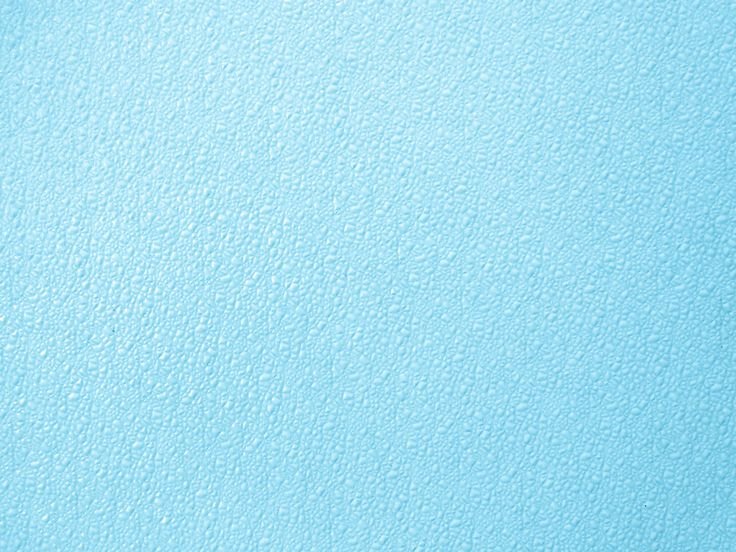 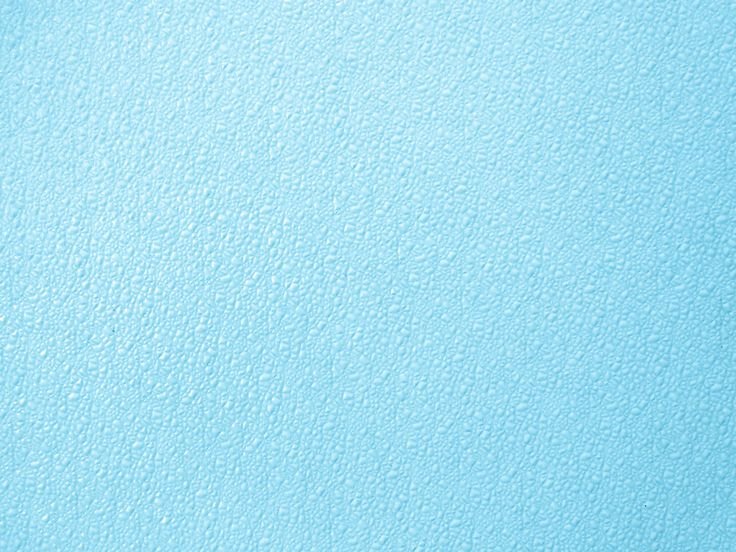 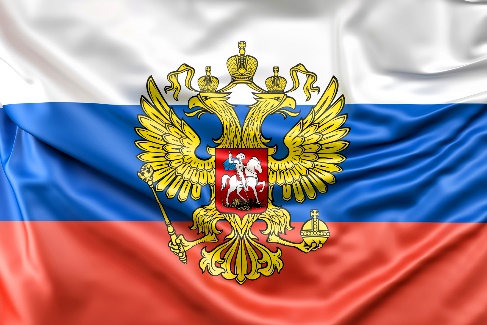 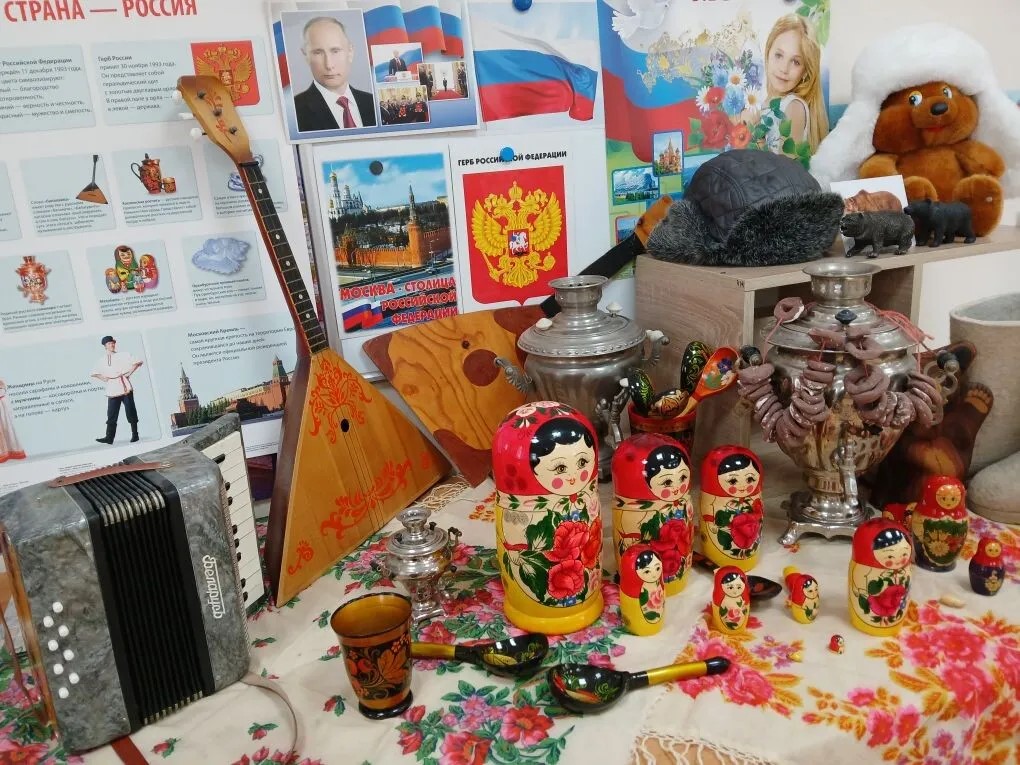 Цель проекта:
Воспитание гражданско-патриотических чувств у детей через ознакомление с государственными и неофициальными символами России.

Продукт проекта:
Совместная выставка «Неофициальные символы России»
Плакат «Символы России»
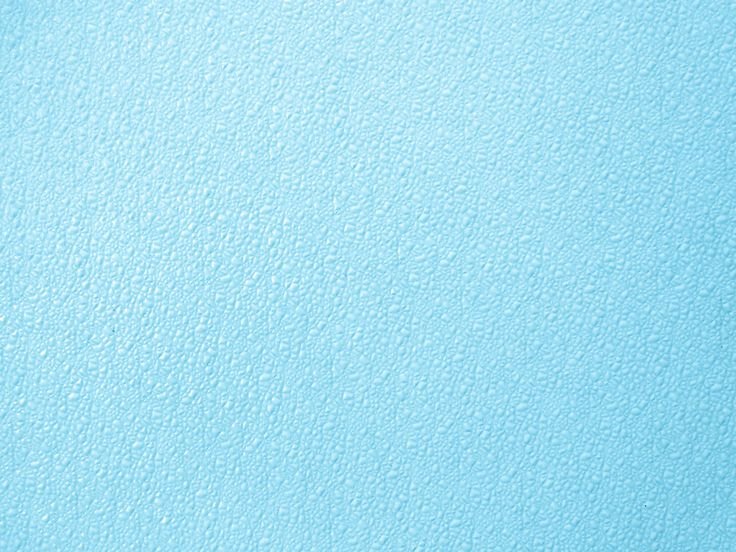 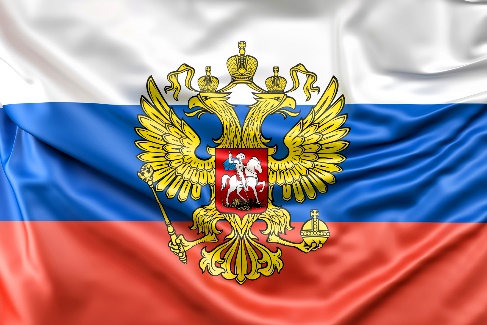 Задачи проекта:
Для воспитанников:
Образовательные:
 - подвести воспитанников к пониманию значения слова «символ»;
 - познакомить детей с государственными символами России;
 - расширить представление о негосударственных символах России
Развивающие:
 - развивать познавательный интерес к символам России;
 - развивать эмоциональное отношение к российской символике.
Воспитательные:
 - обеспечивать нравственное воспитание (патриотизм, гордость за свою страну);
 - воспитывать духовную культуру;
 - воспитывать культуру поведения.

Для родителей: Повысить компетентность родителей путем привлечения к участию и сотрудничеству в проекте «Символы России».
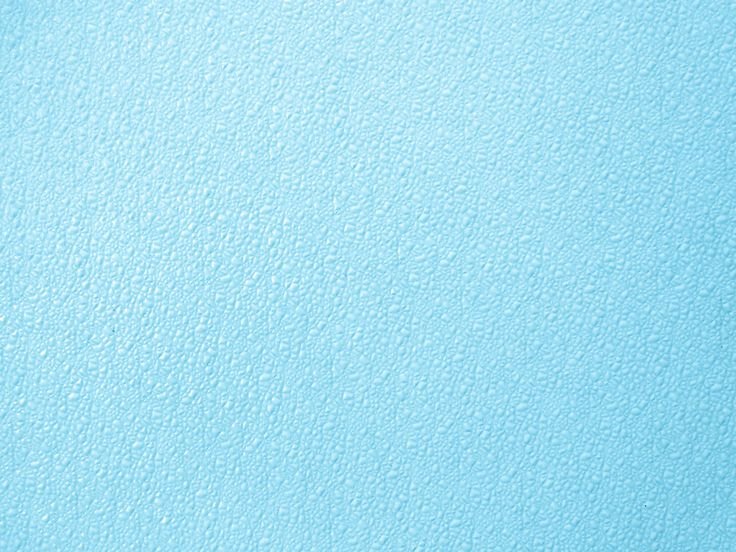 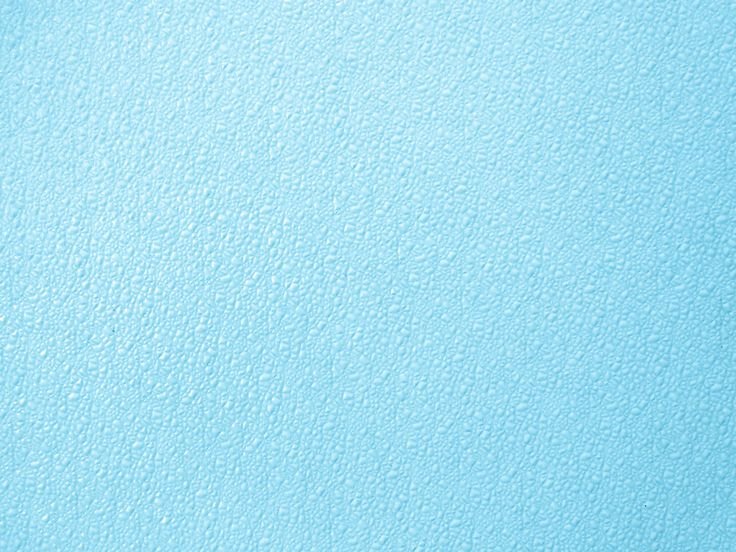 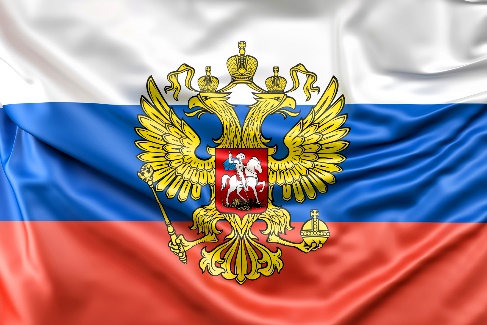 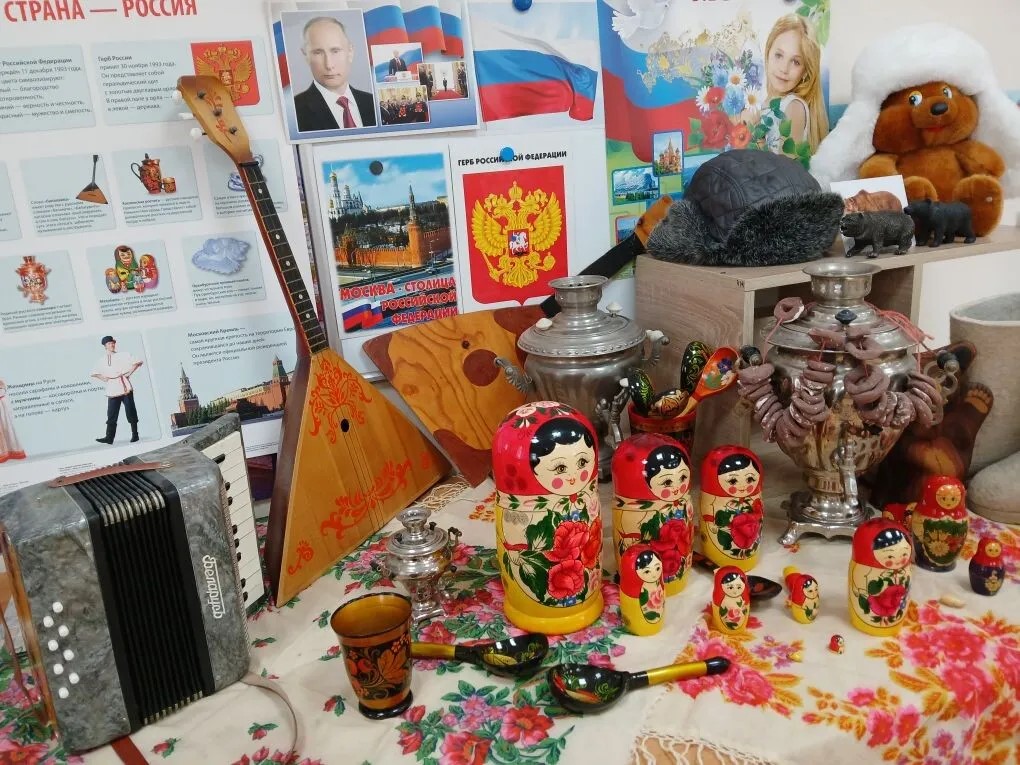 Этапы проекта:
Подготовительный этап.
Работа с воспитанниками:
 Диагностика по теме «Символы Росси».
Воспитатели:
 - подборка литературы, изучение методических пособий;
 - составление анкеты для родителей;
 - подготовка презентации «Государственные символы России»;
 - подбор наглядных материалов, дидактических игр по теме.
 - подбор информационного материала, консультаций для родителей по теме «Нравственно – патриотическое воспитание детей»
Работа с родителями:
 - анкетирование;
 - размещение информации на стенде на тему «Нравственно – патриотическое воспитание детей в семье».
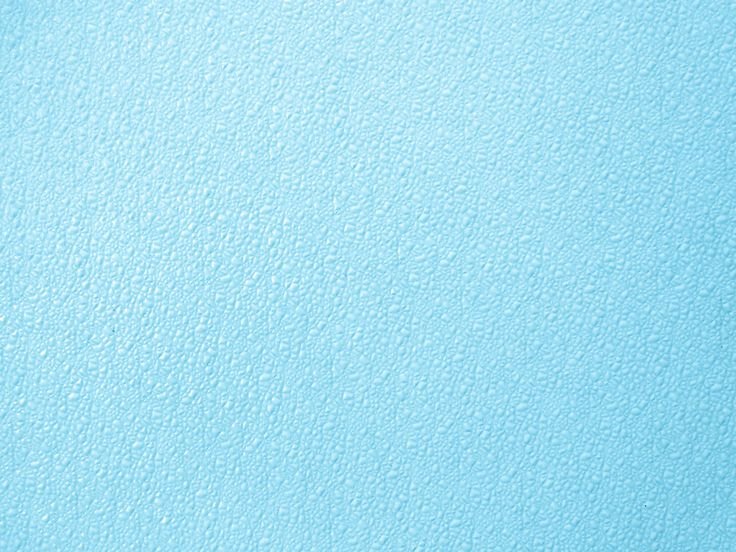 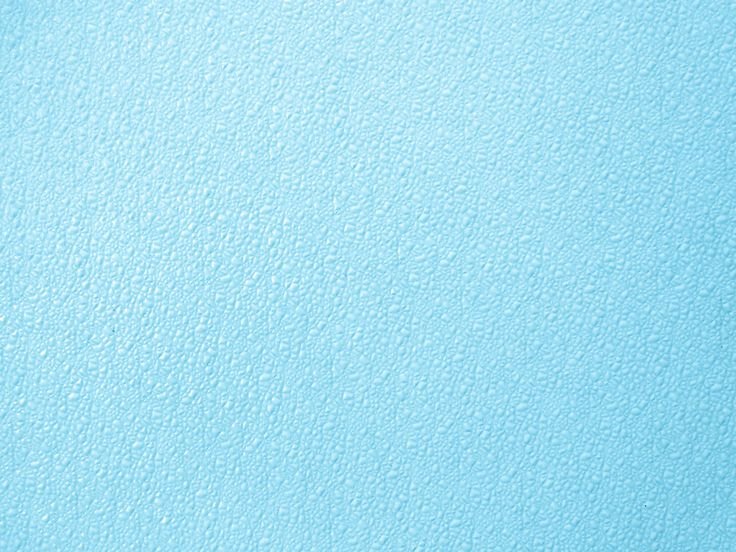 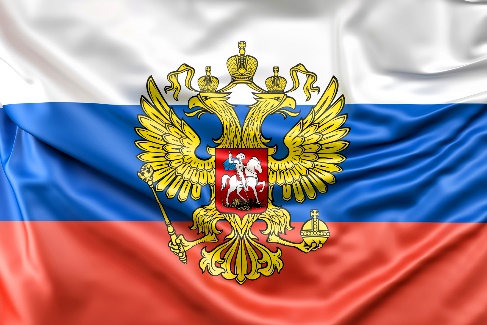 Основной этап
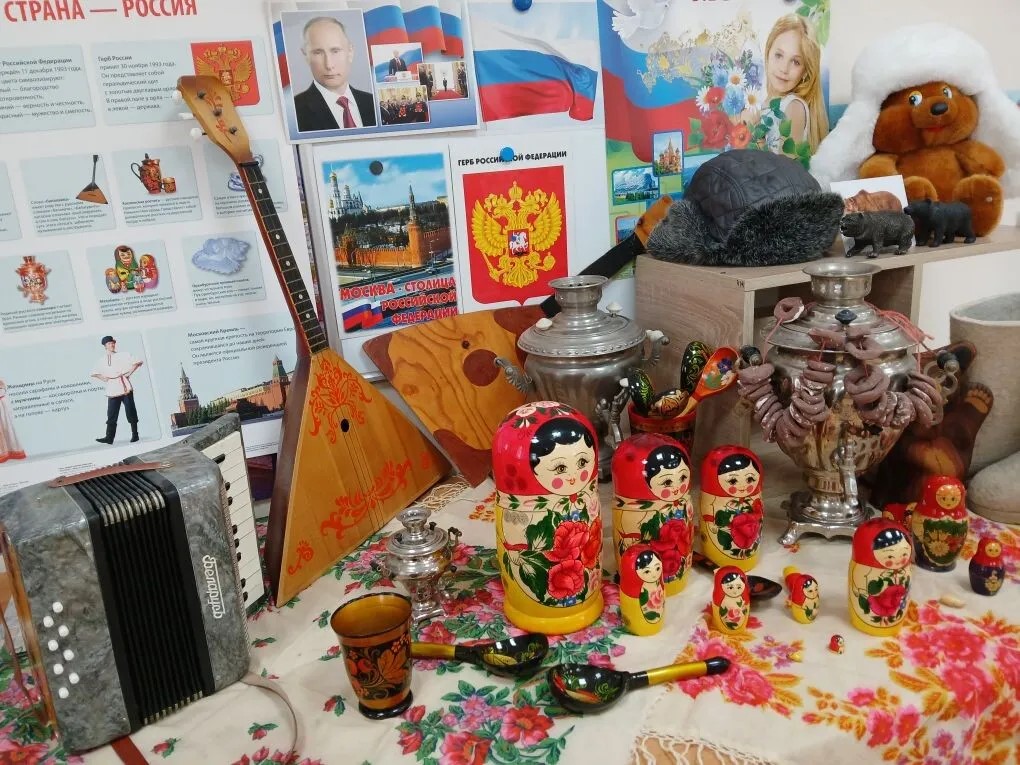 Работа с воспитанниками: 
 - Образовательное путешествие:
 «Неофициальные символы России»
 - Беседы:
«Моя Родина – Россия»;
 «Государственные символы России, история создания»;
- Просмотр презентаций «Государственные символы России», «Неофициальные символы России».
 - Прослушивание и изучение гимна России.
 - Заучивание стихов о России, российской символике.
 - Продуктивная деятельность
  «Флаг России» (аппликация), «Матрешка» (рисование), «Бурый медведь» (оригами), «Валенки» (аппликация с элементами рисования).
 - Коллективная работа над стенгазетой «Неофициальные символы России» (рисование, аппликация)
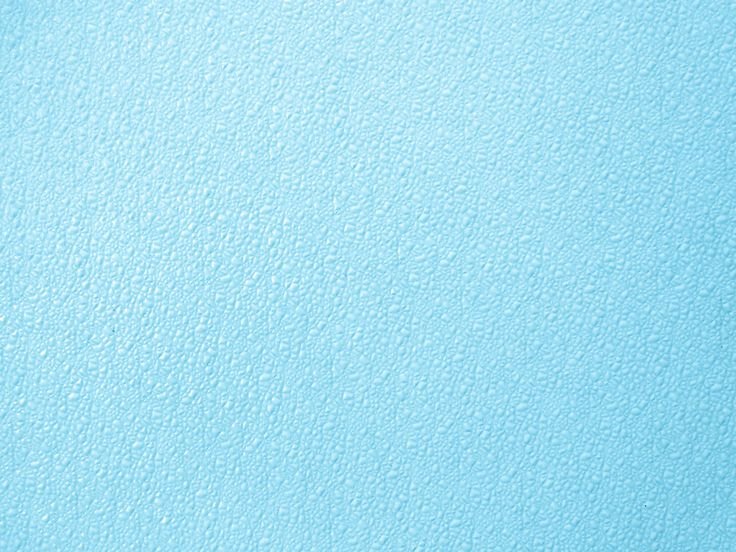 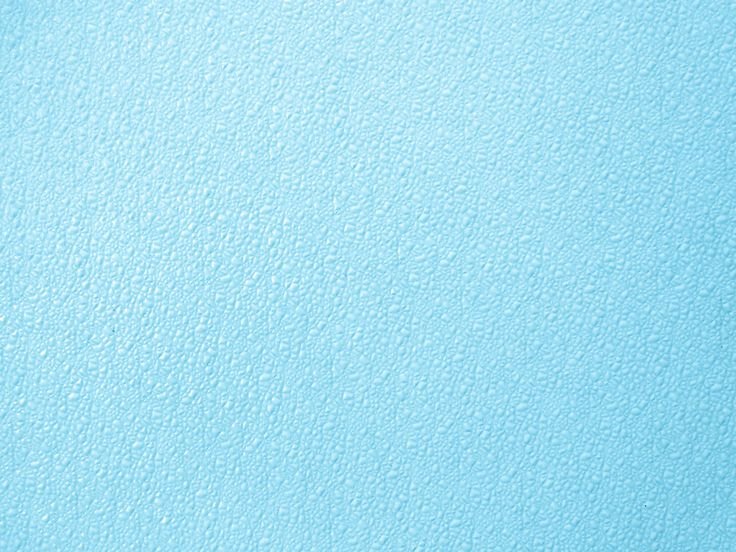 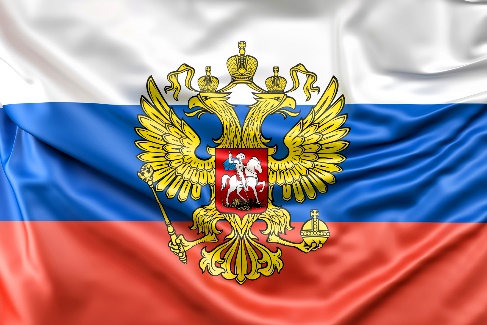 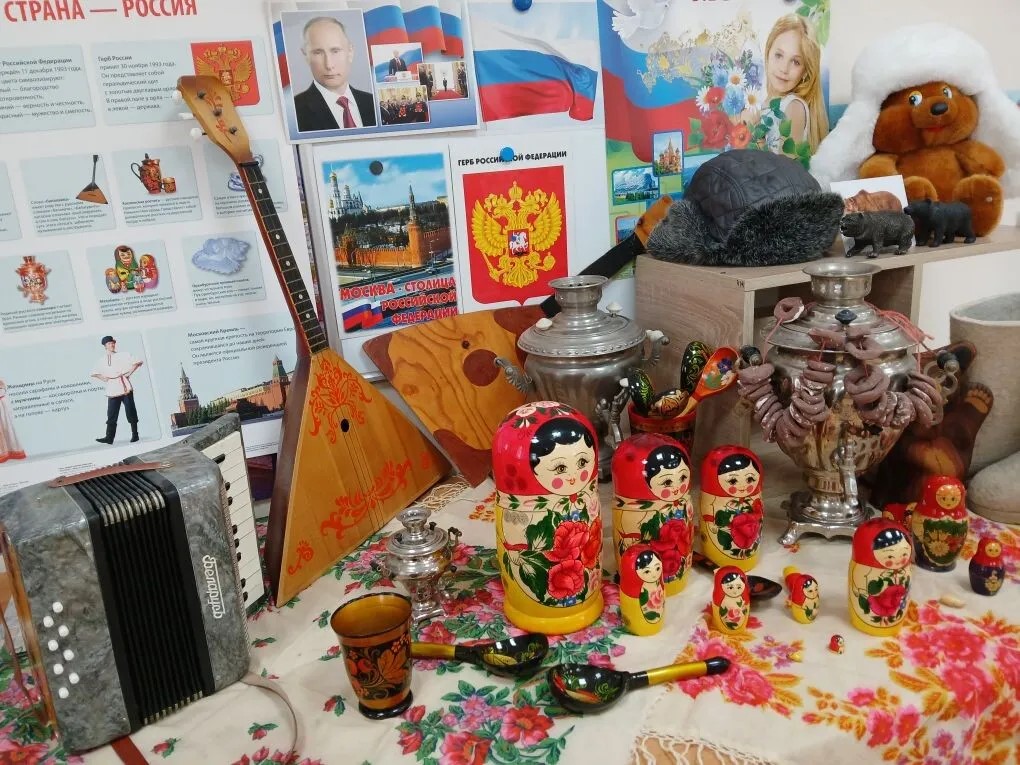 - Дидактические игры «Моя Родина – Россия», «Найди птицу, которая изображена 
на гербе России», 
«Составь герб России», «Что перепутал художник?».
 - Гимнастика для глаз. «Российский флаг»;
 - Физкультминутки: «Родина», «Наша Родина – Россия».
 - Пальчиковые игры: «Город чудный», «Моя страна», «В День Единства будем рядом»;
 - Подвижные игры – эстафеты на занятиях по физической культуре «Накорми матрешку»,
 «Застегни матрешке пуговицы».
 - Литературно – музыкальная композиция «Люблю березку русскую».
Работа с родителями:
Анкетирование
Консультации по теме «Нравственно – патриотическое воспитание детей»
Организация совместной выставки «Неофициальные символы России», 
выступления родителей перед детьми об экспонатах выставки.
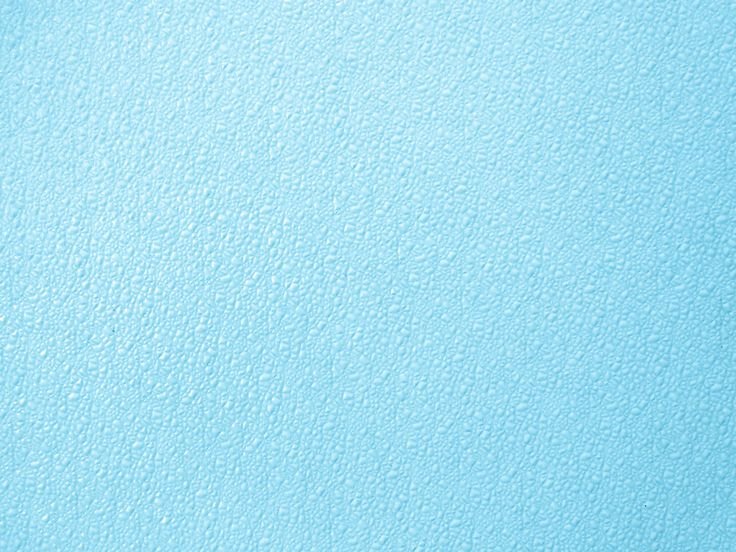 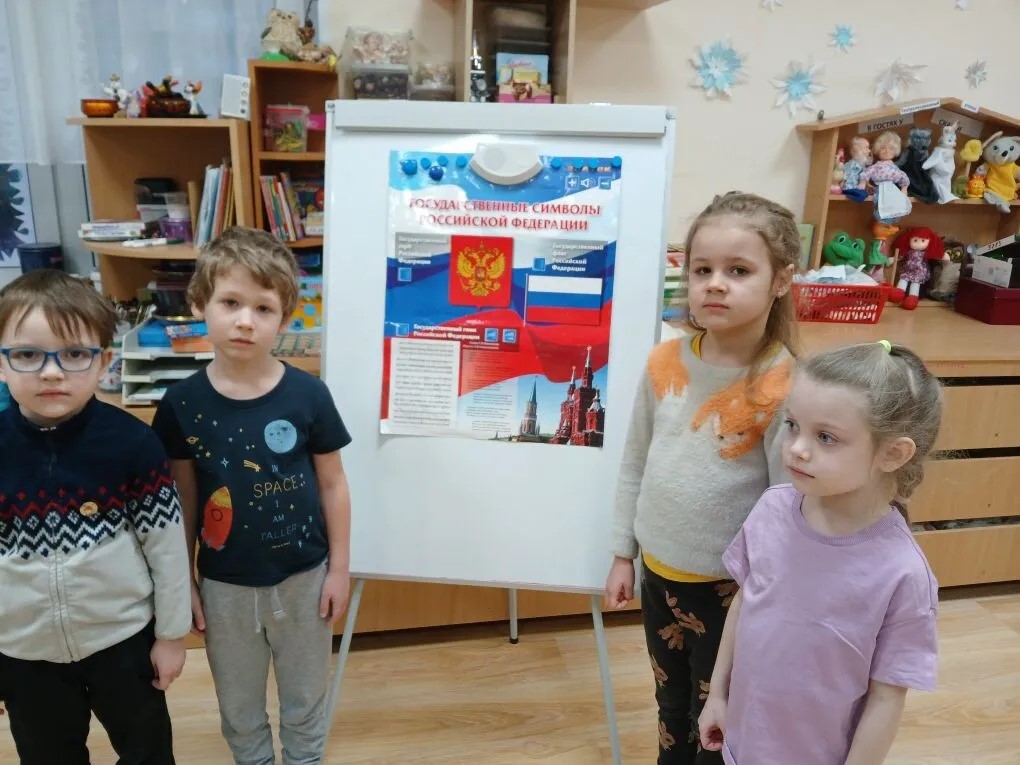 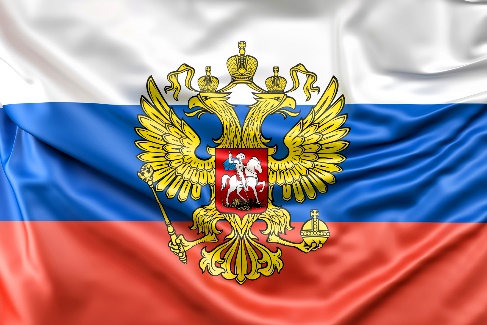 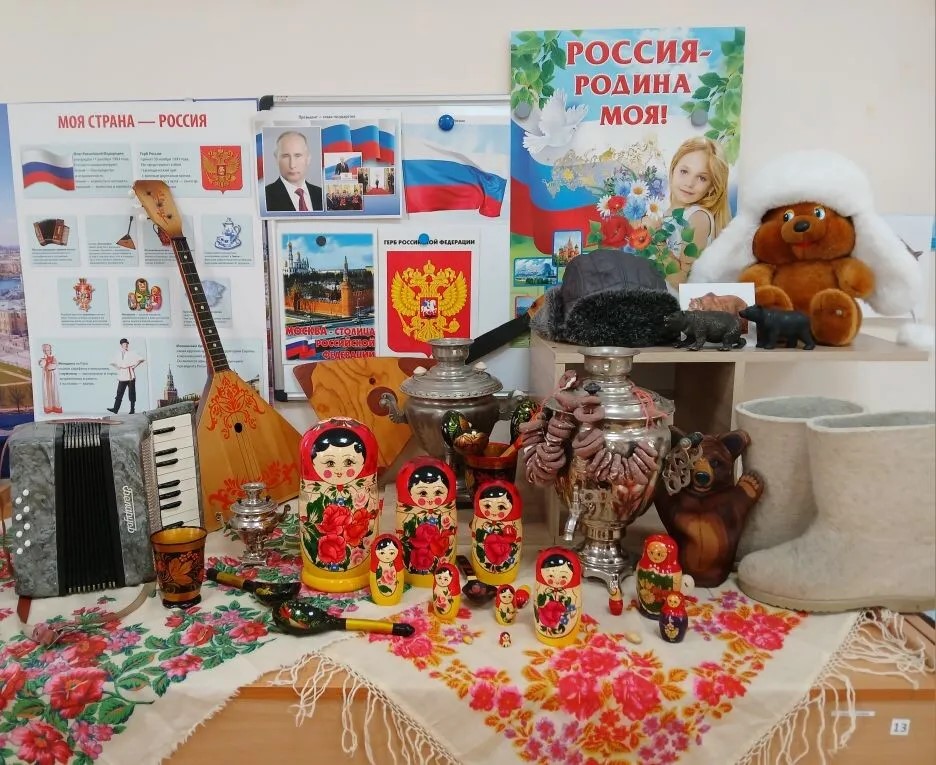 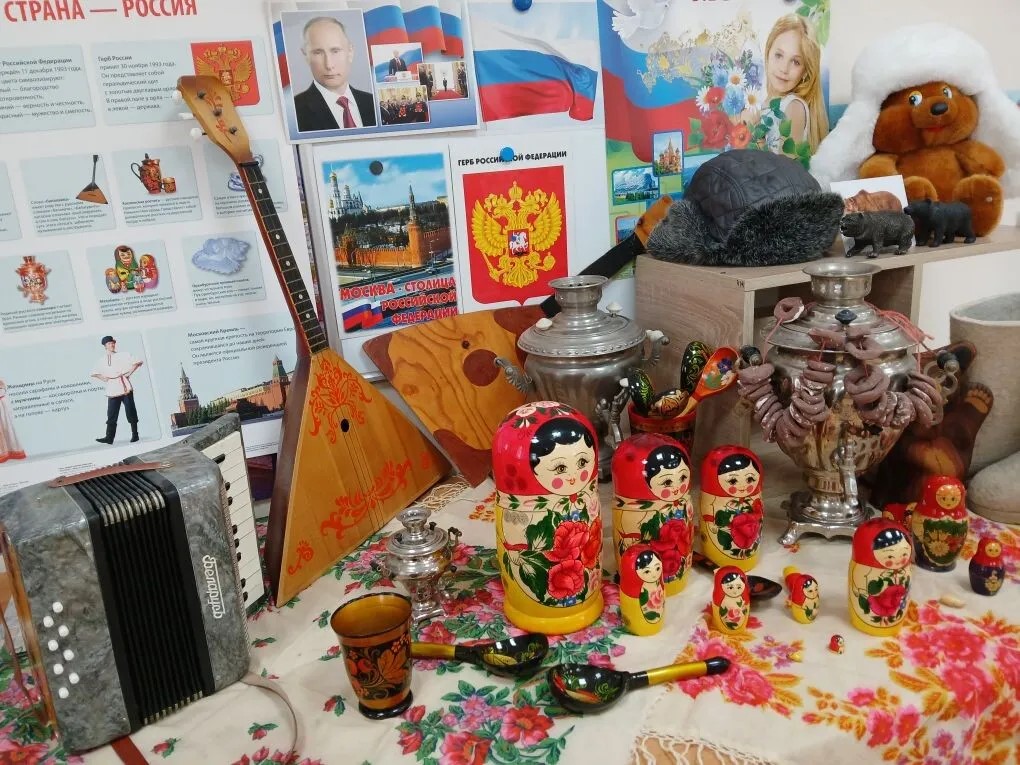 Знакомство с государственными
 символами 
России.
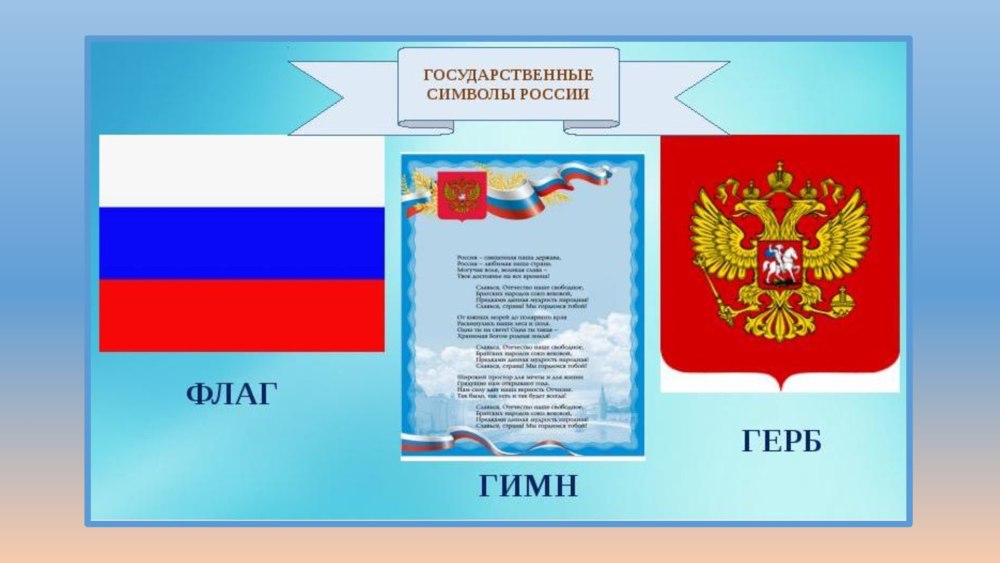 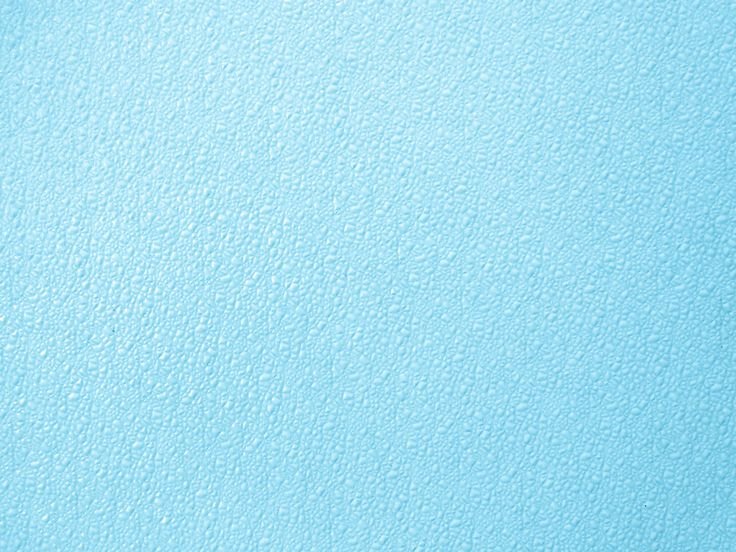 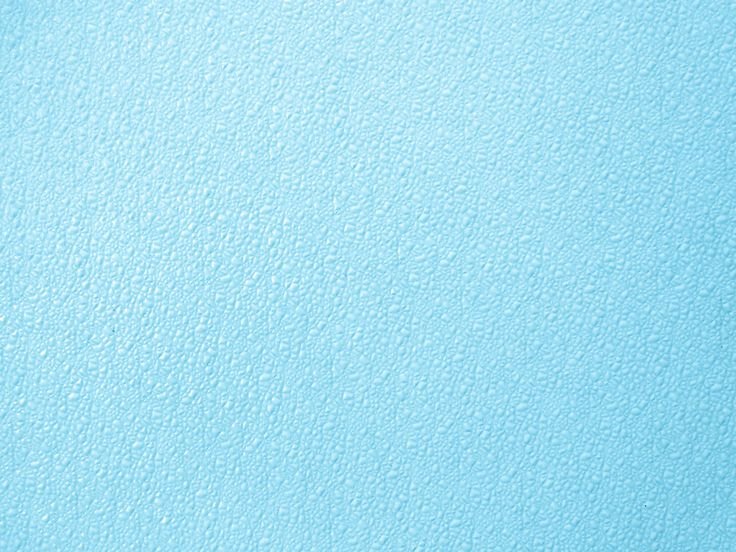 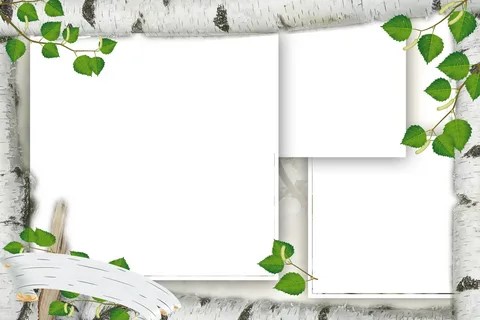 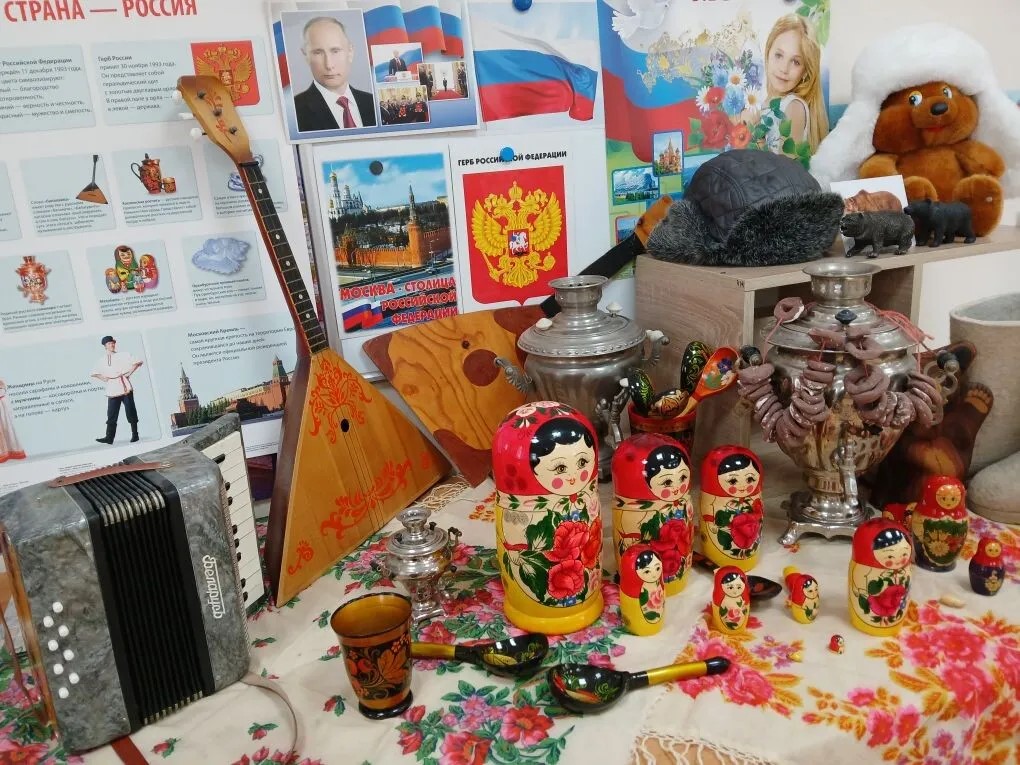 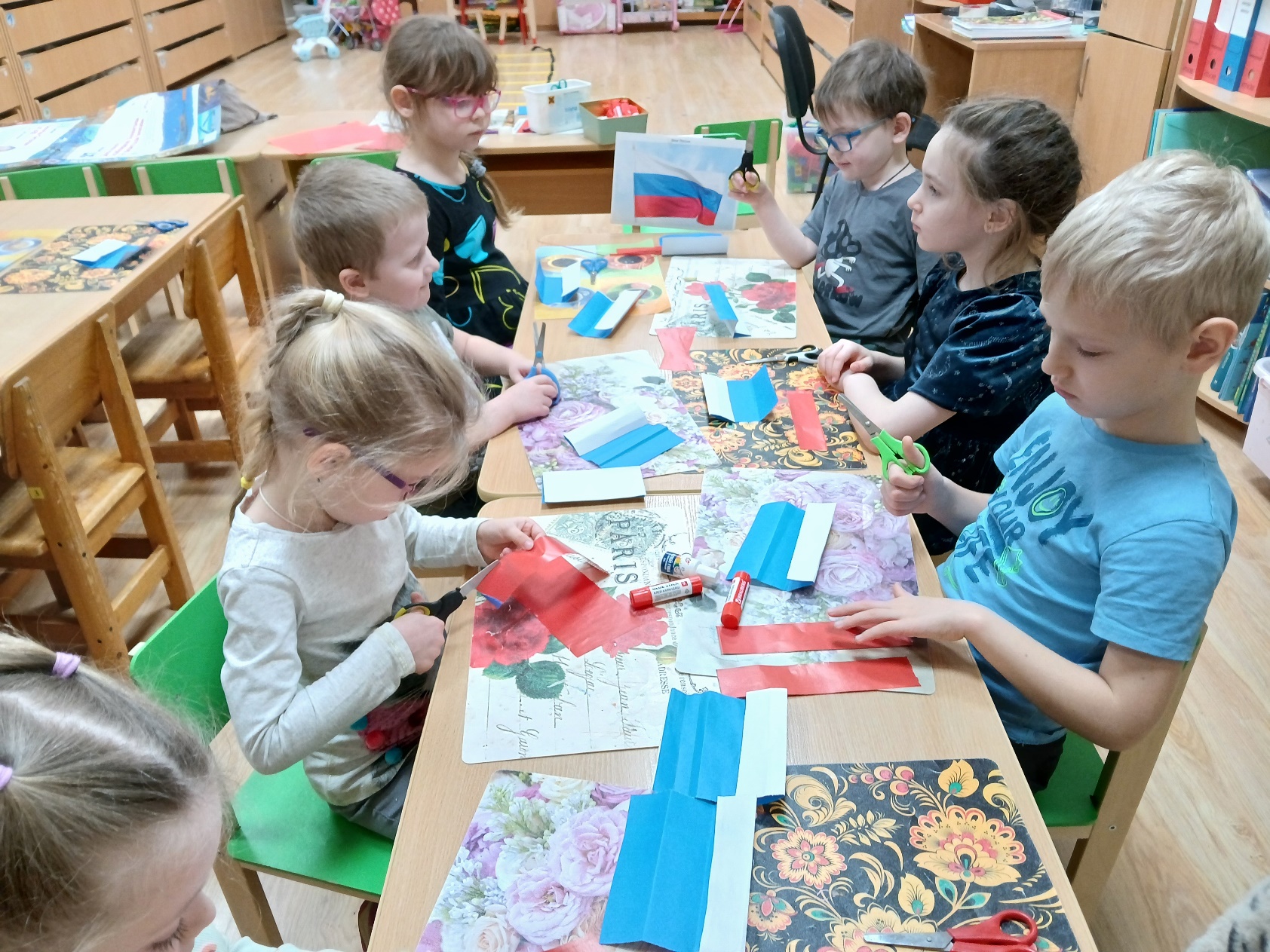 Занятие
(художественно – 
эстетическое развитие) 
«Аппликация»
«Флаг России»
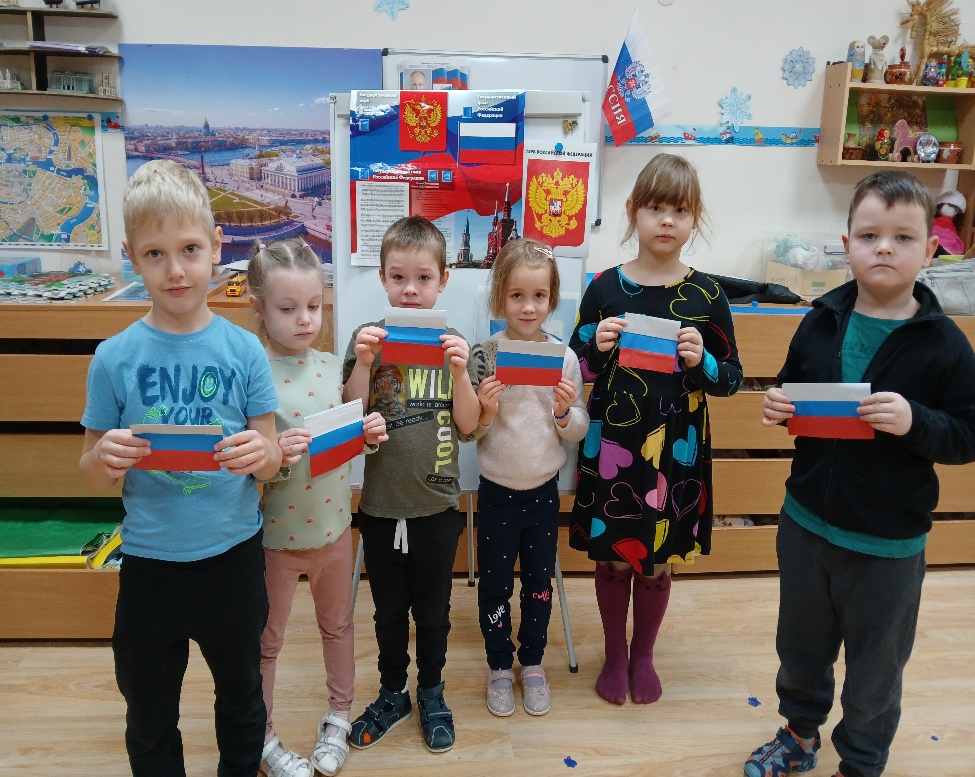 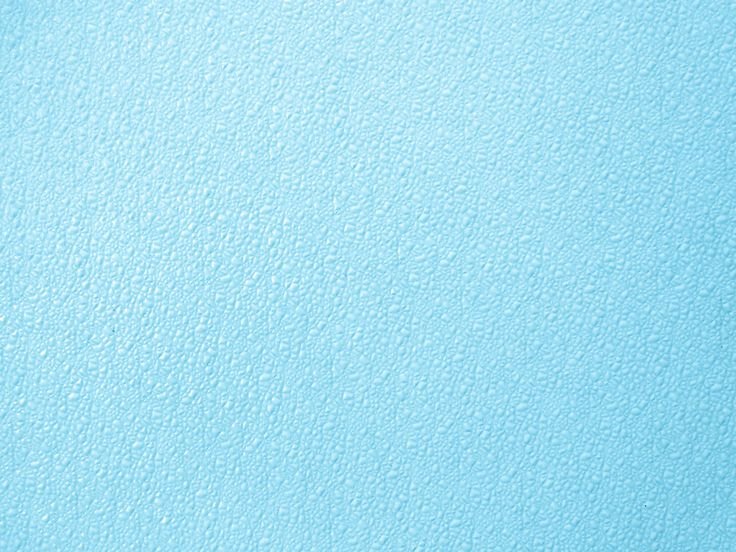 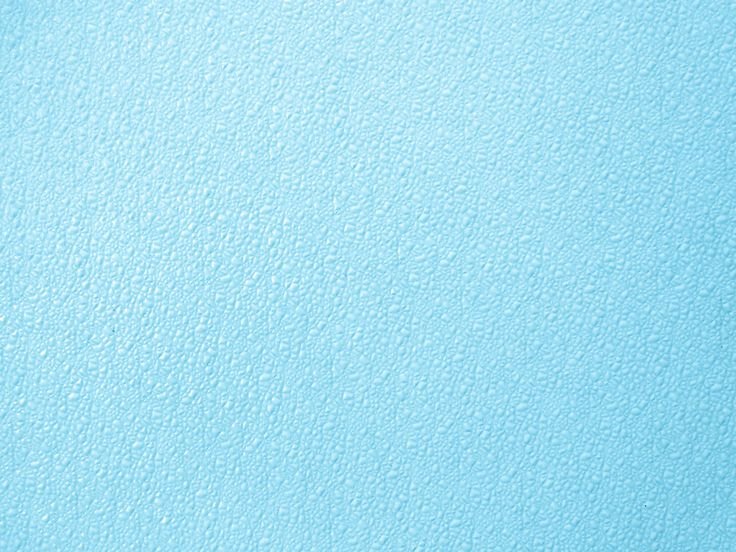 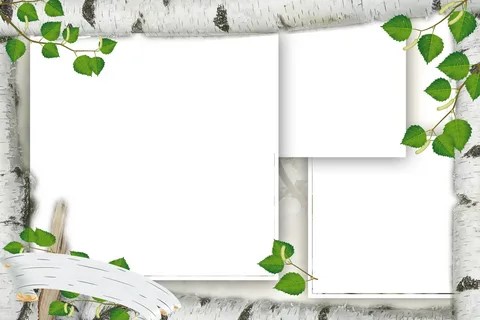 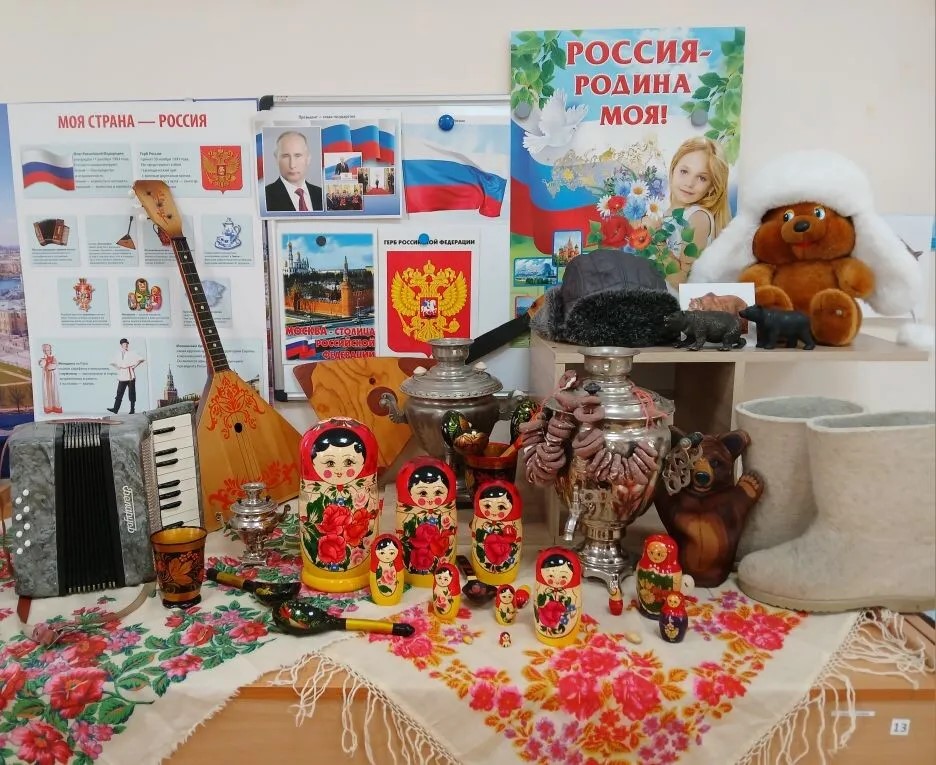 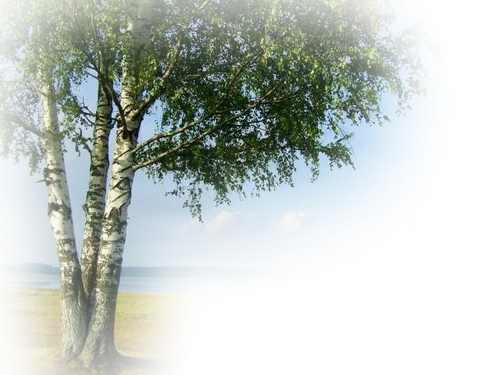 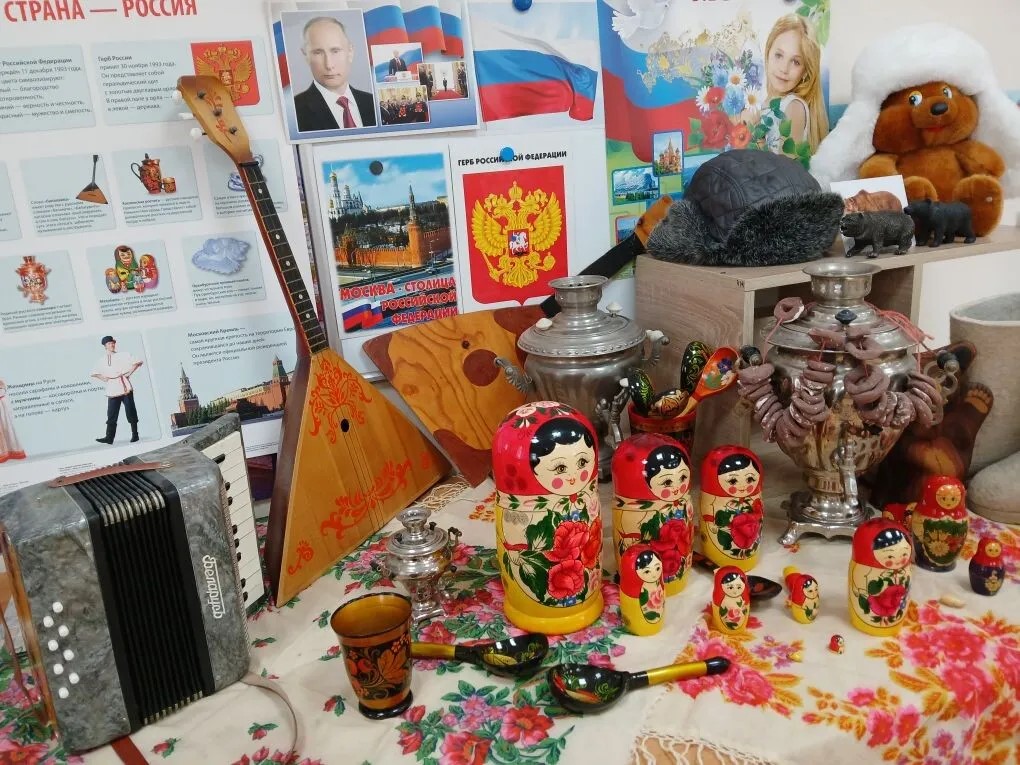 Совместное оформление
выставки
«Неофициальные символы 
России»
Рассказы родителей
об экспонатах
выставки
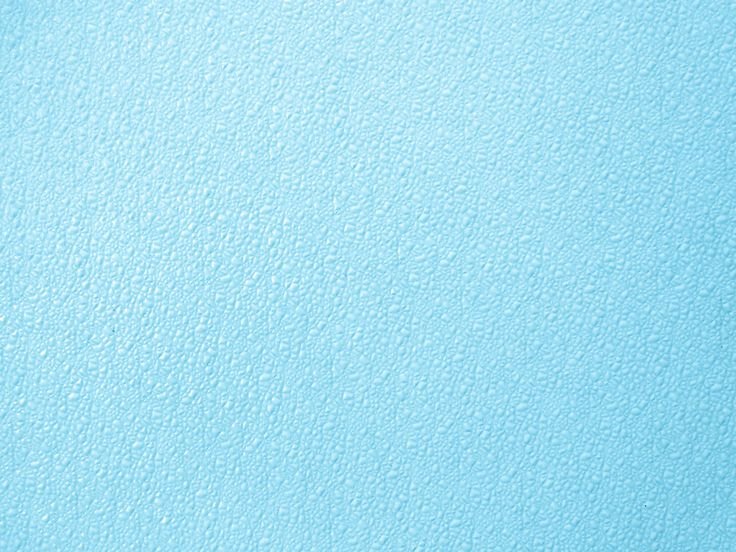 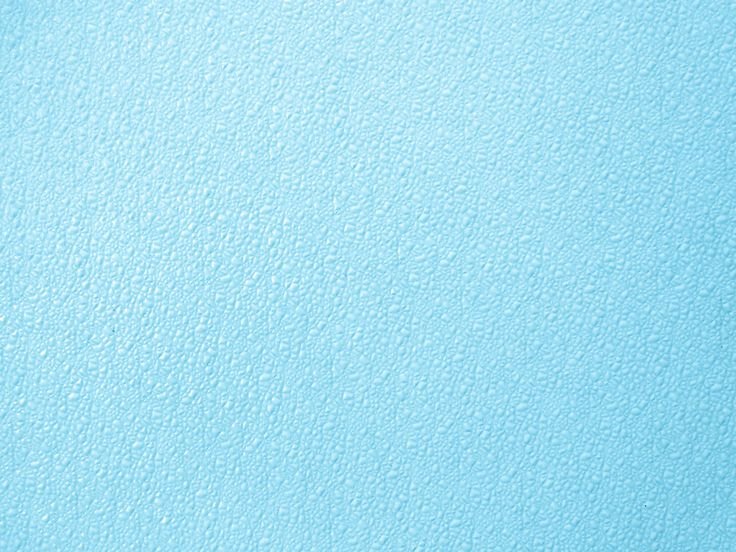 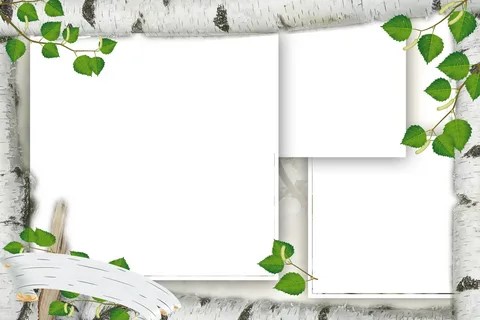 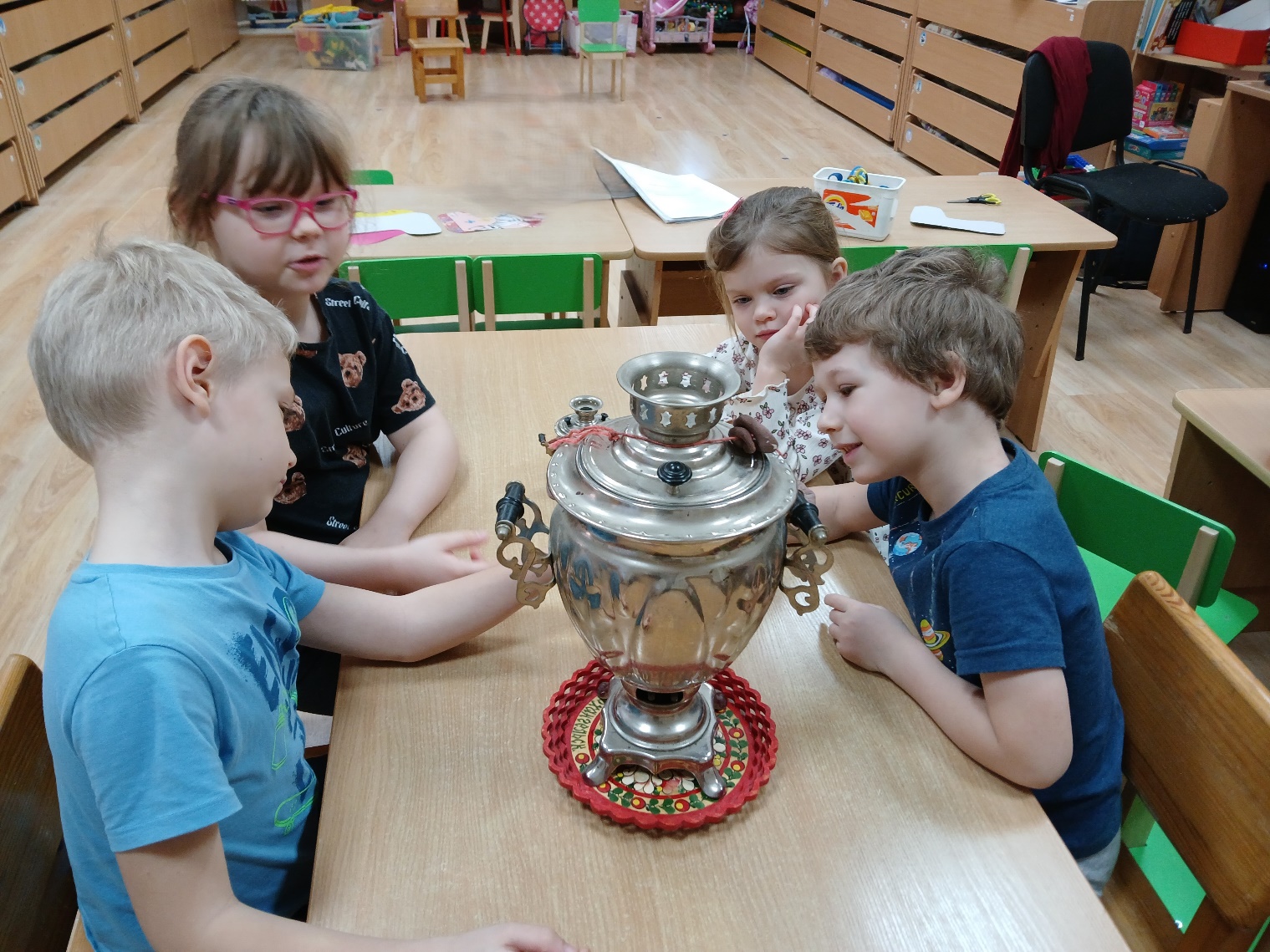 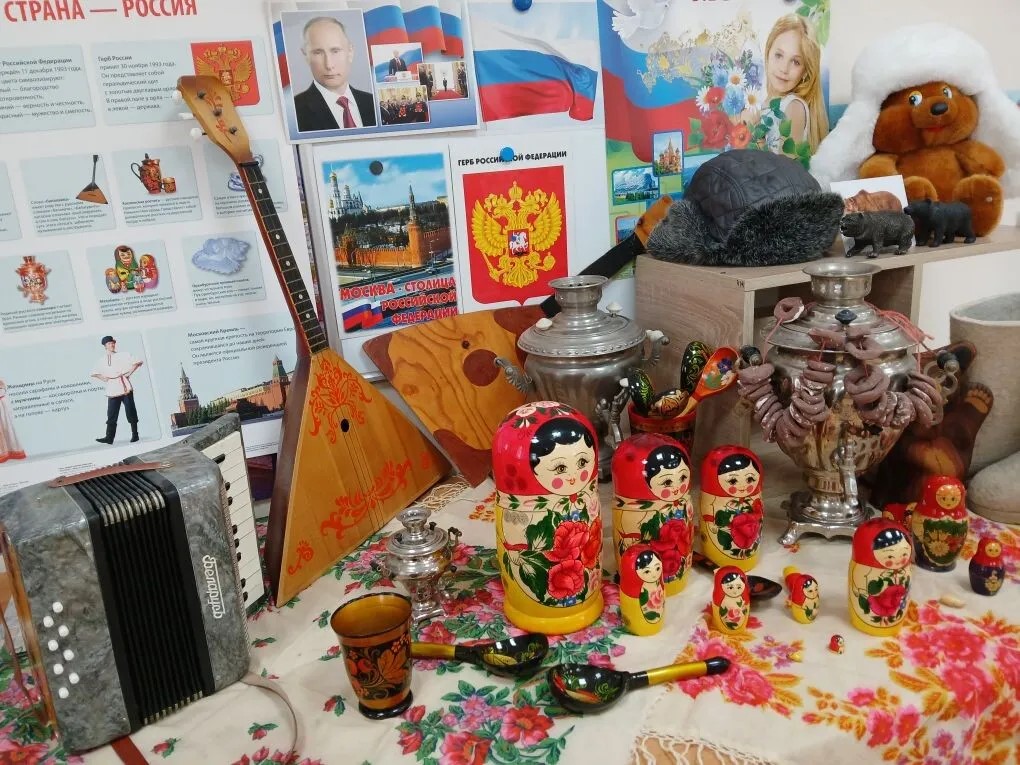 Русский
 самовар
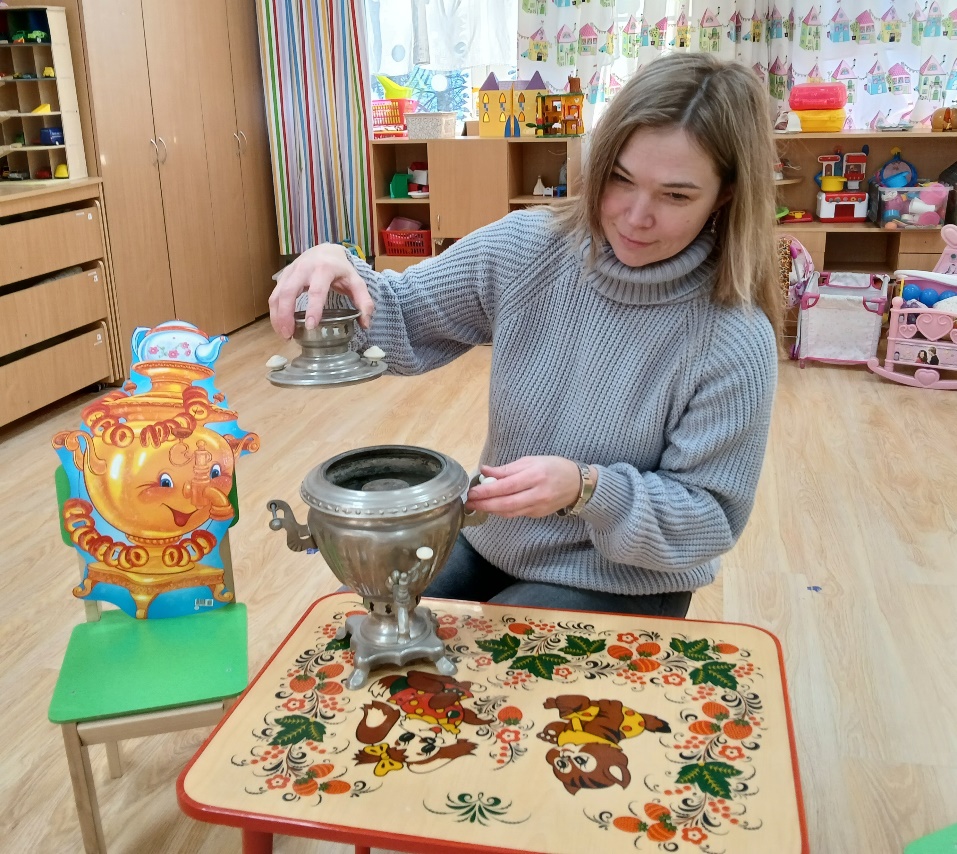 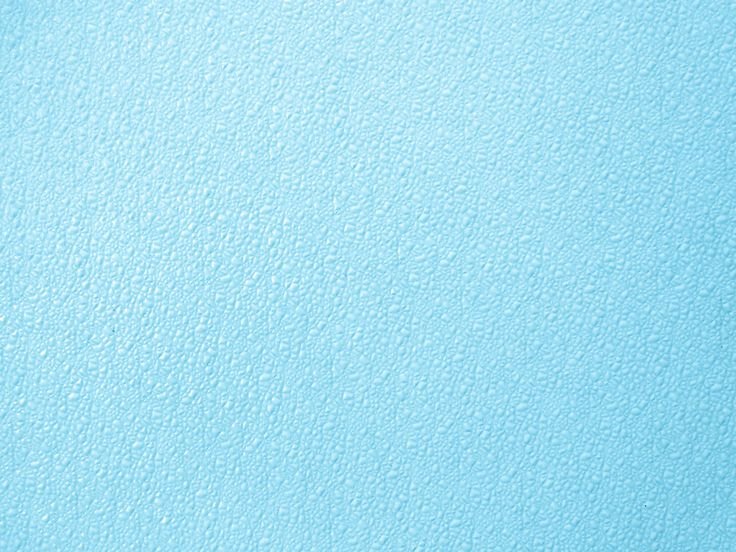 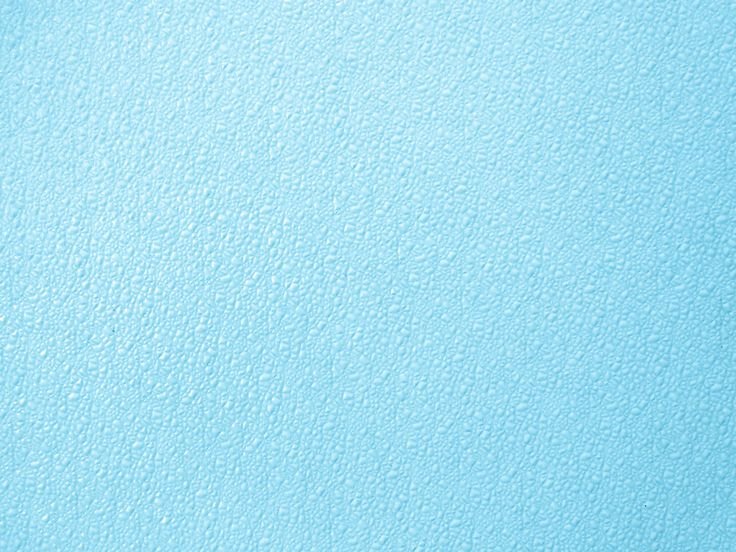 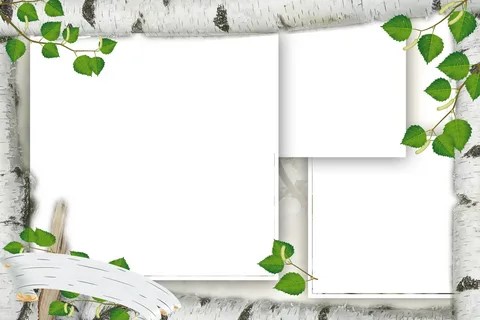 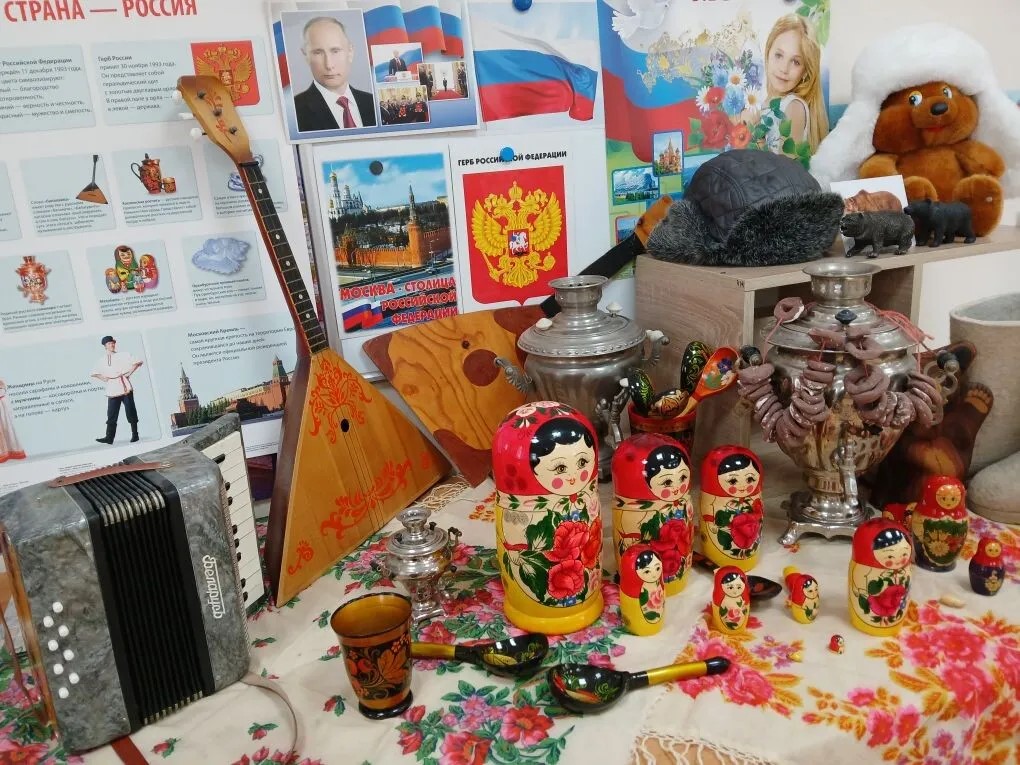 Балалайка
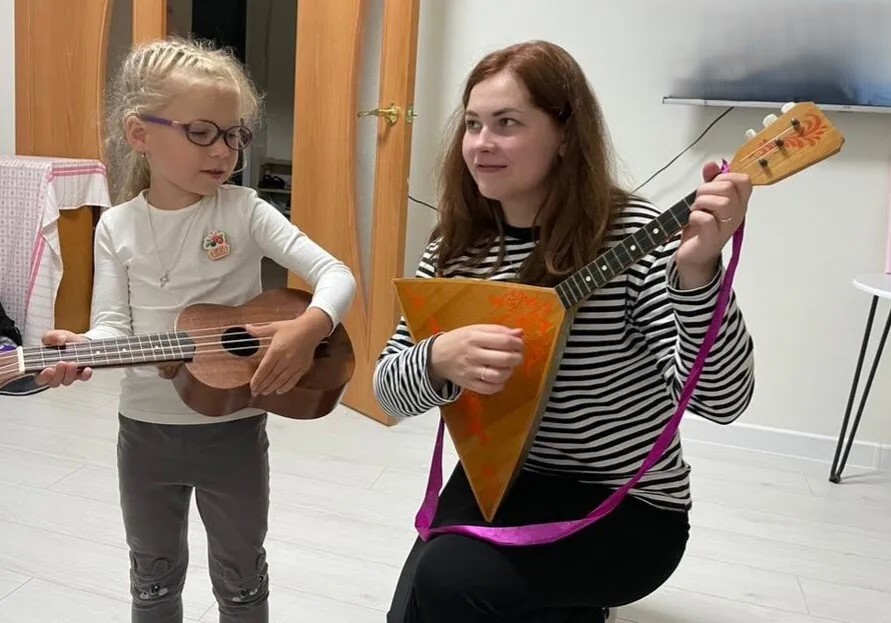 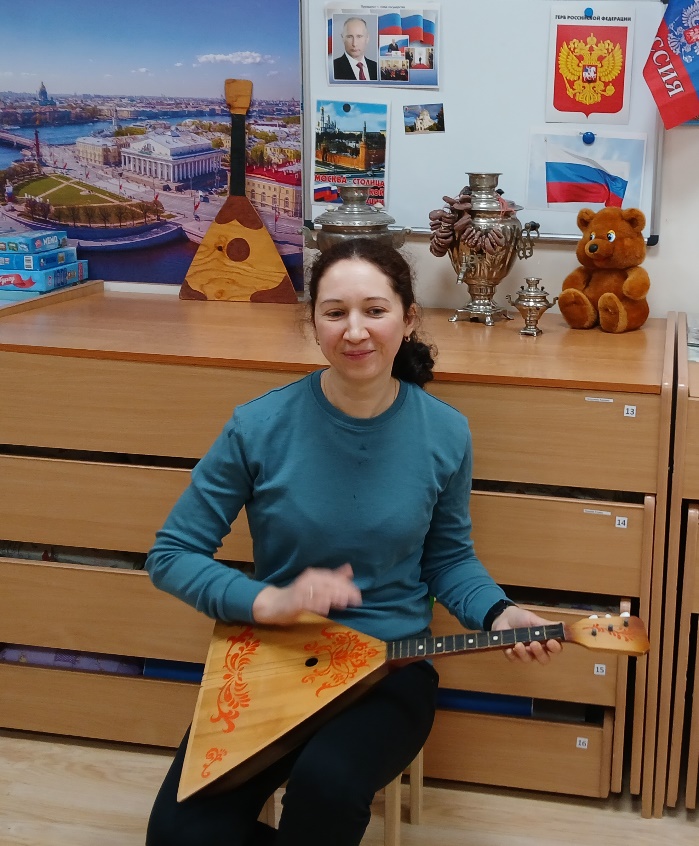 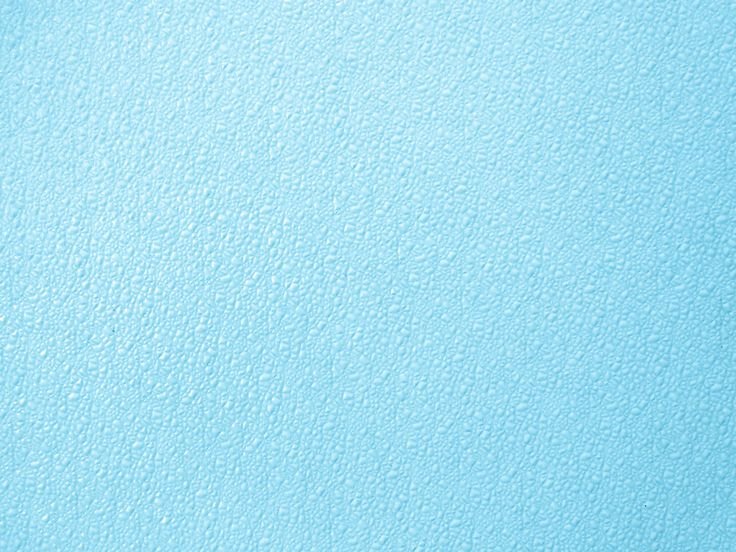 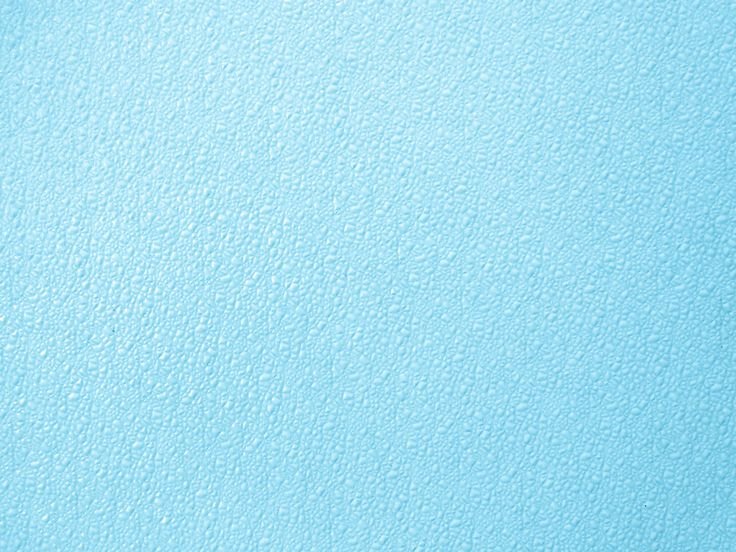 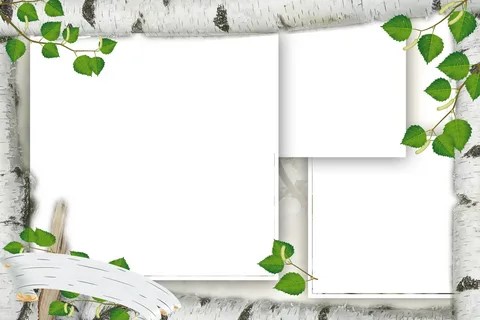 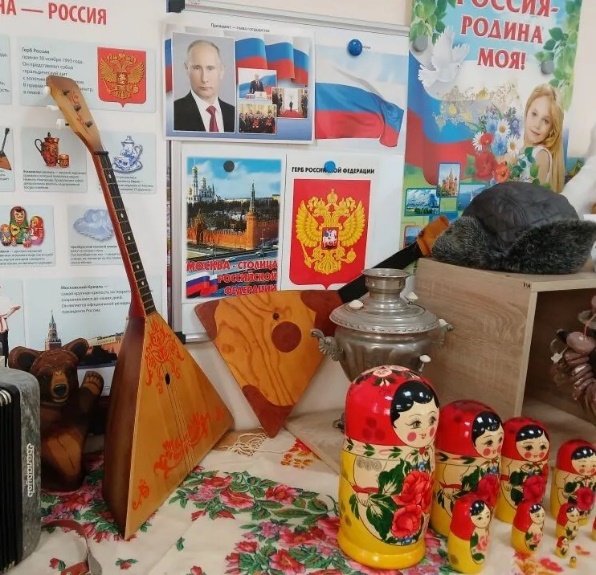 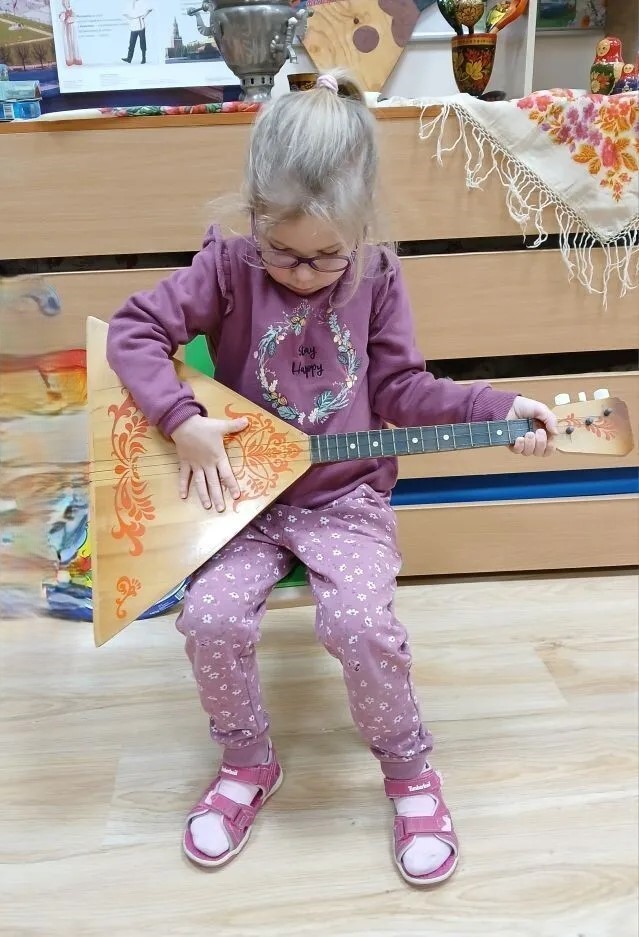 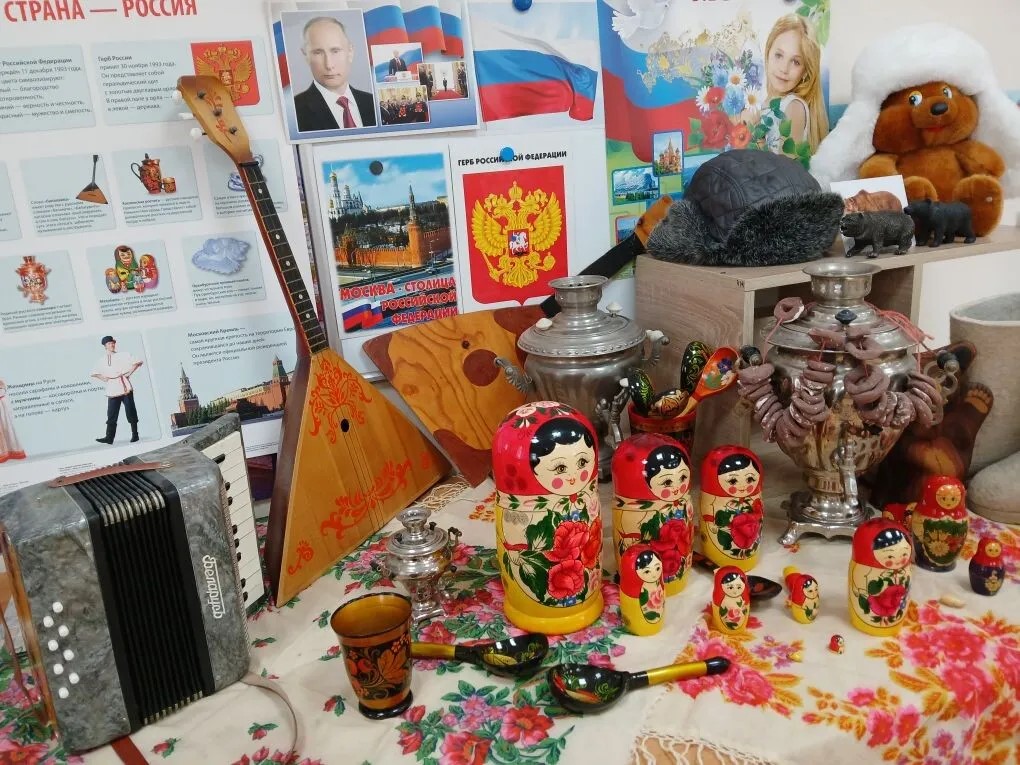 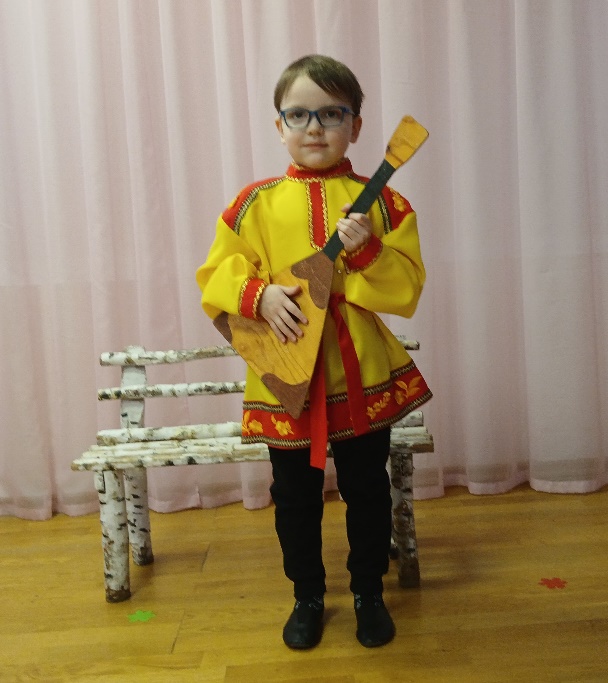 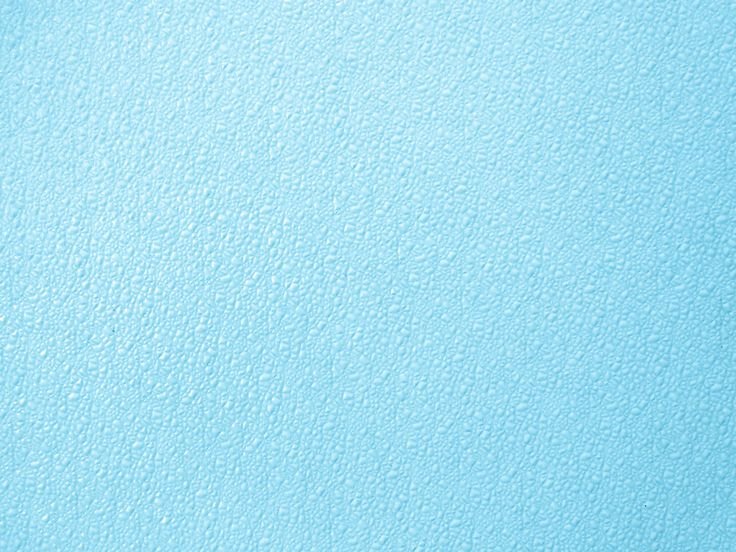 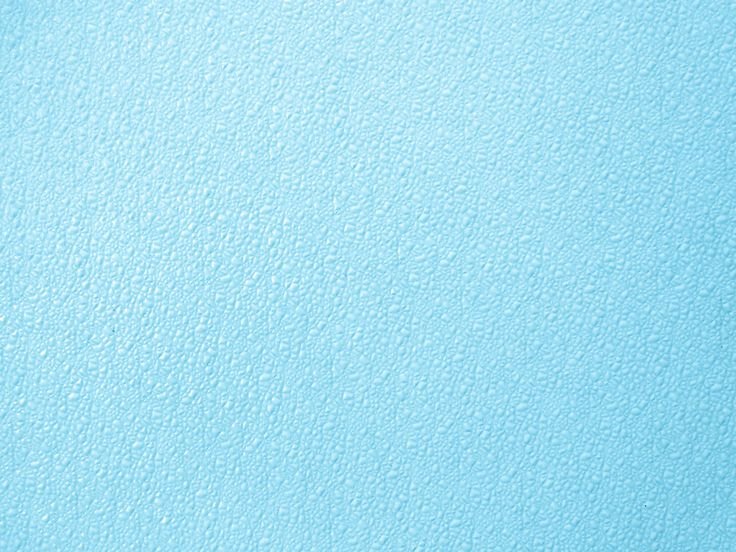 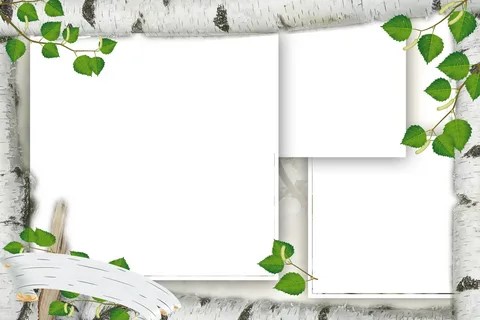 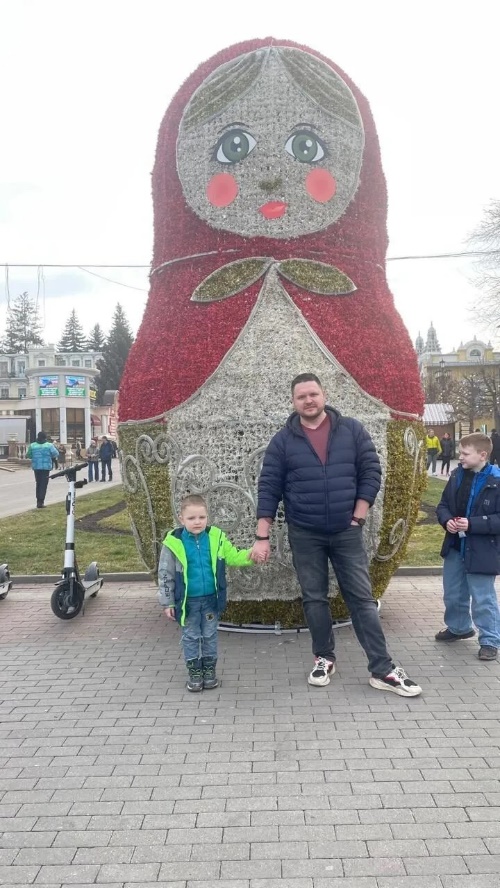 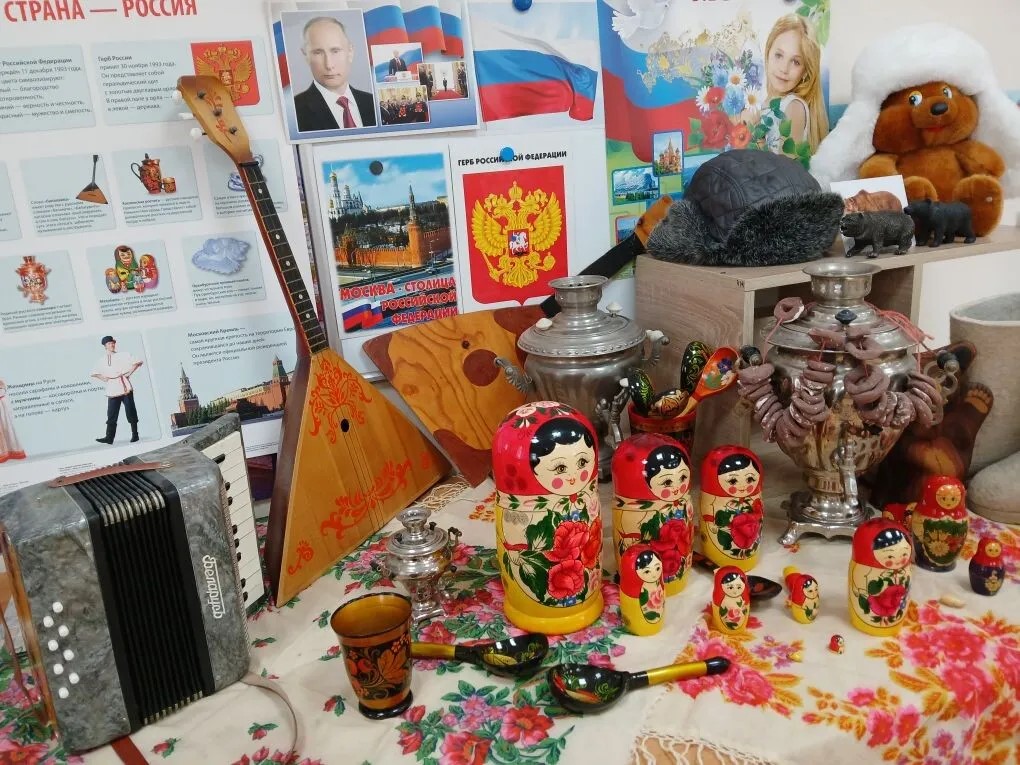 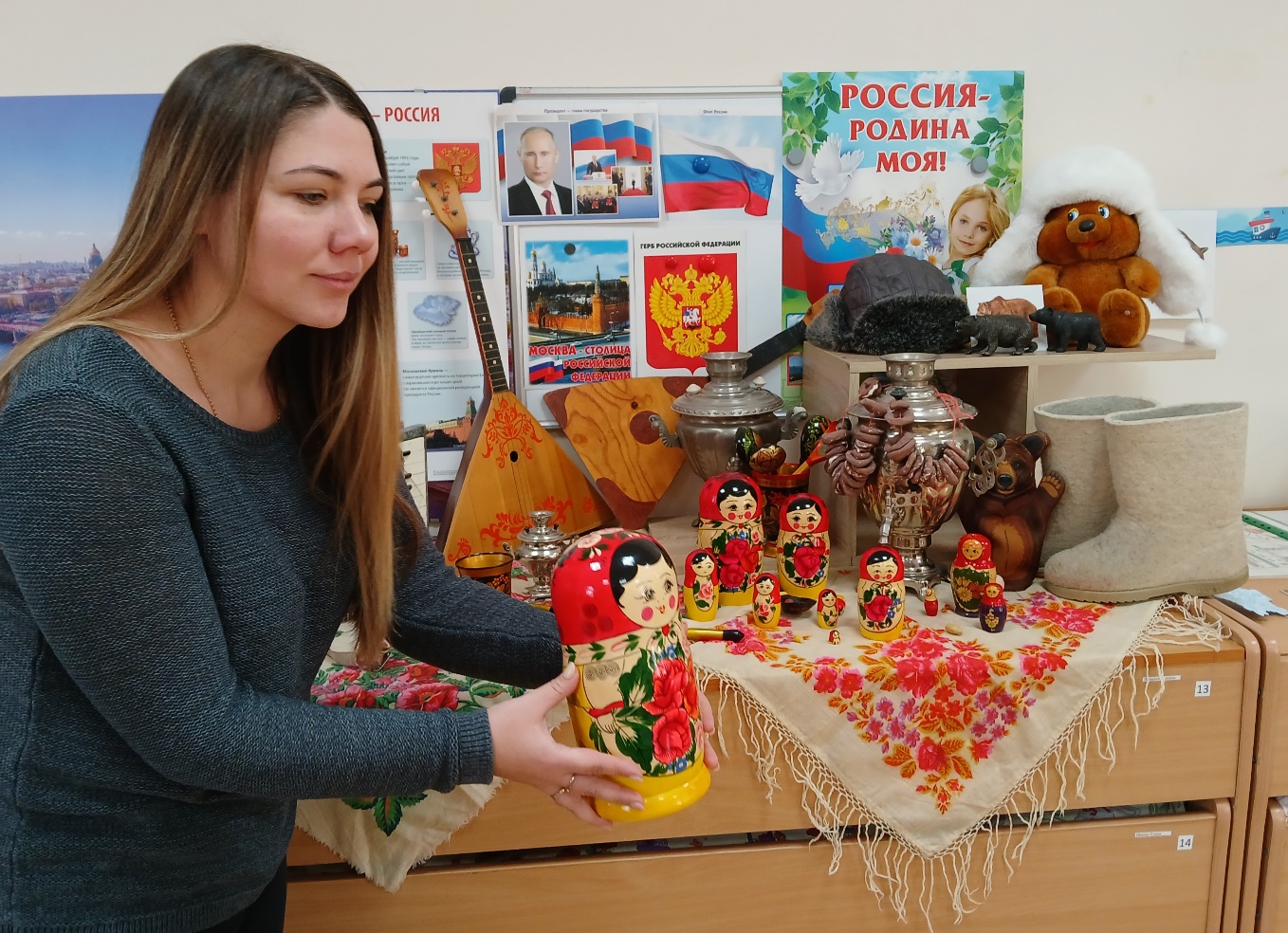 Матрёшка
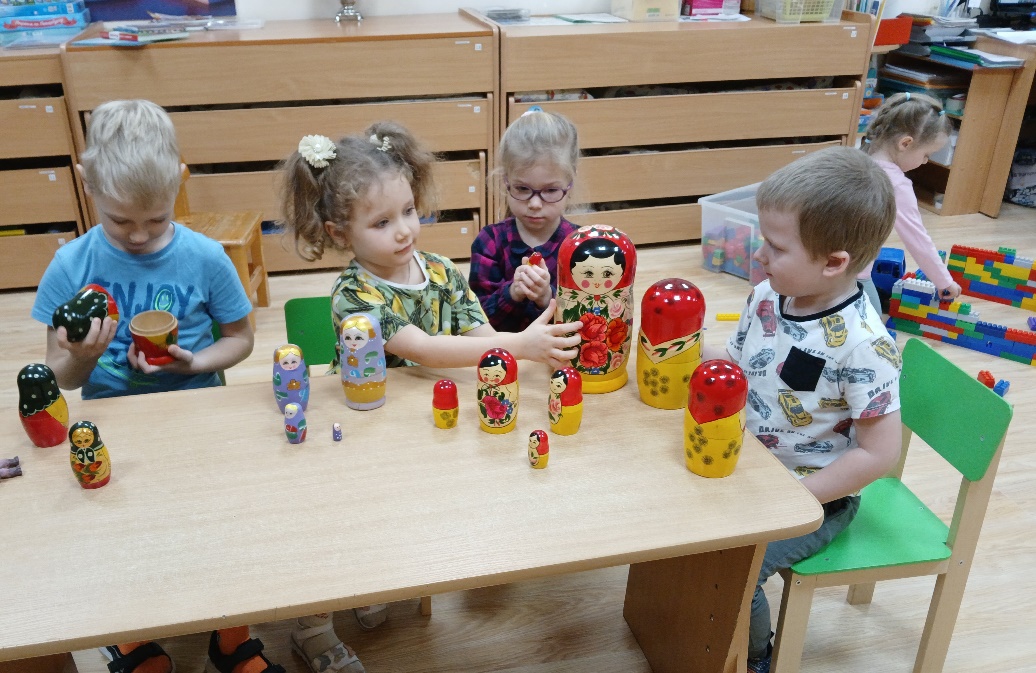 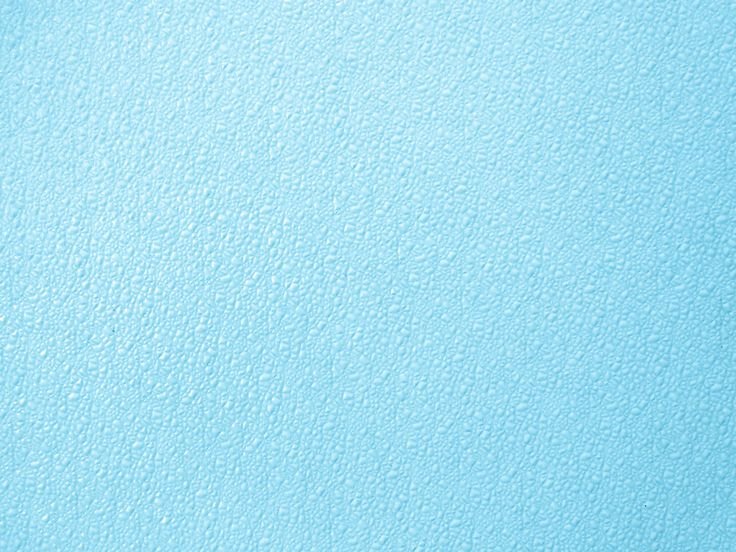 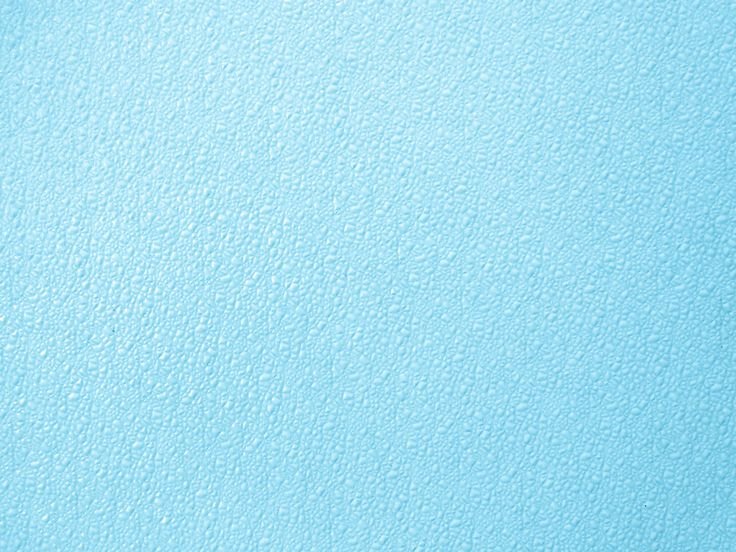 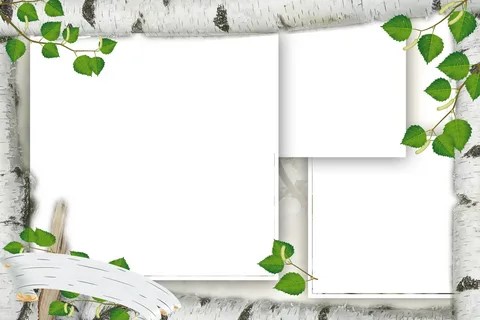 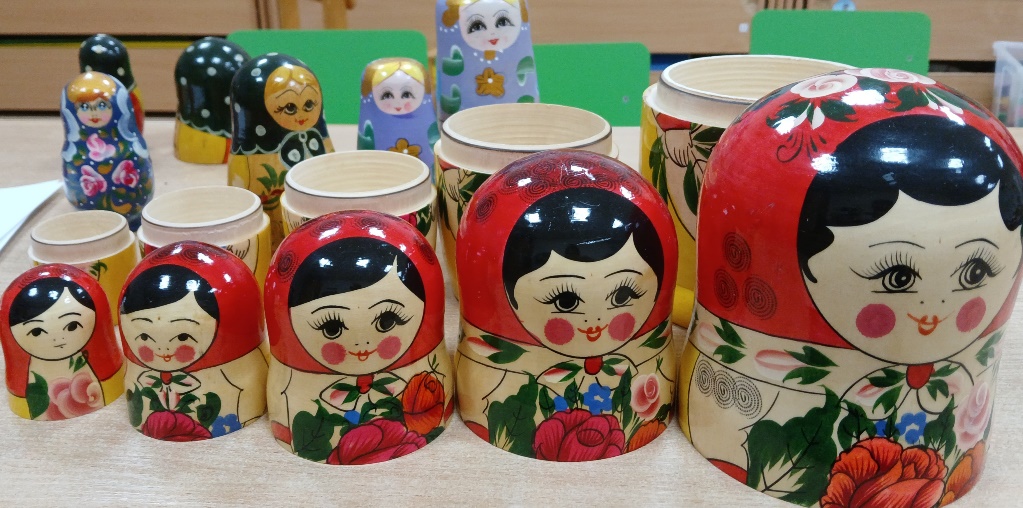 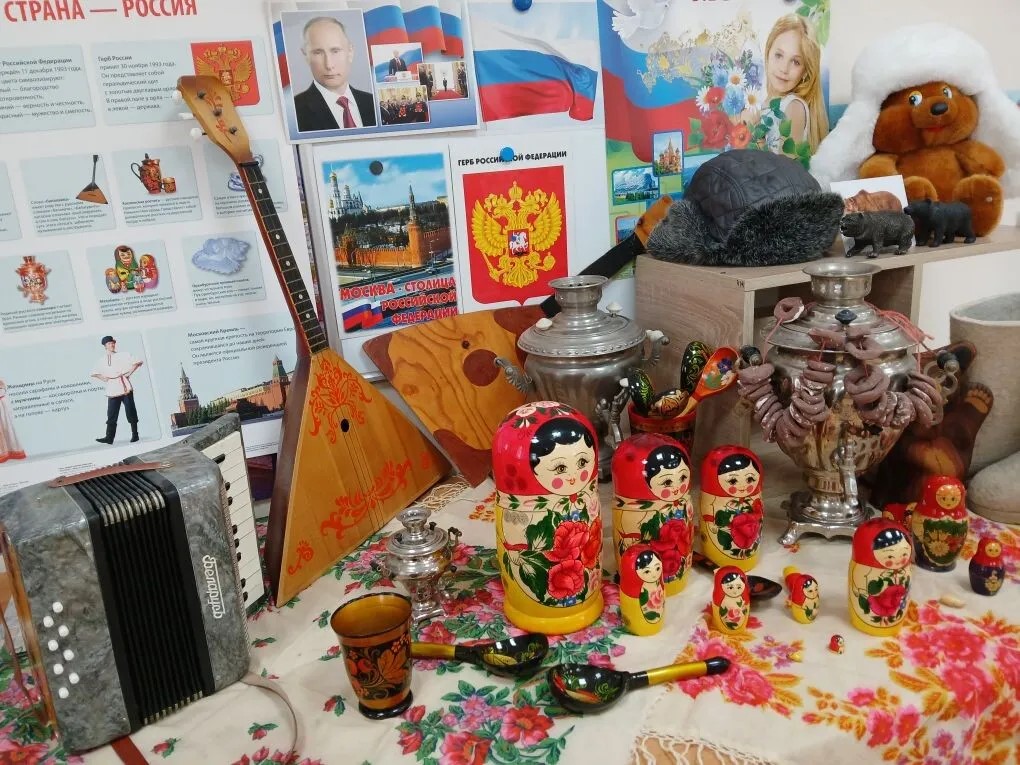 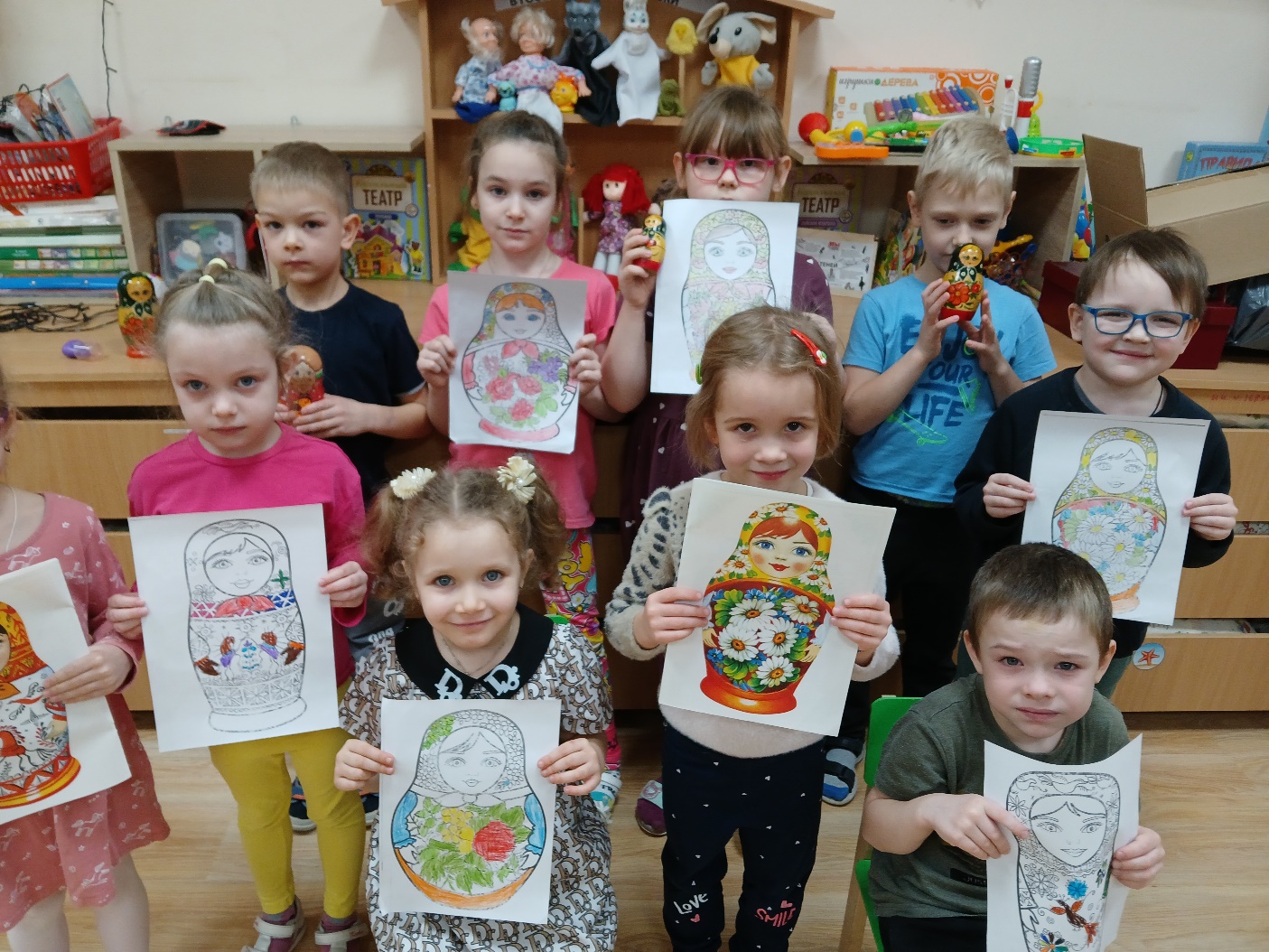 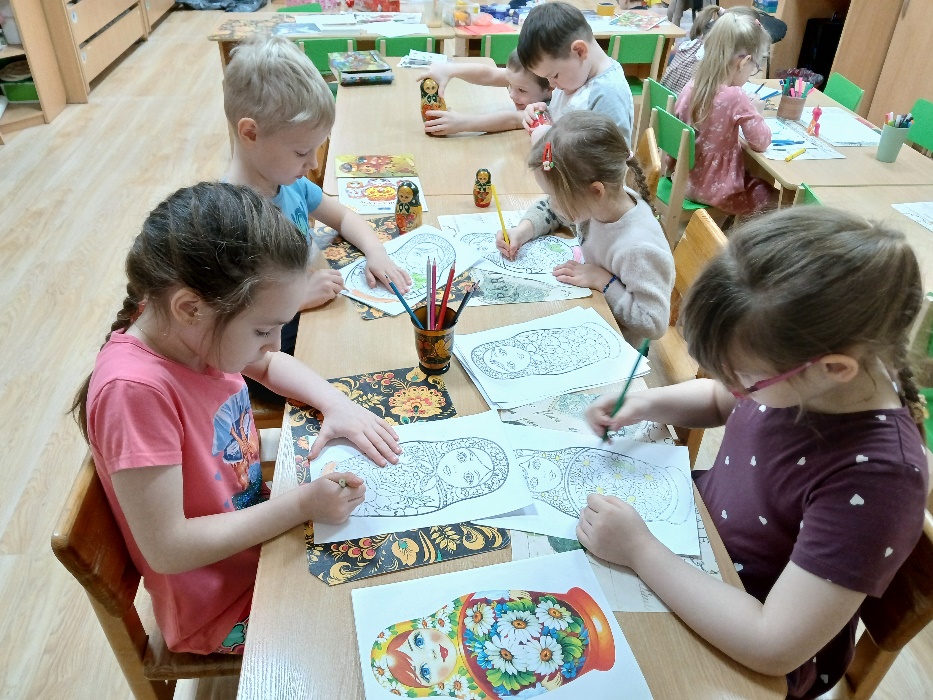 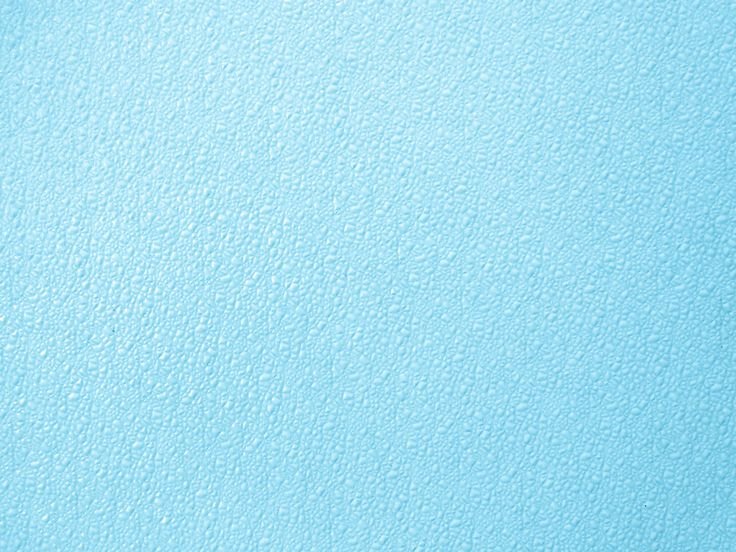 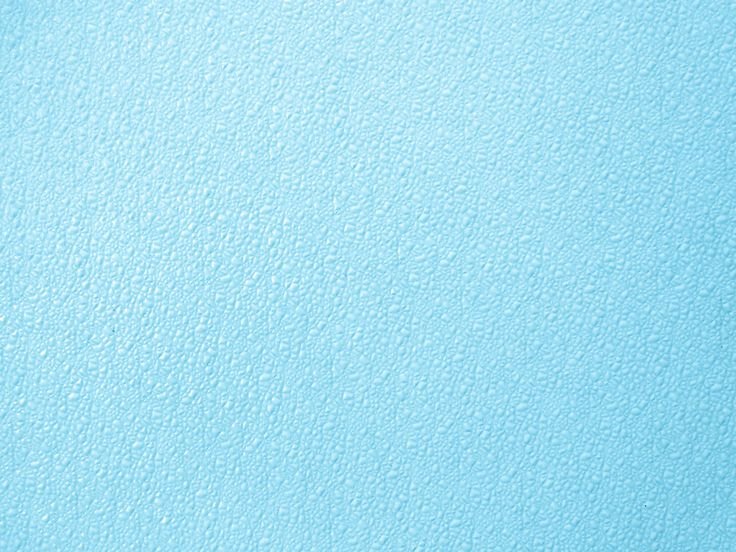 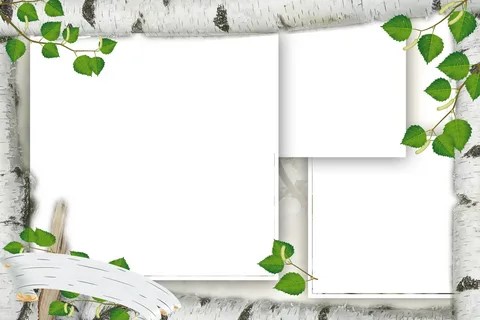 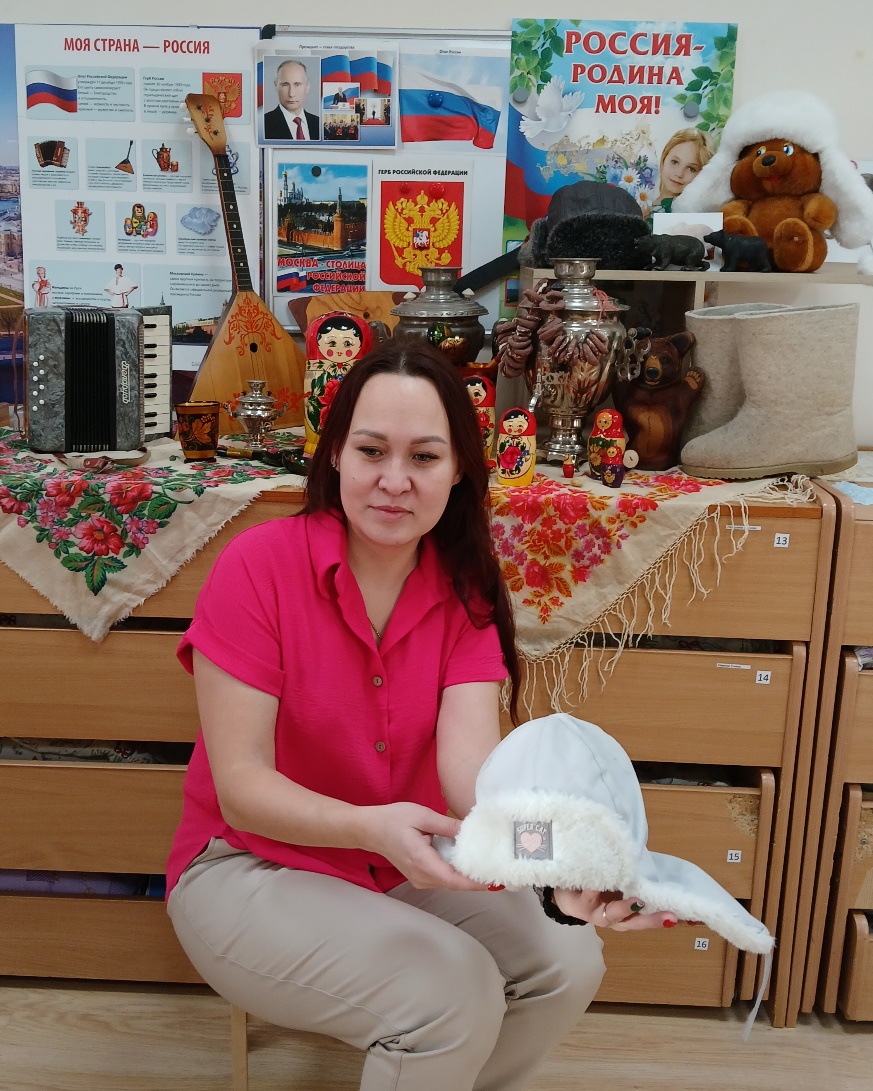 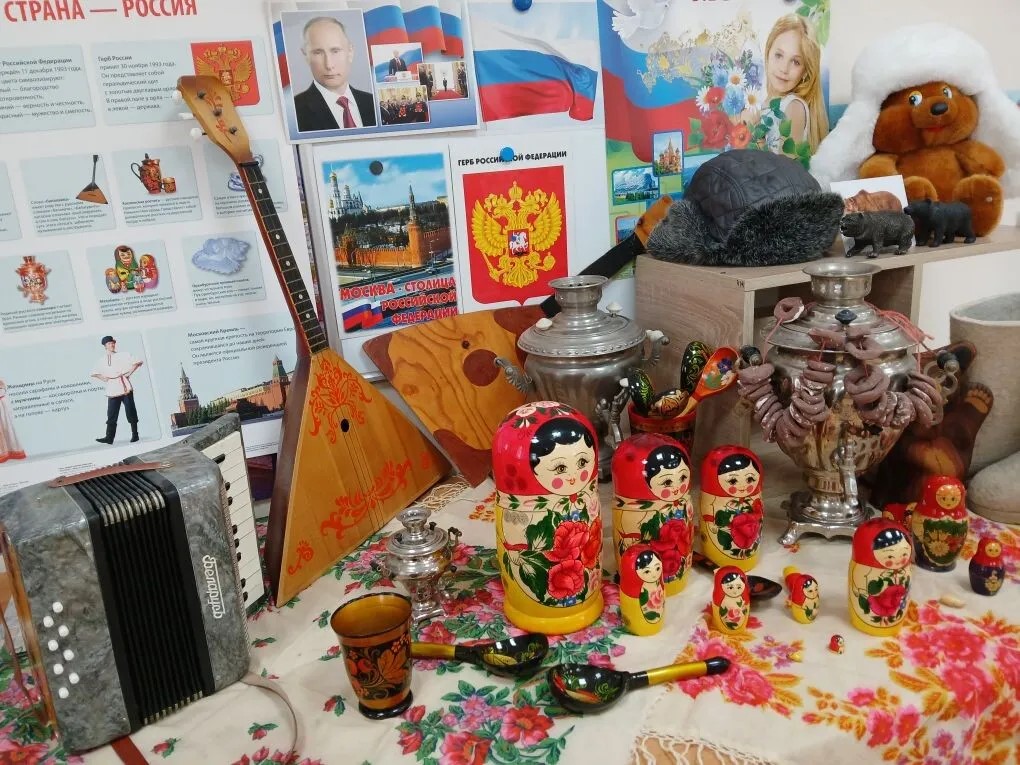 Шапка - ушанка
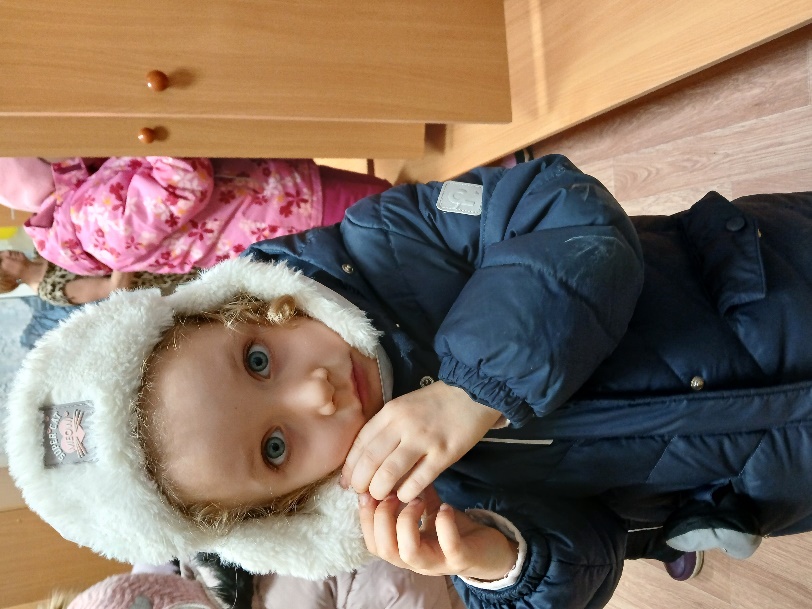 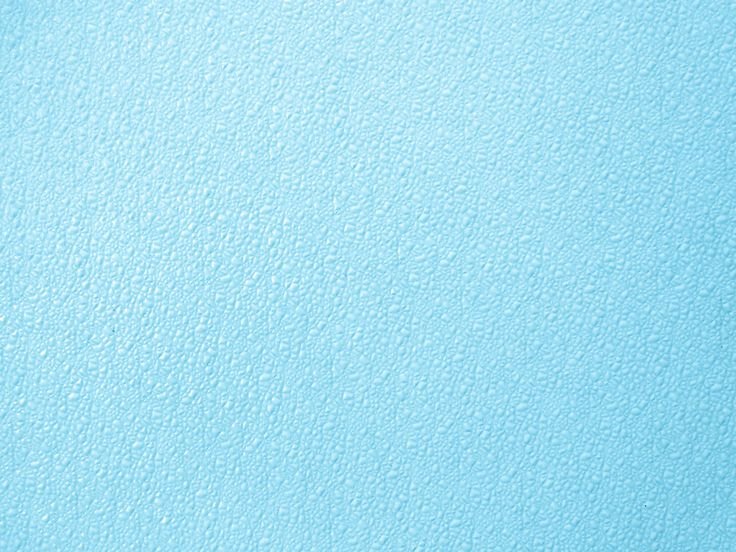 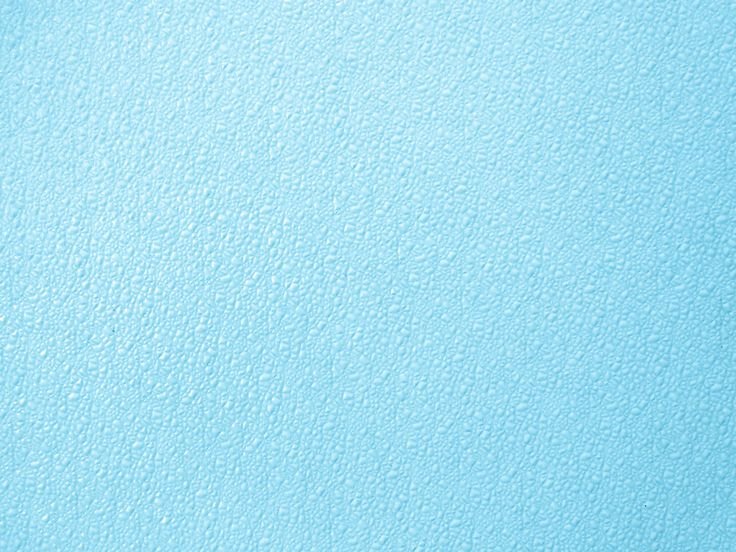 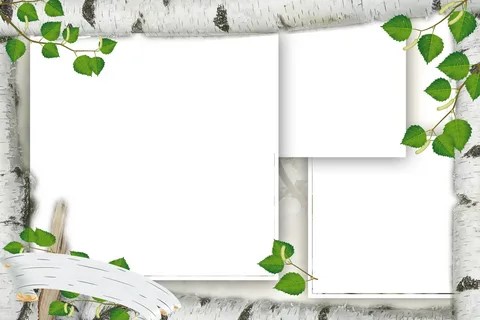 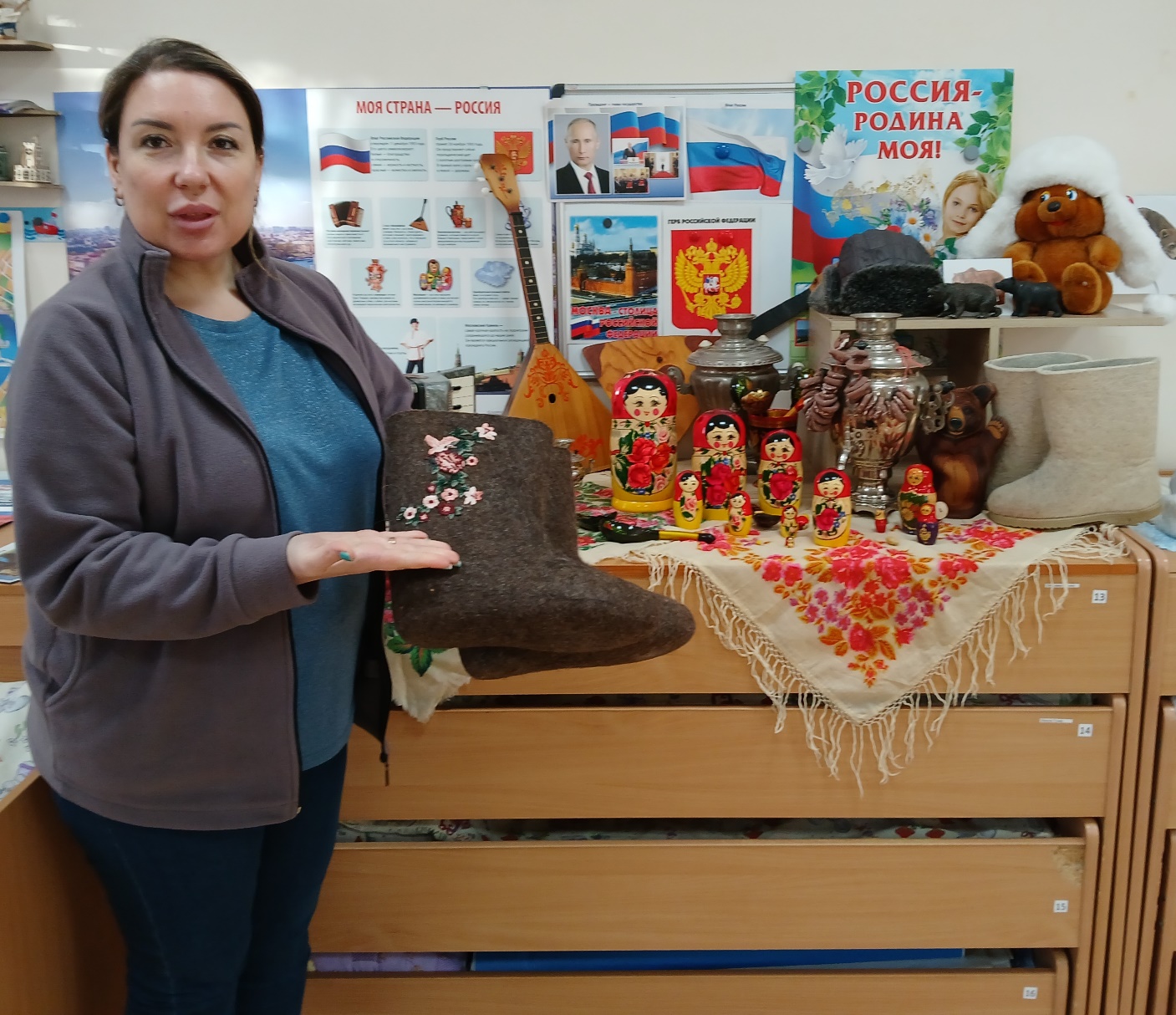 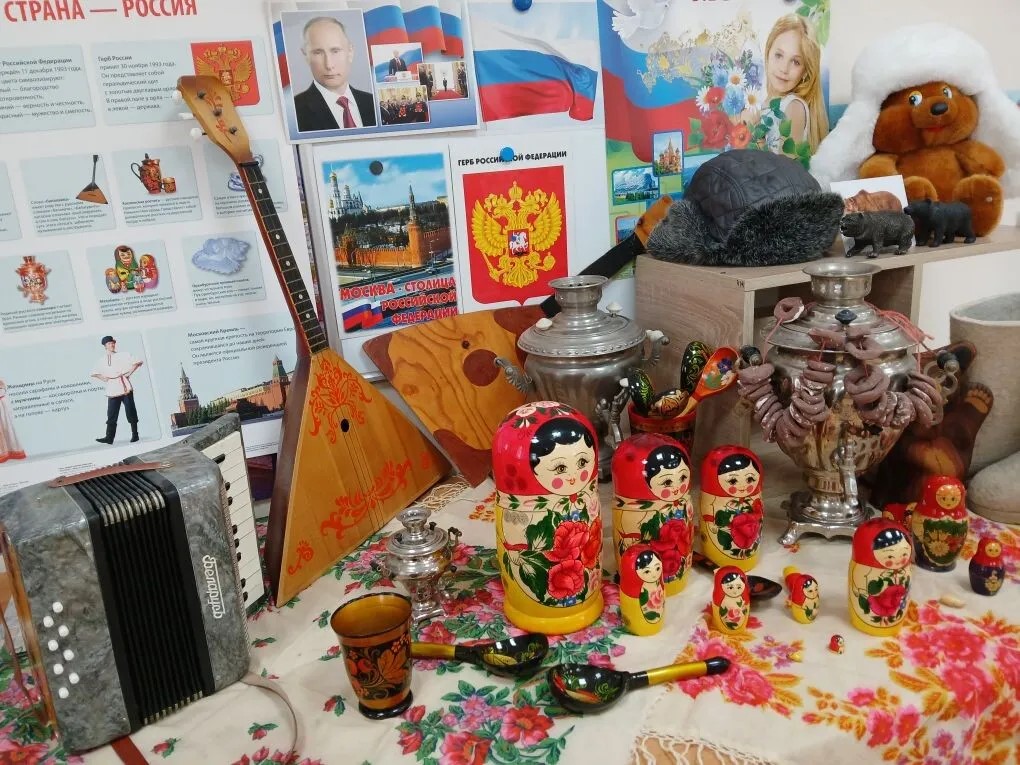 Валенки
Аппликация
«Укрась валенки»
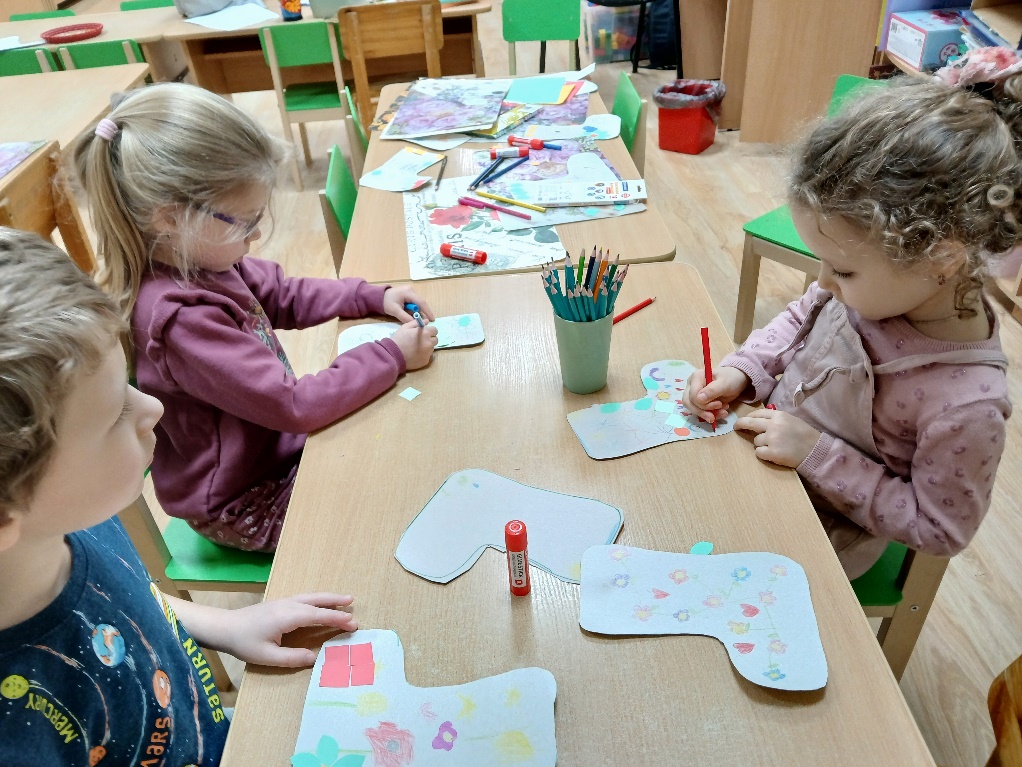 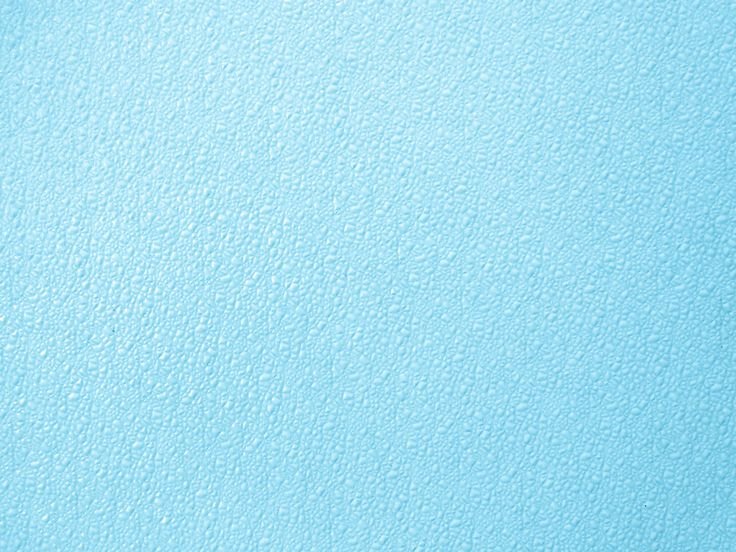 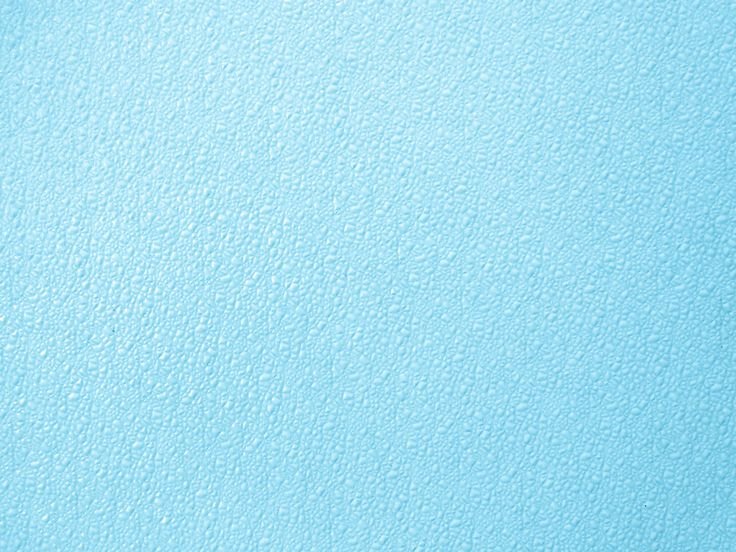 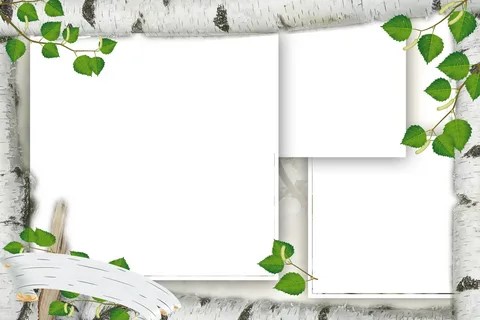 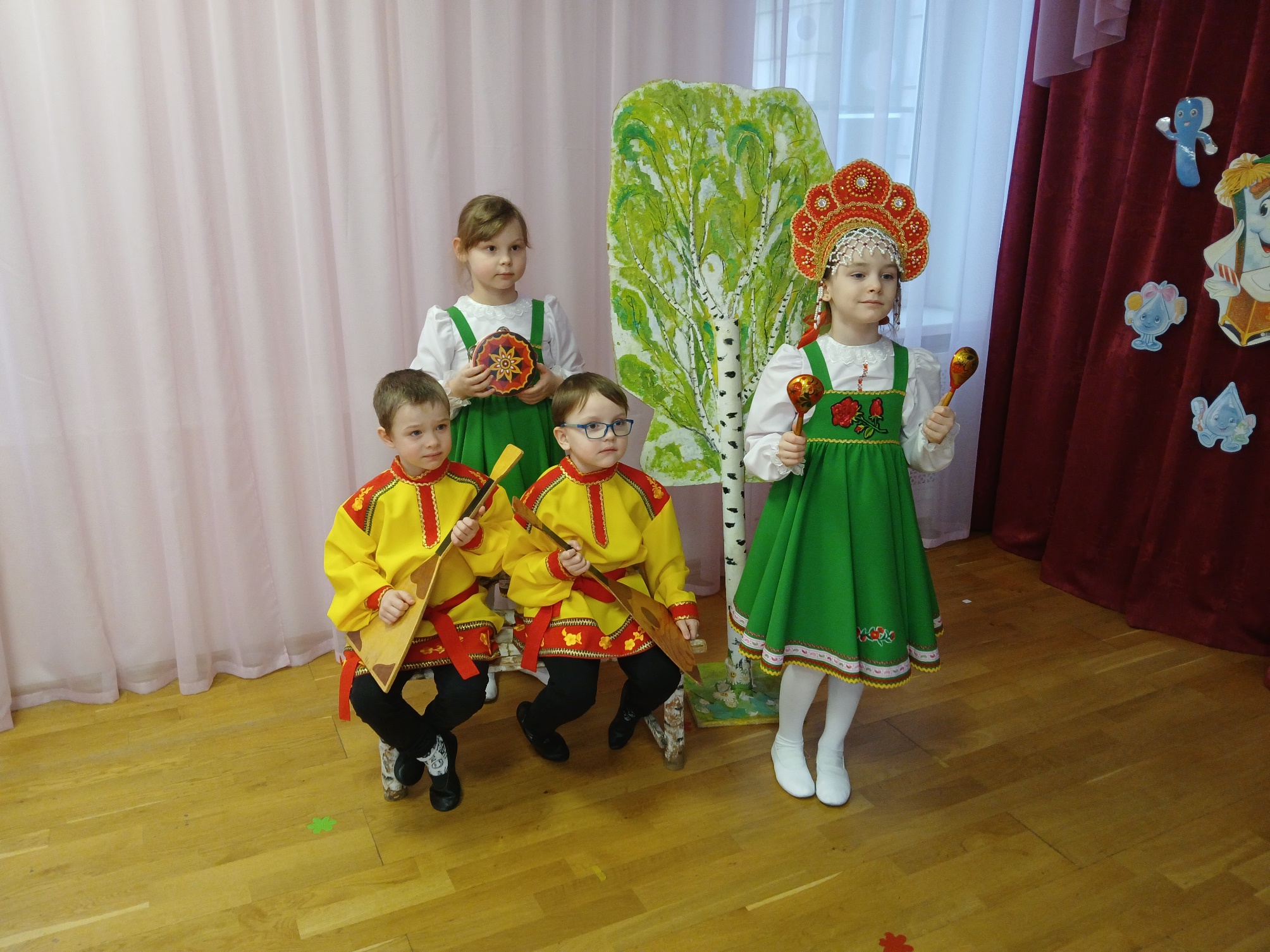 Литературно-
музыкальная
композиция
«Люблю березку
 русскую»
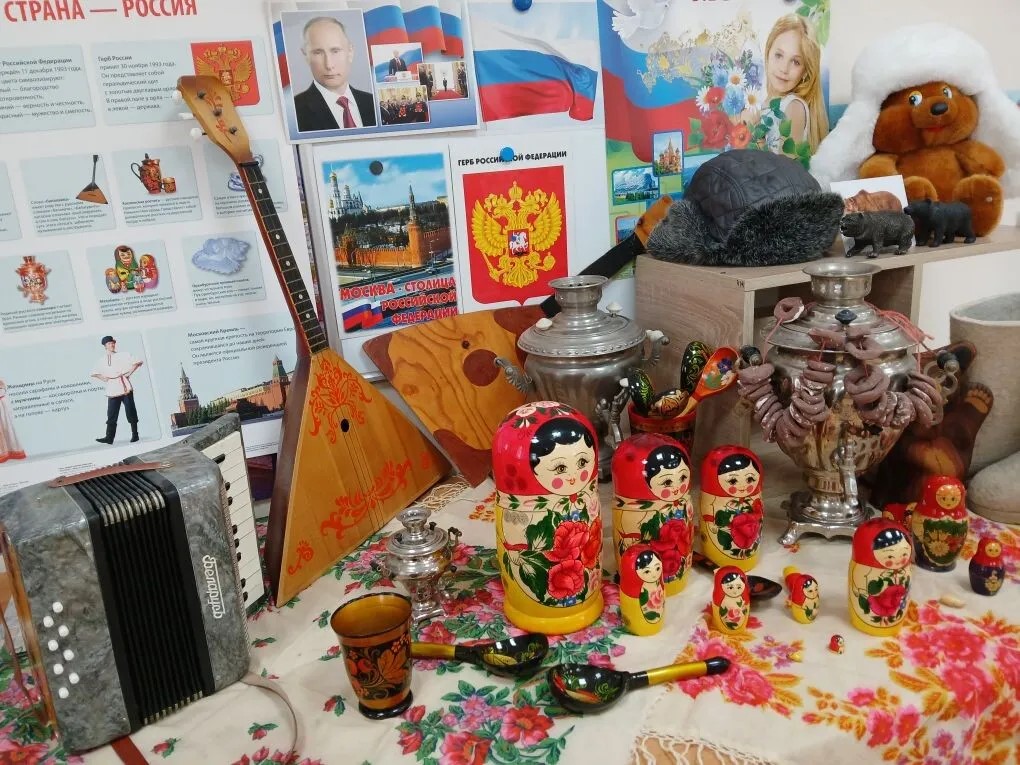 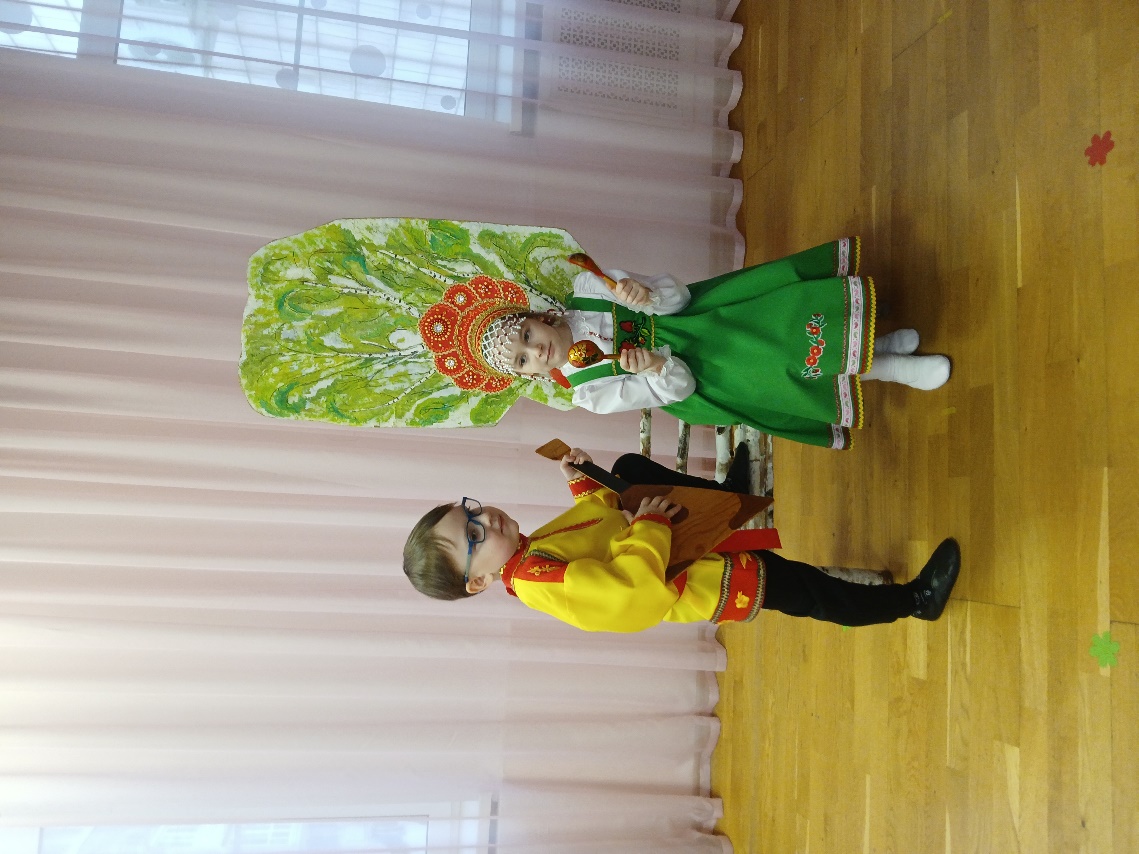 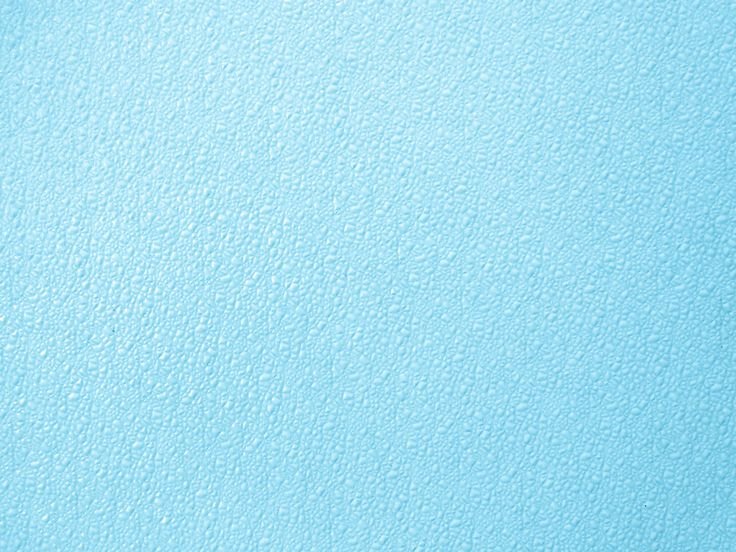 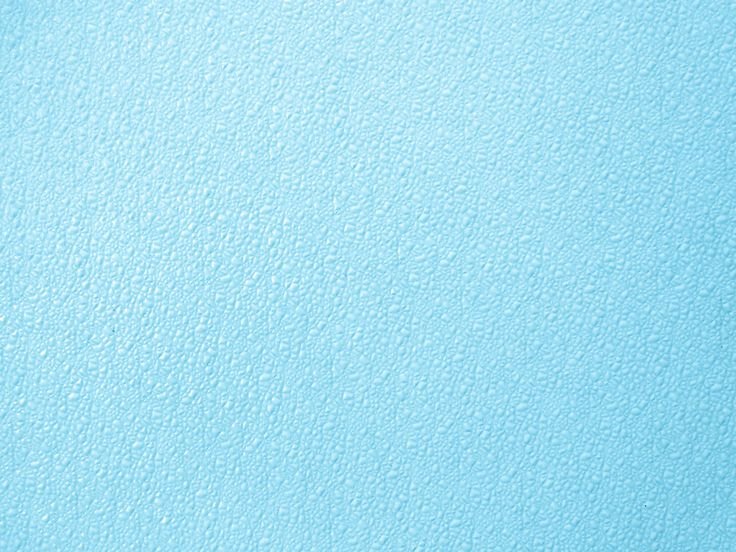 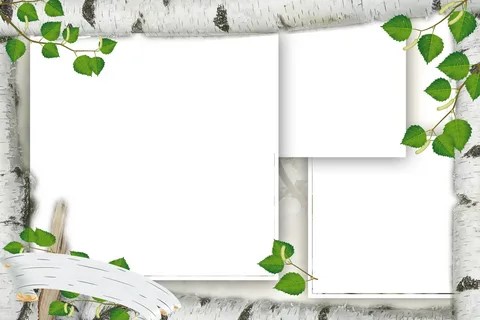 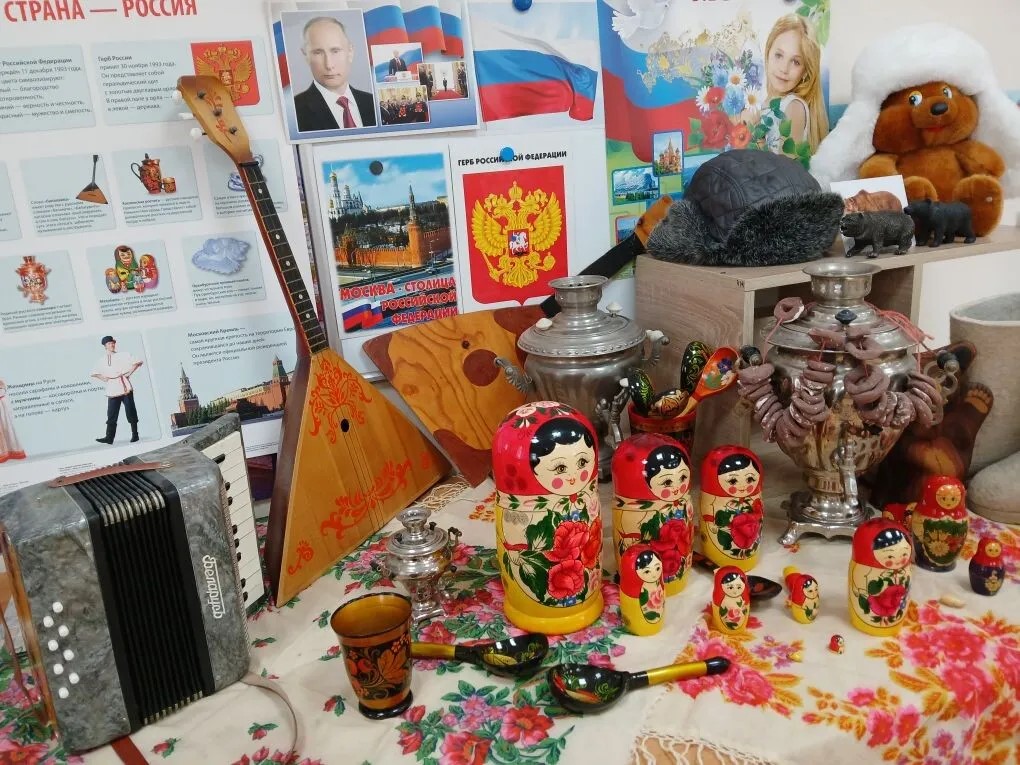 Спортивные эстафеты
на занятиях по 
физической культуре.
«Застегни матрешке
пуговицы».
«Накорми
 матрешку»
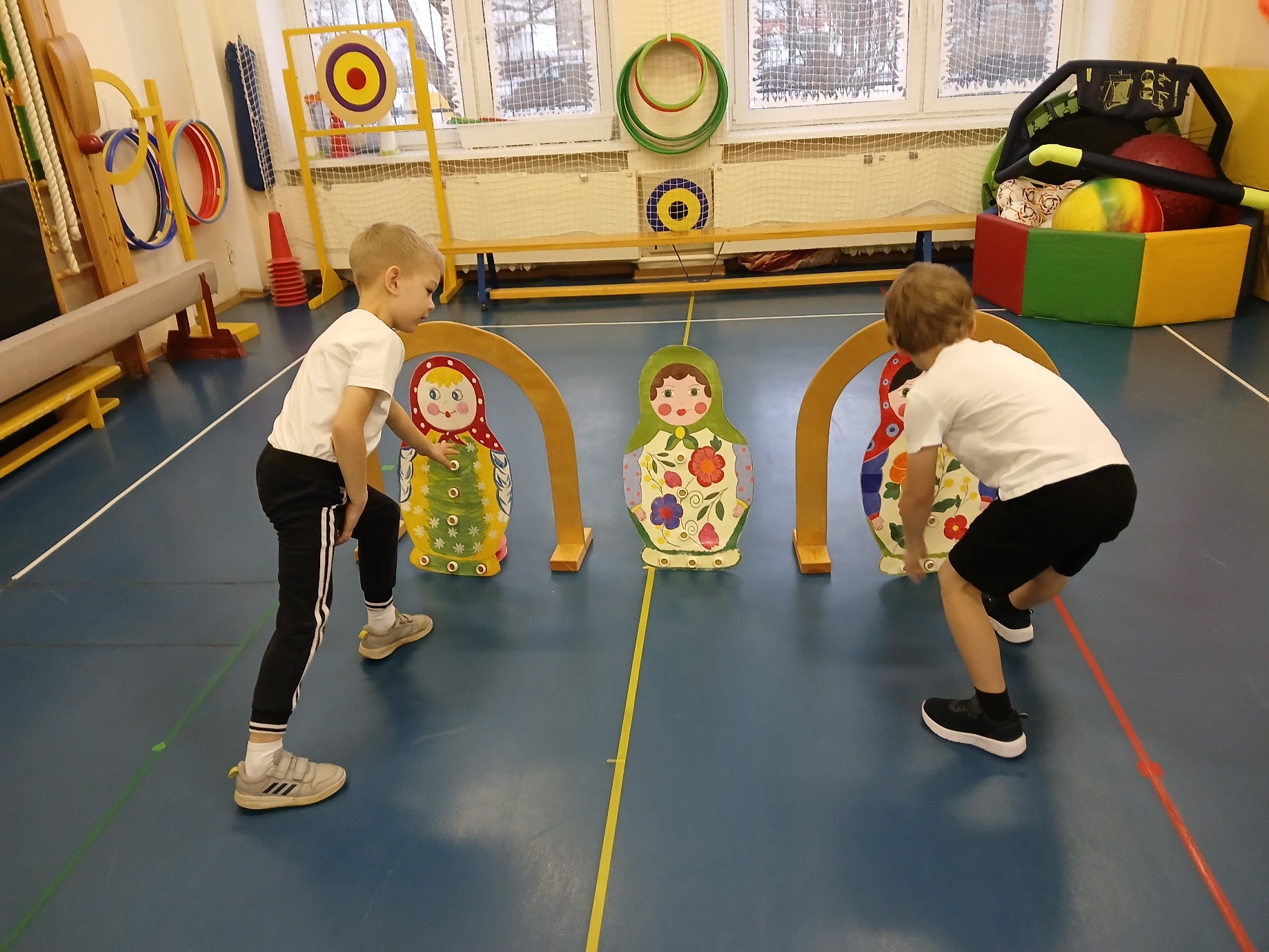 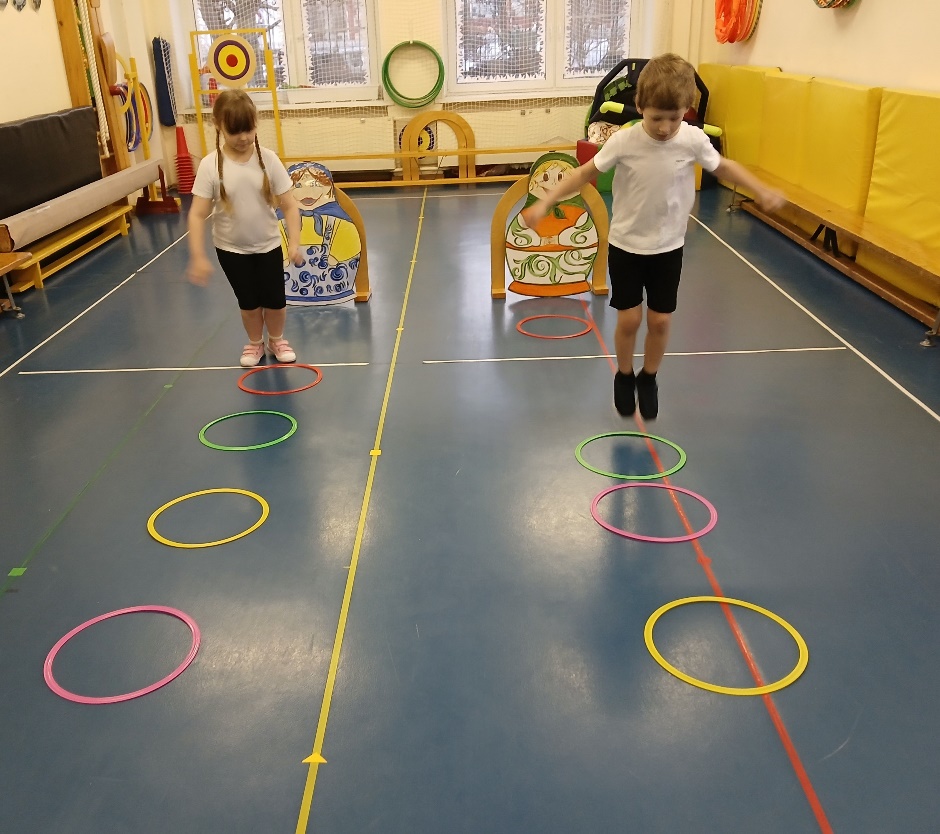 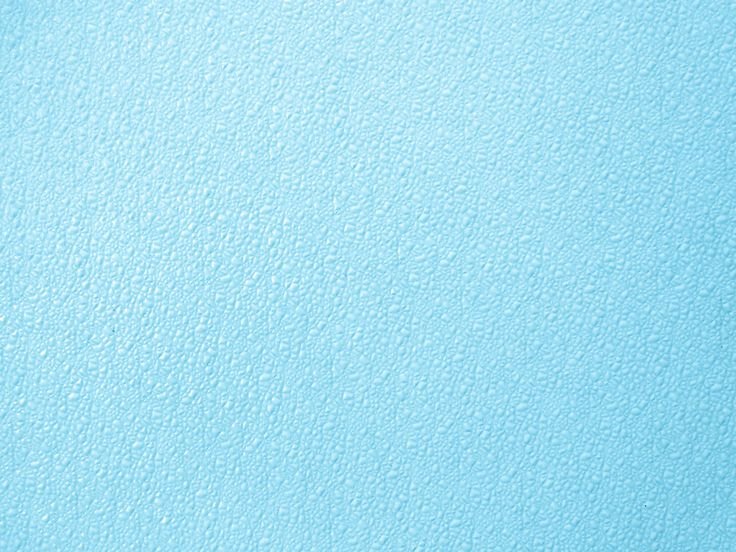 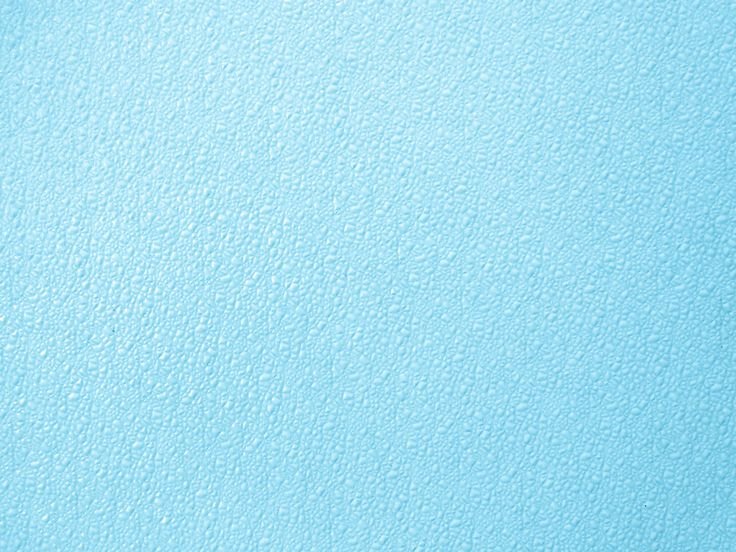 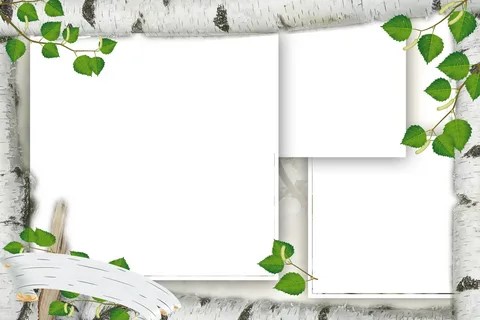 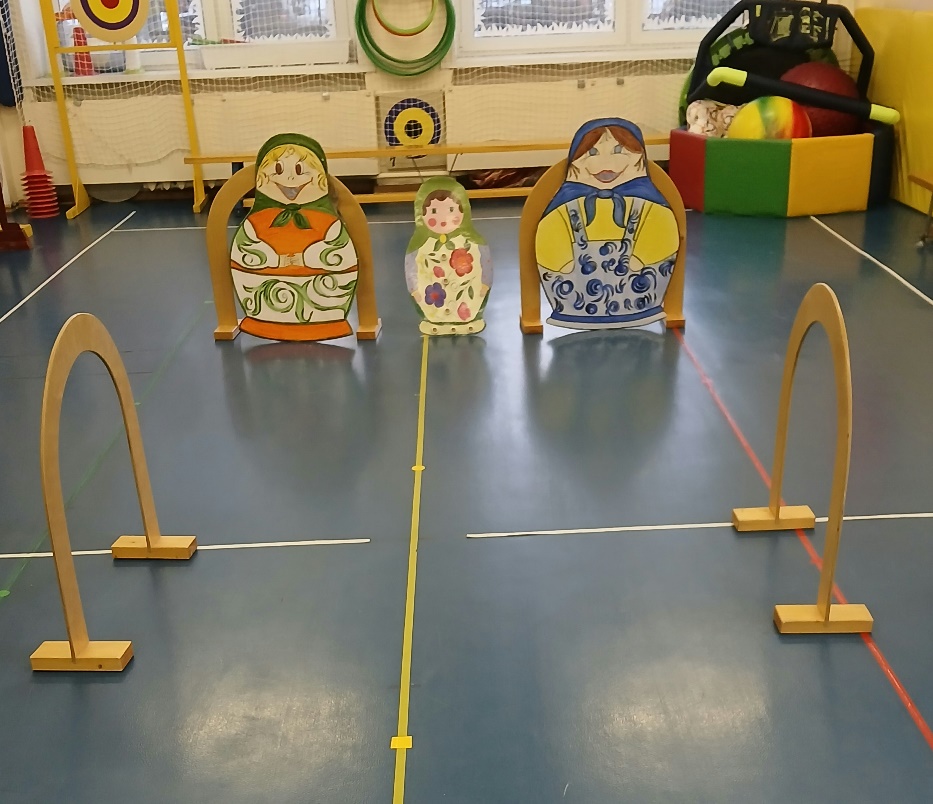 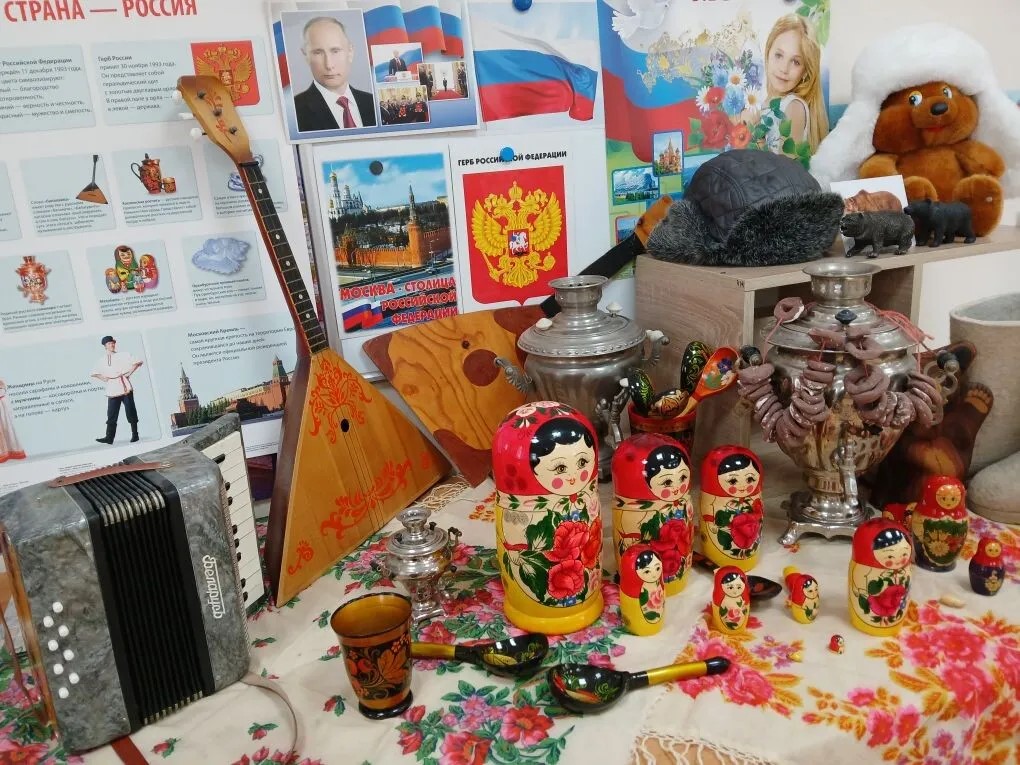 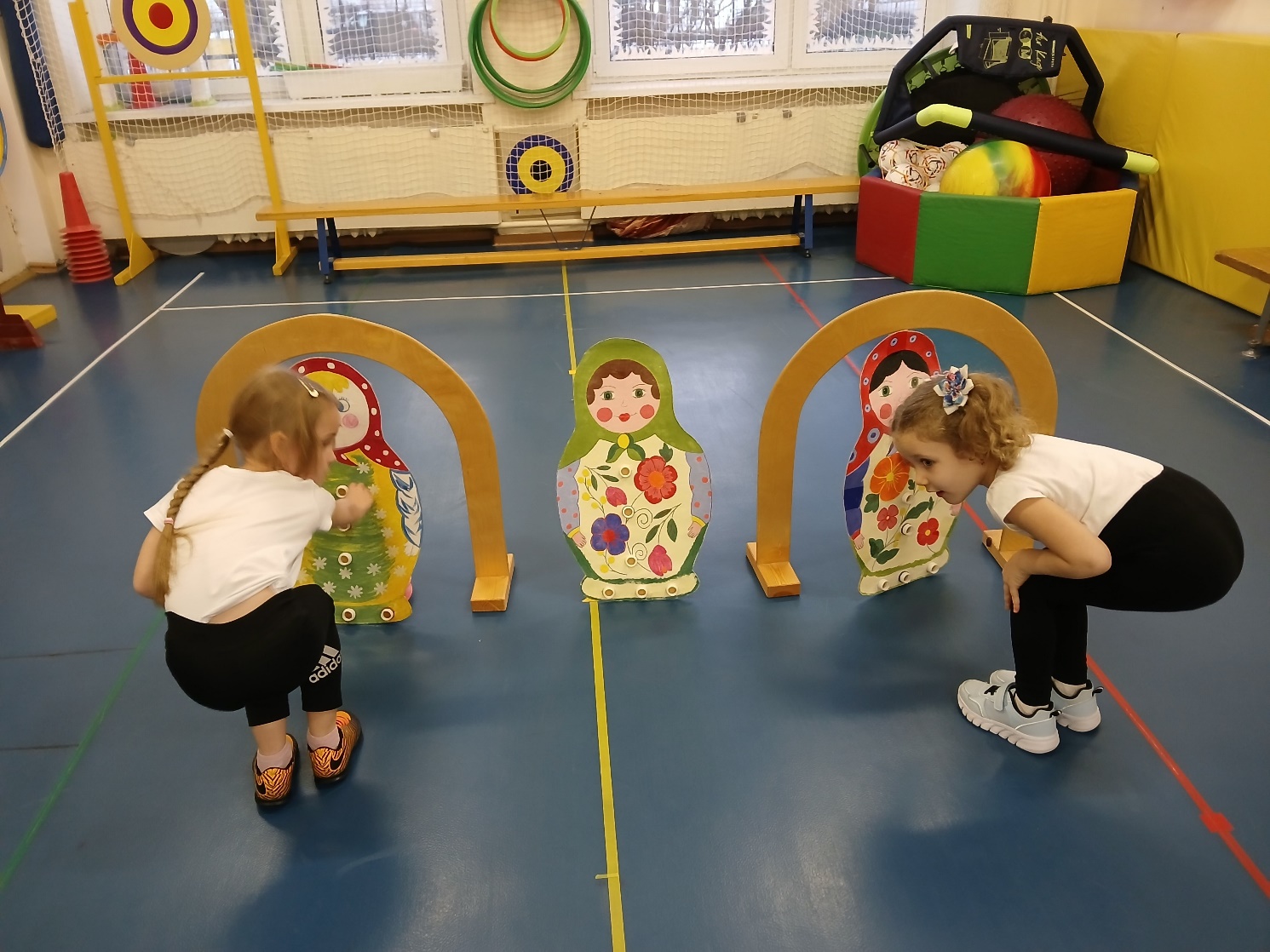 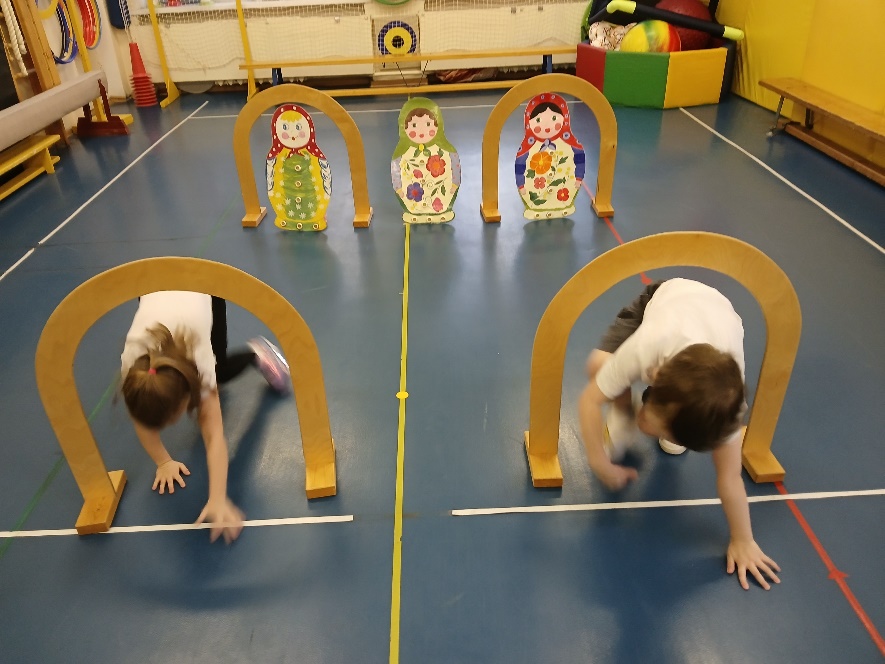 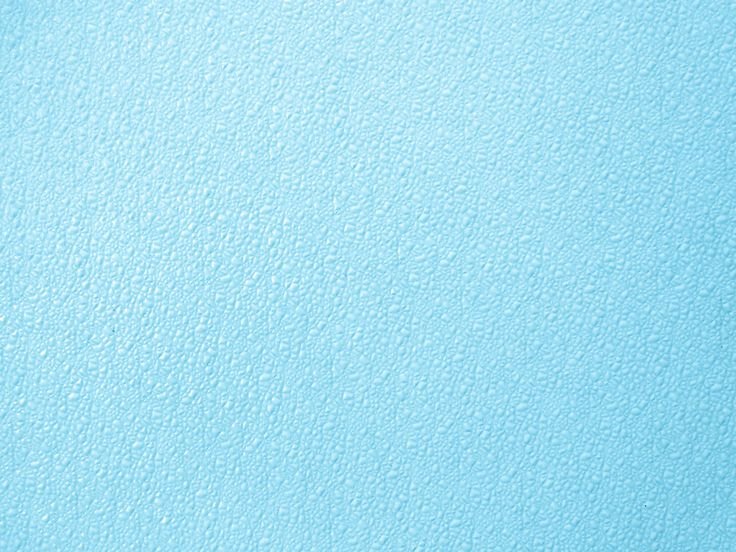 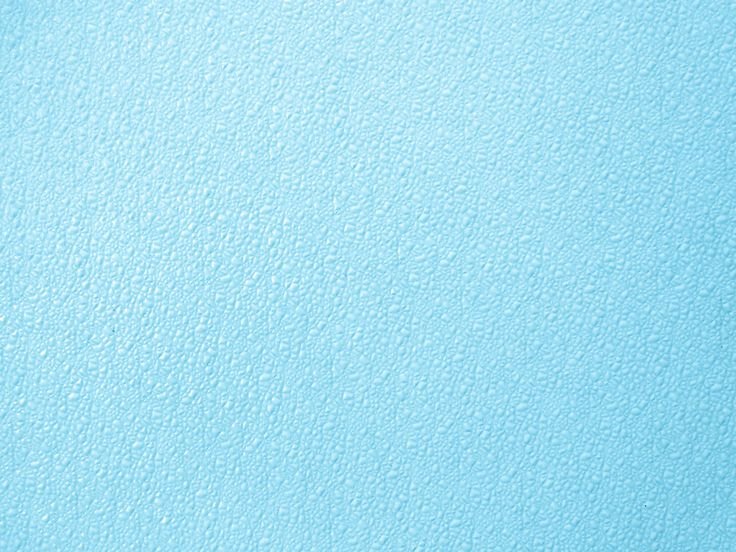 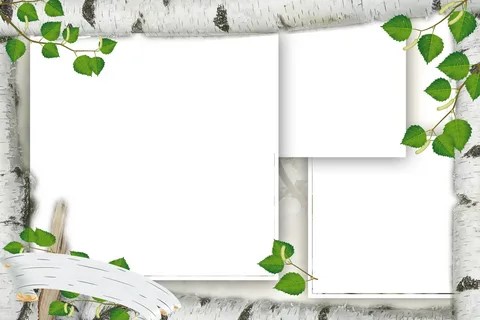 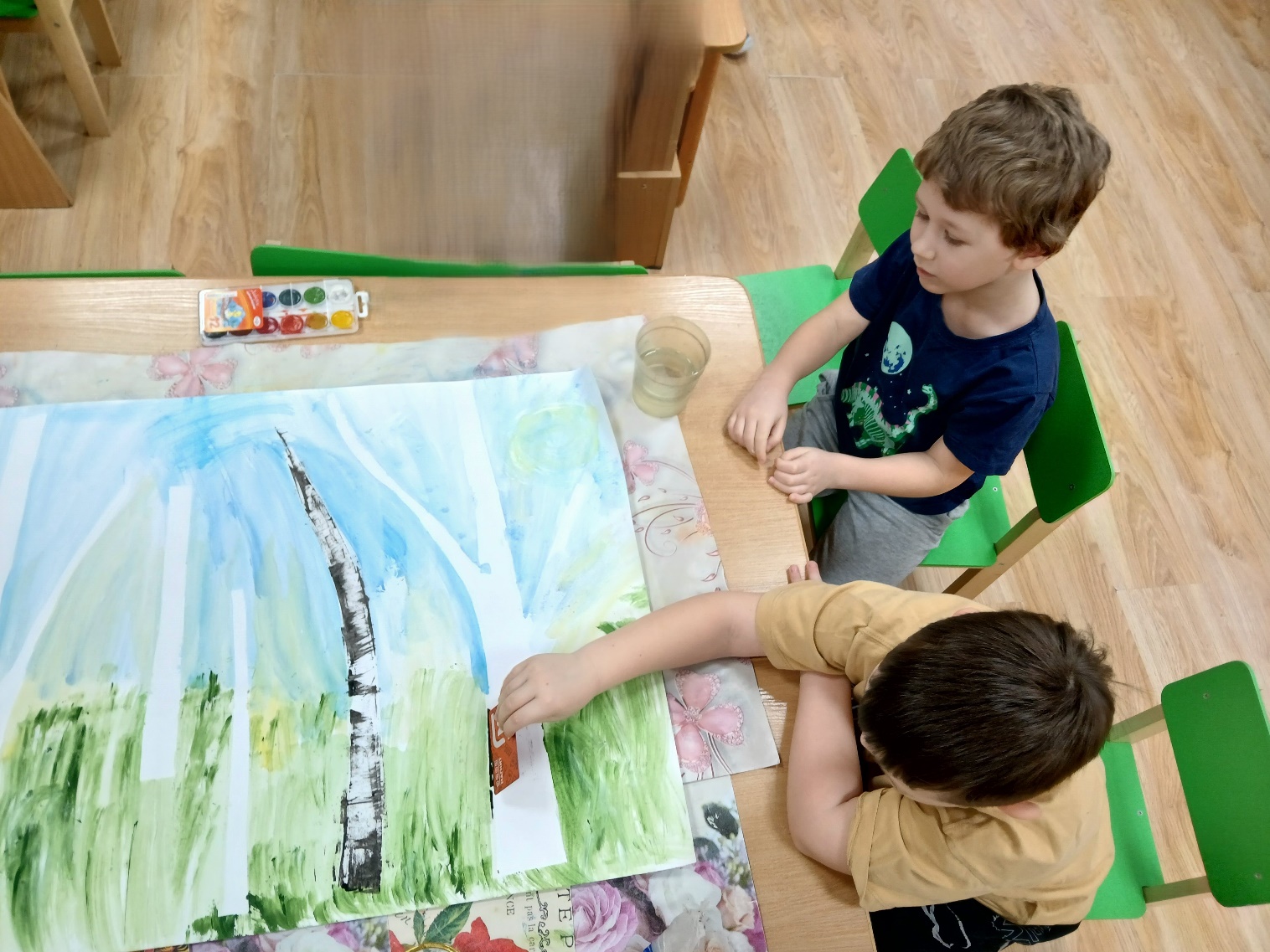 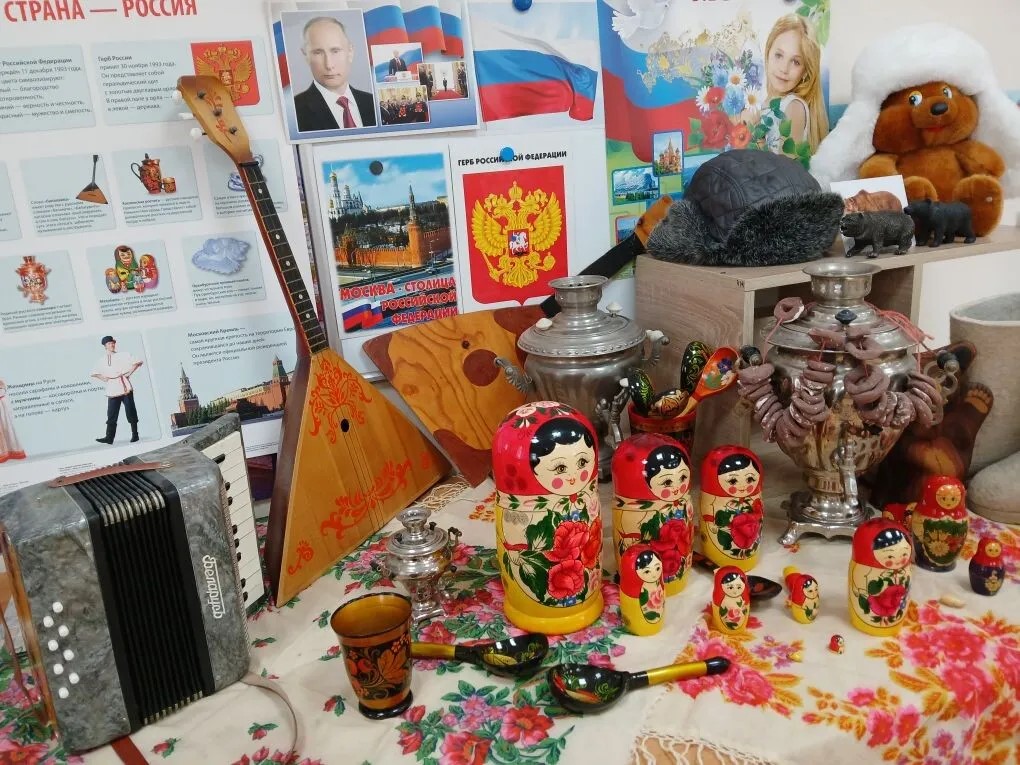 Коллективная 
работа 
над стенгазетой
«Неофициальные
Символы России»
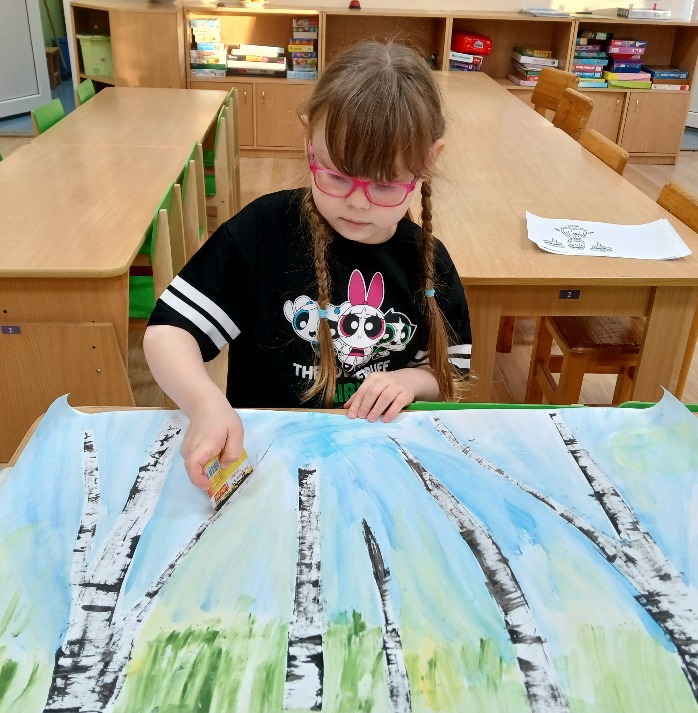 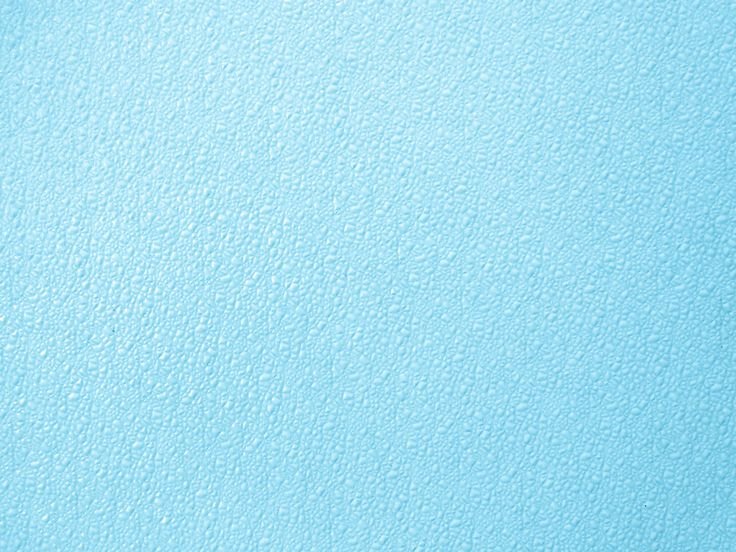 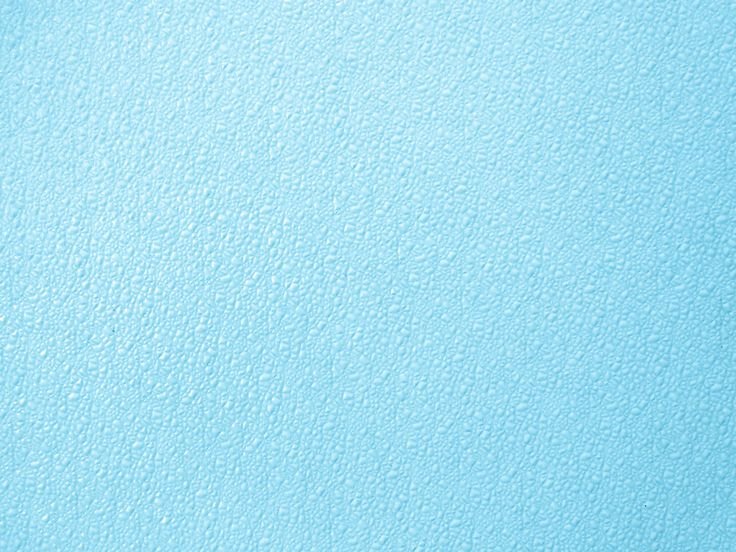 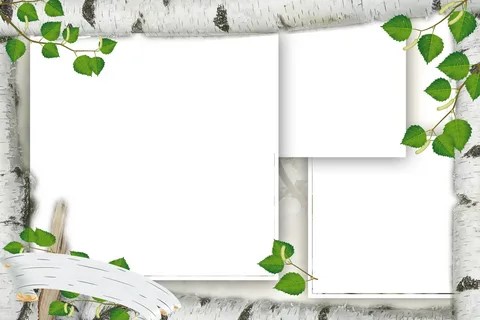 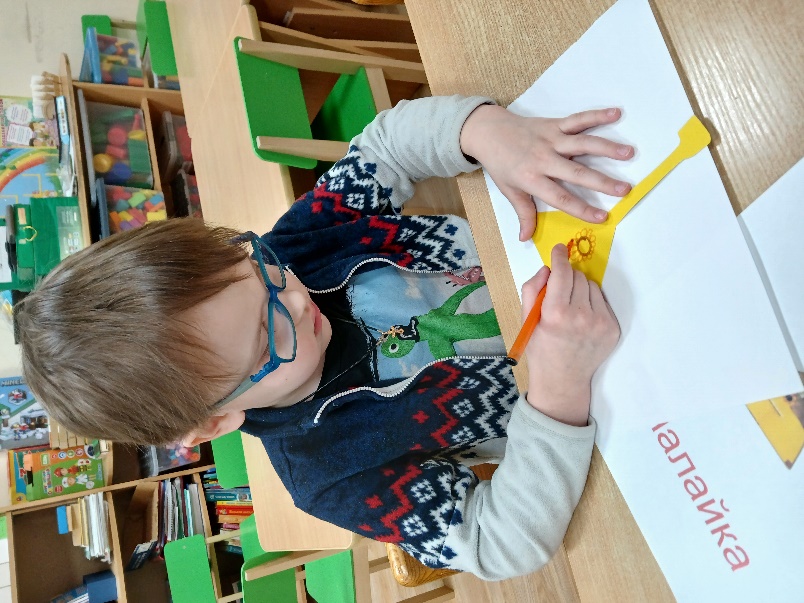 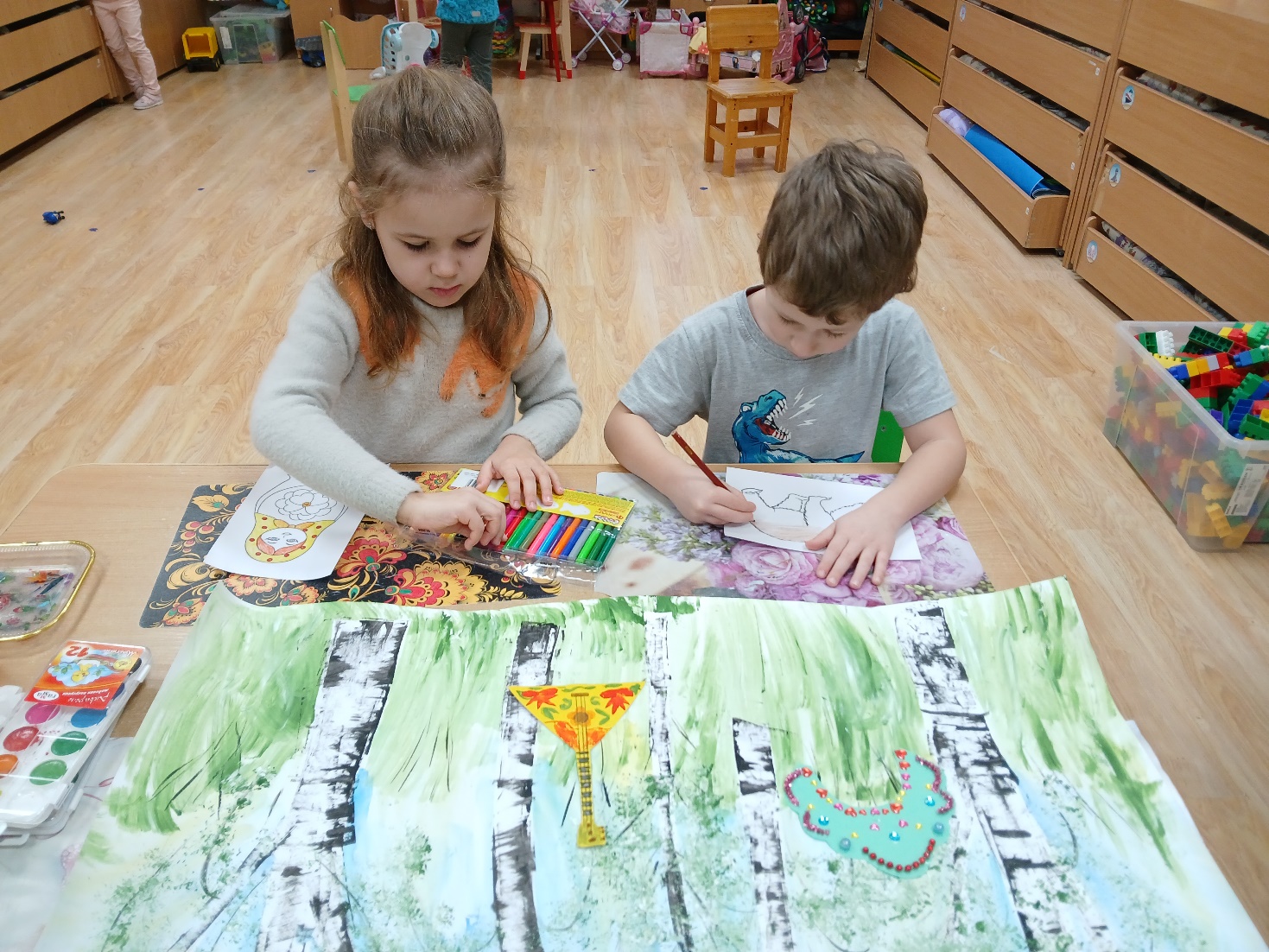 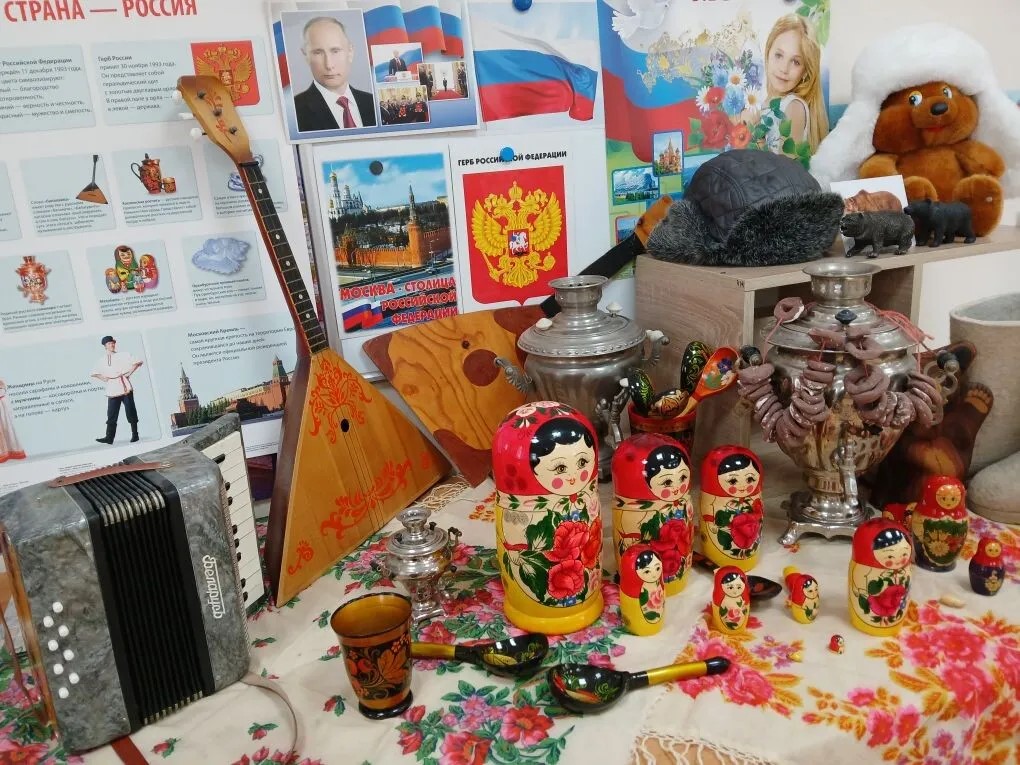 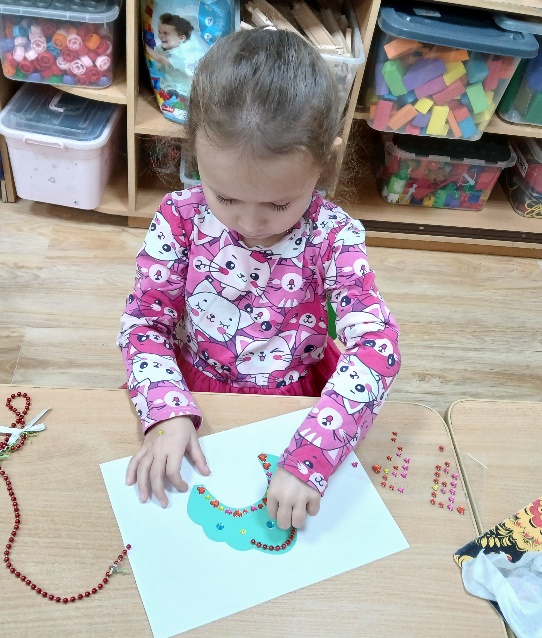 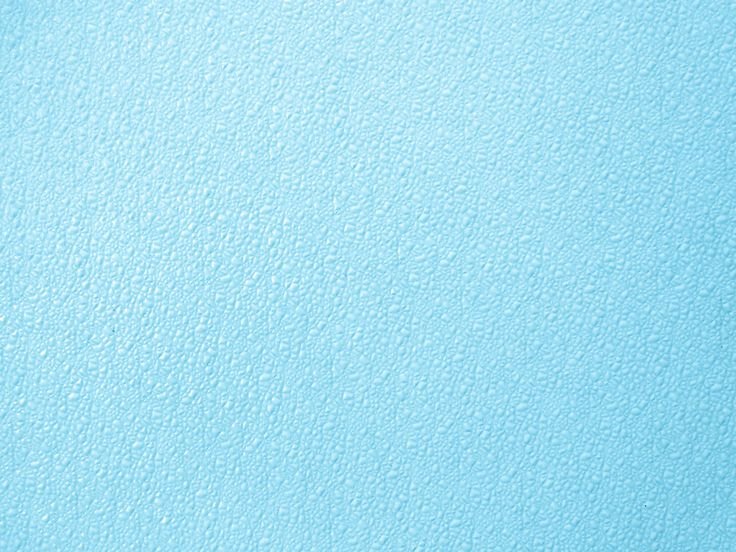 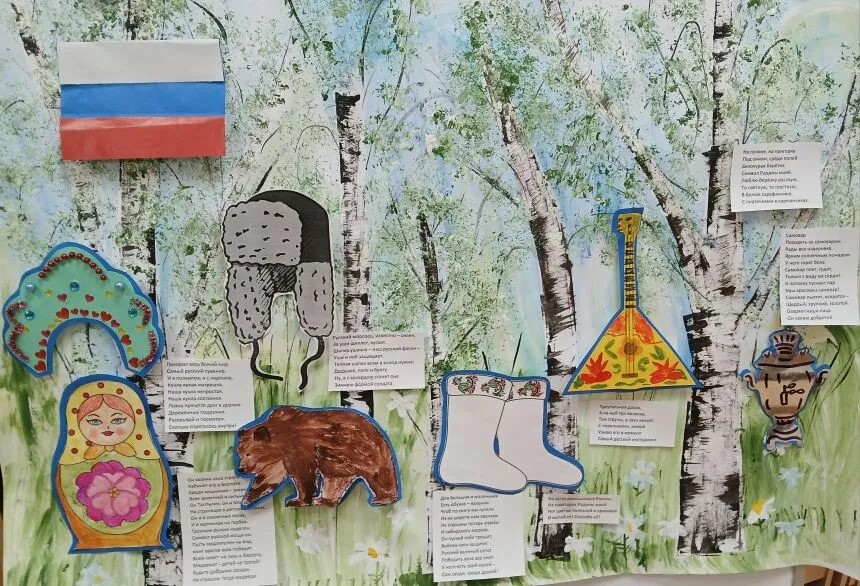 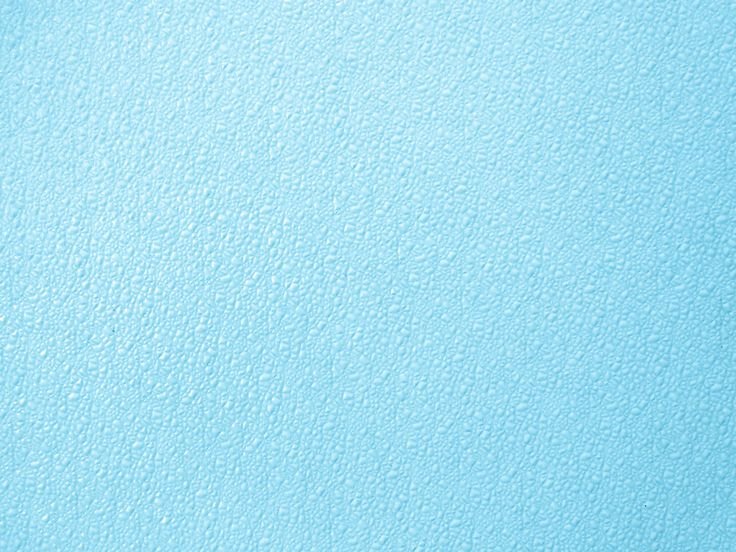 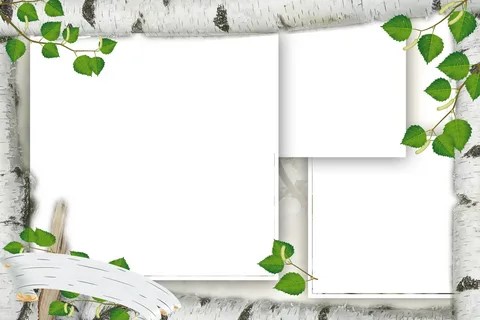 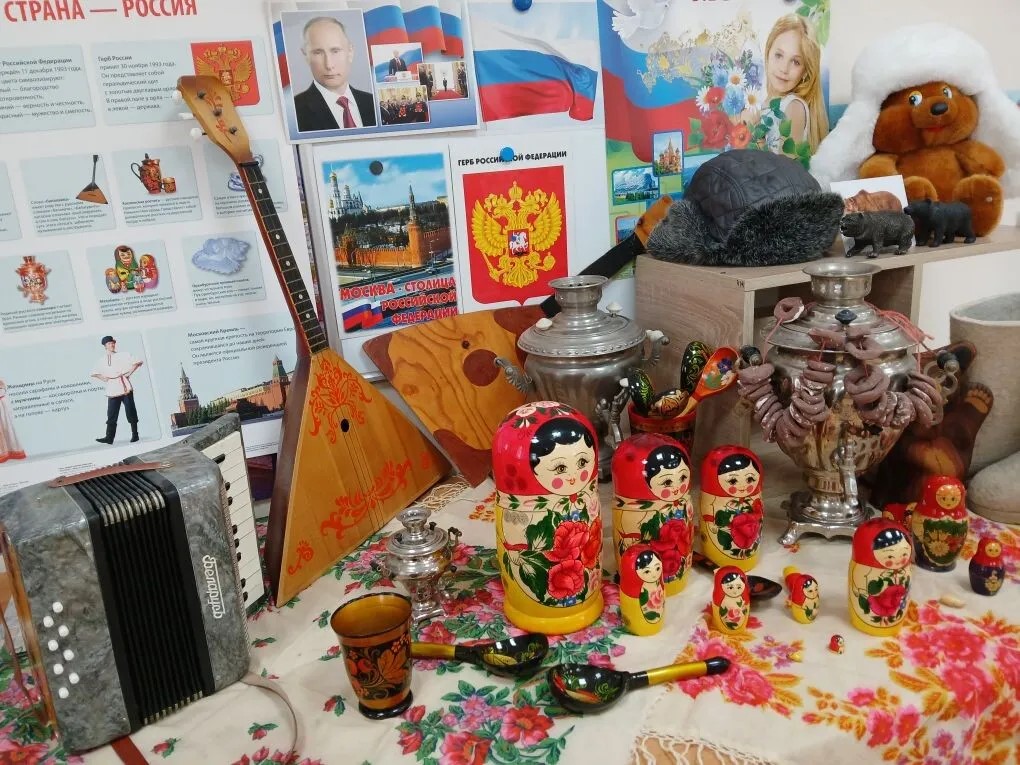 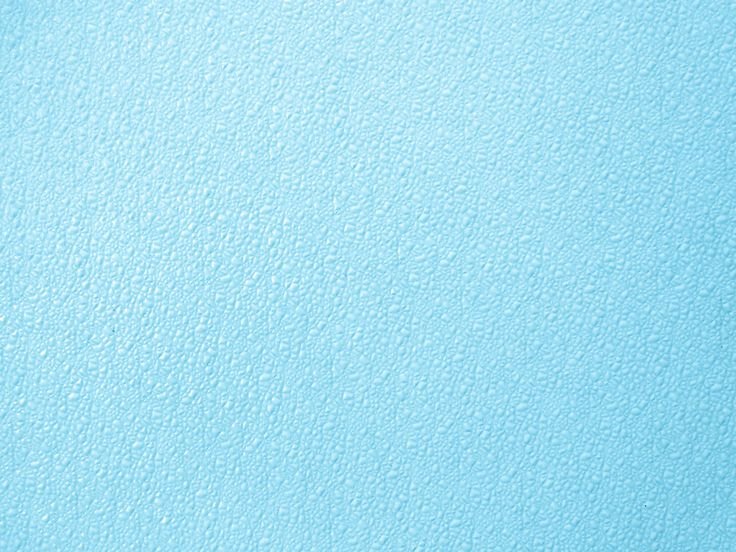 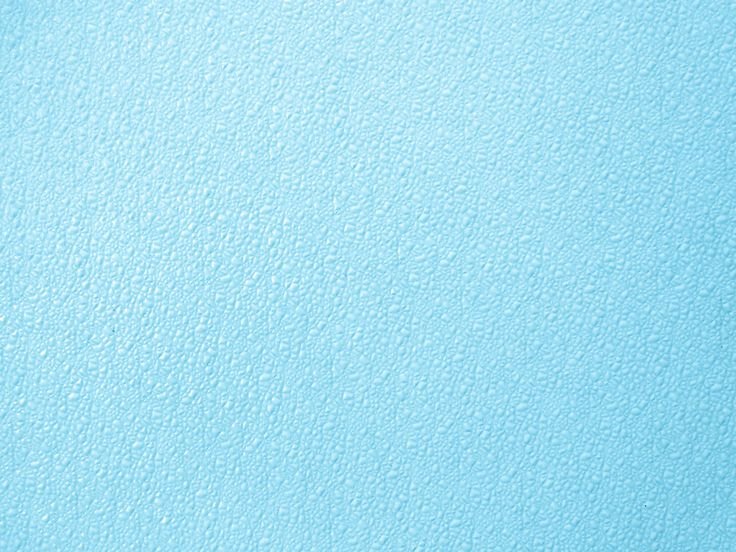 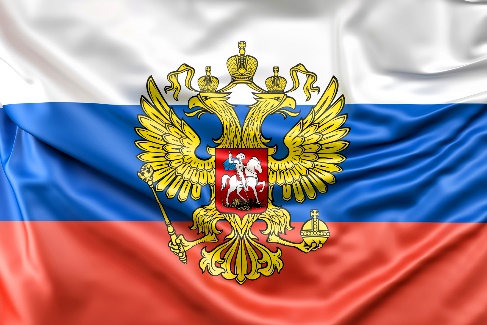 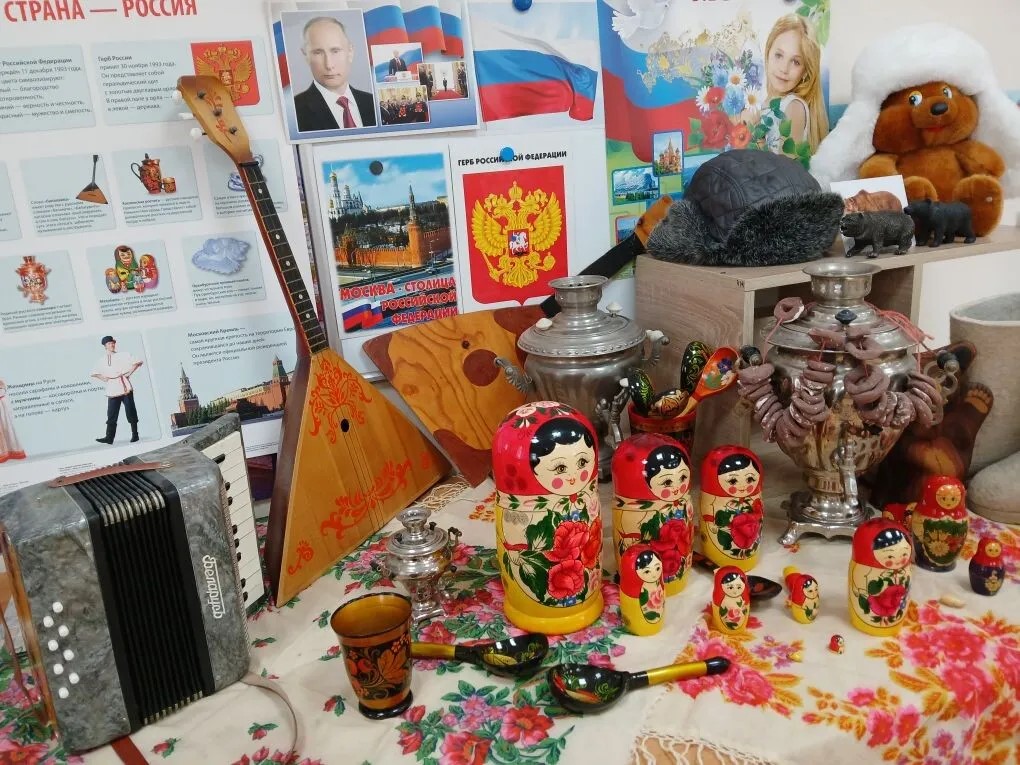 Заключительный этап.
Воспитатель: 
Создание презентации по проекту «Символы России»
С воспитанниками:
Беседа «Что вы можете рассказать о символах России?»
Блиц-викторина «Моя Россия»
С родителями;
Повторное анкетирование.
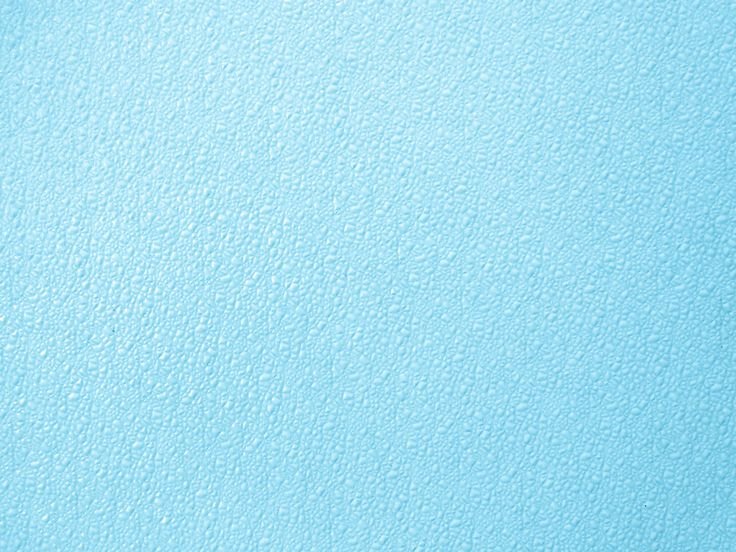 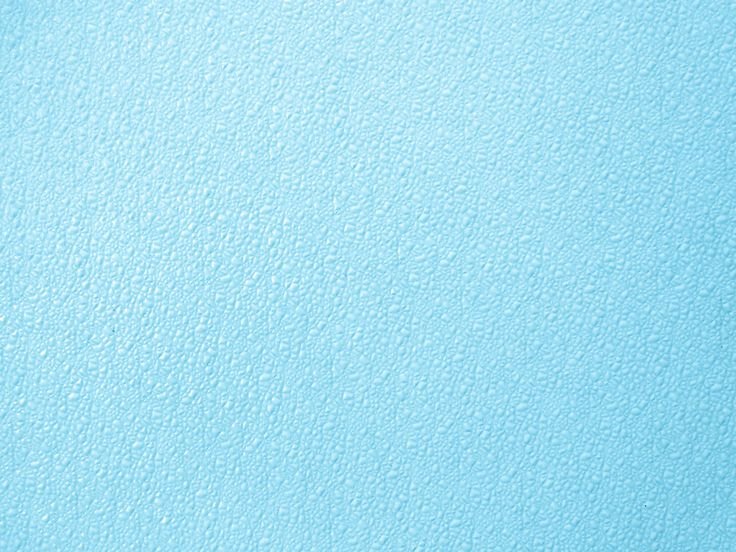 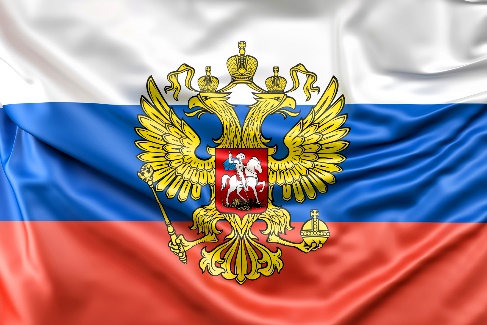 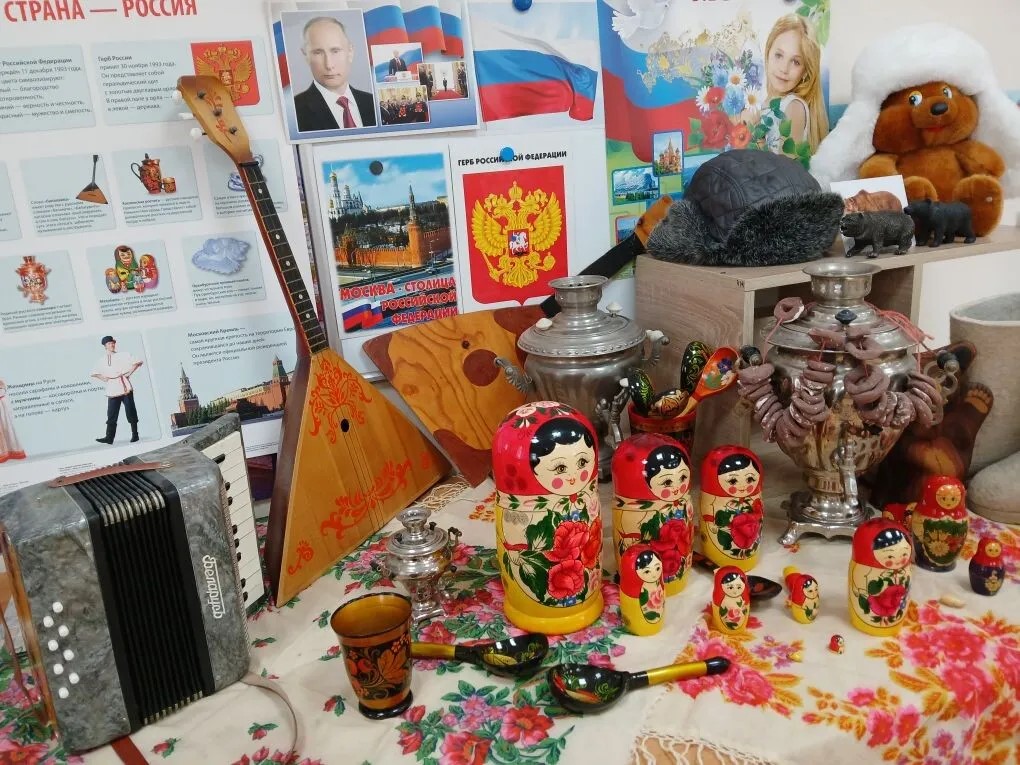 Спасибо за внимание